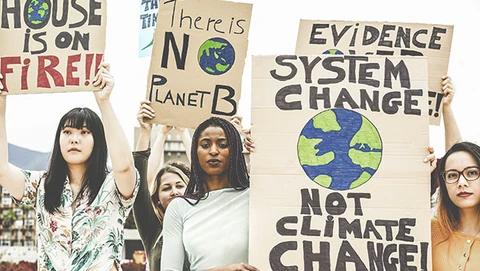 Module 1.2
Environmental Justice Fundamentals for Groundwater Hydrologists
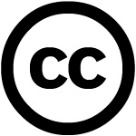 ‹#›
https://www.alterecofoods.com/blogs/blog/environmental-justice-explained-and-what-you-can-do
[Speaker Notes: Slide developed by Tom Gleeson]
Sharing and citing these slides:
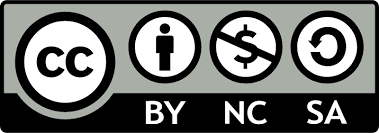 © 2022 Gleeson, Mohan, Okibe, Horoscoe, Huggins, Ng and Jacoby


Published by the University of Victoria, Victoria, British Columbia V8P 5C2 Canada
Except where otherwise noted, this work is licensed under a Creative Commons Attribution-NonCommercial-ShareAlike 4.0 International License (https://creativecommons.org/licenses/by-nc-sa/4.0/), which permits use, sharing, adaptation, distribution and reproduction in any medium or format, as long as you give appropriate credit to the original author(s) and the source, and you distribute your contributions under the same license as the original.
Please cite as:
Gleeson, Mohan, Okibe, Horoscoe, Huggins, Ng and Jacoby (2022) ‘Environmental Justice Fundamentals for groundwater hydrologists’, University of Victoria.
This work is licensed under CC BY-NC-SA 4.0.
[Speaker Notes: Slide developed by Tom Gleeson]
Guide to organization of slides 
(for other instructors…)
Start with acknowledging team that developed and advised on slides, and your positionality and approach from your social location (change slides 5-7 to be from you)
Introduce environmental racism and injustice as a hook; and clarify argument why this is important for engineers (or geoscientists or whomever you teach)
Define and discuss environmental racism manifestations and causes
Describe Indigenous aspects of environmental racism (for context and background for methodologies described below)
Discuss data of groundwater-related environmental injustice around the world (to put issues in broad context) and few examples from around the world (you could substitute others from end of slide deck) 
Define and discuss environmental justice and toolbox
Describe different tools in toolbox (emphasising what is important for your students)
Additional slides with other case studies and than additional resources for student to continue their learning
[Speaker Notes: Slide developed by Tom Gleeson]
Environmental justice, environmental racism and anti-racism practices for hydrogeologists/groundwater hydrologists
These slides were developed by:




Chinchu Mohan,  Summer Okibe, Noella Horoscoe, Xander Huggins, Tom Gleeson, Crystal Ng, Ally Jacoby
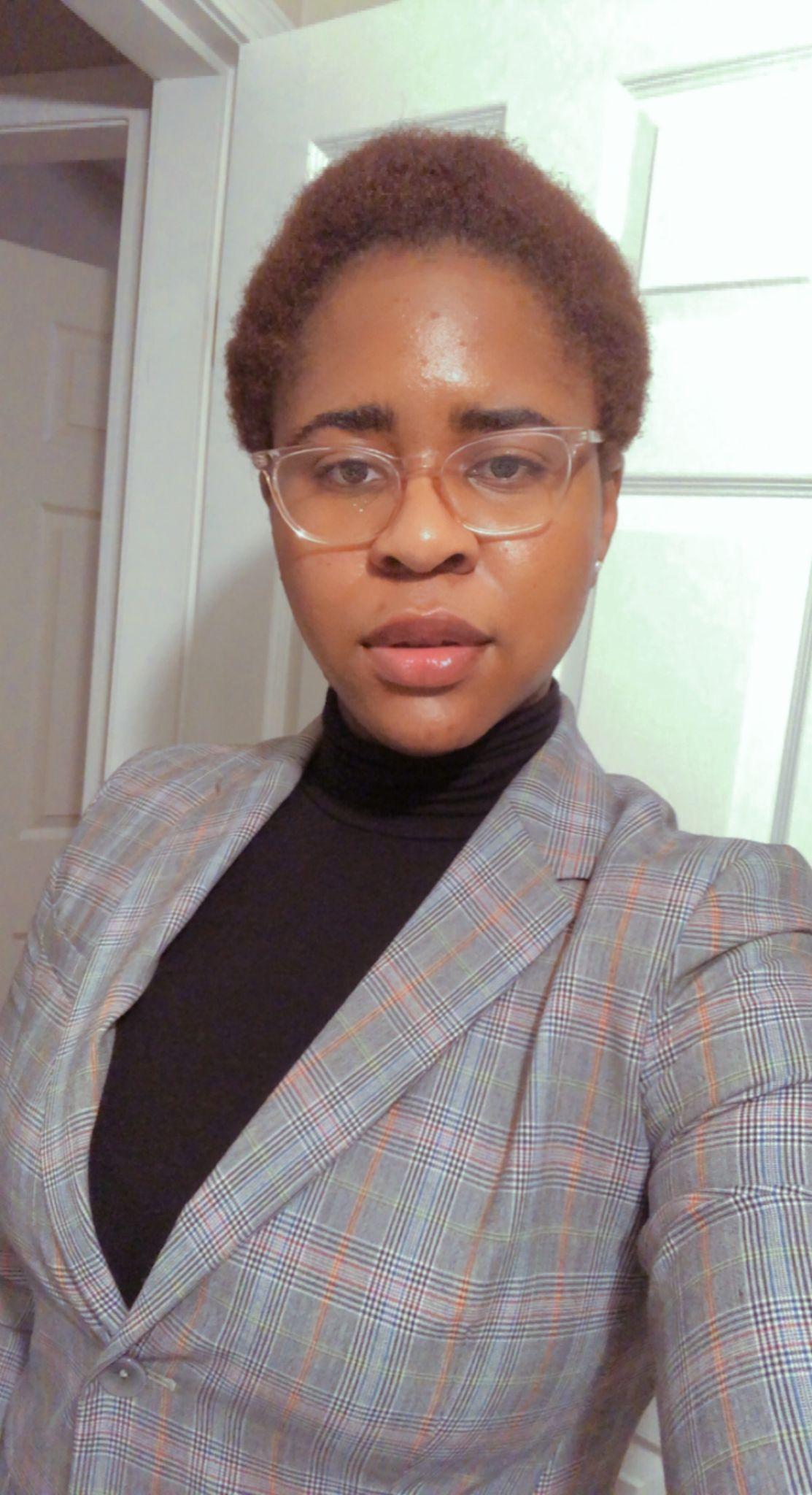 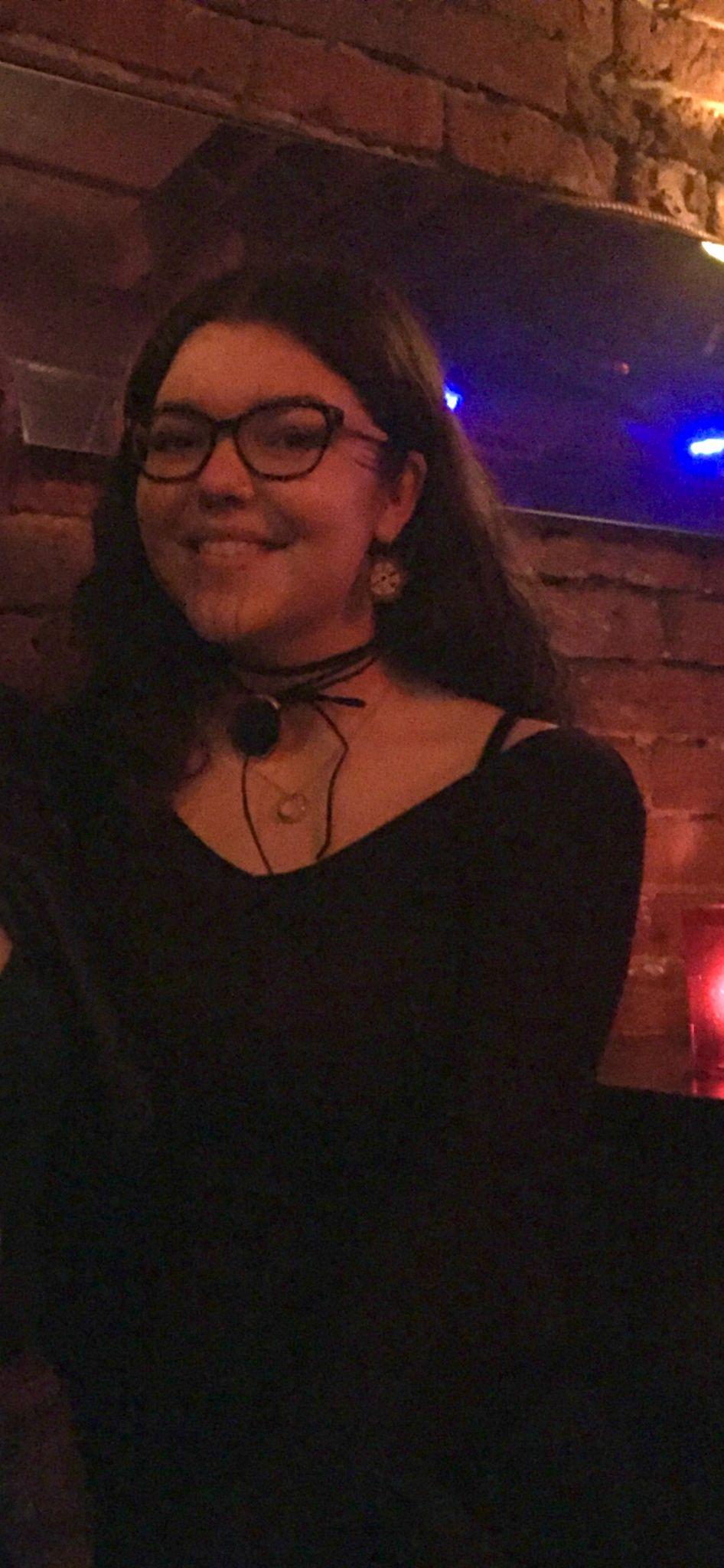 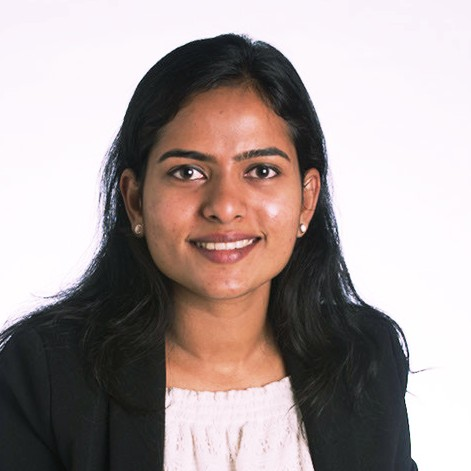 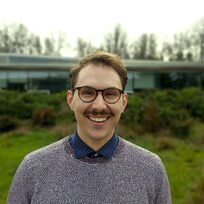 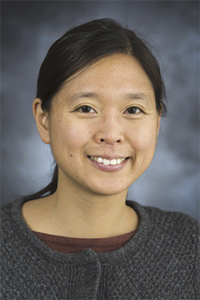 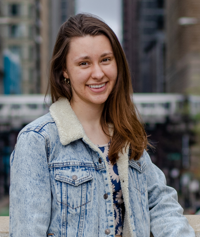 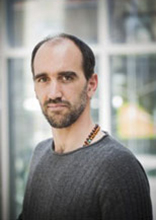 With advice and support from:




Ingrid Waldron,  Heather Buckley, Kris Dubrawski, Ryan Emanuel, Crystal Tremblay,  Debra Perrone, Gilles Wendling, Pamela Wolf
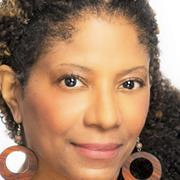 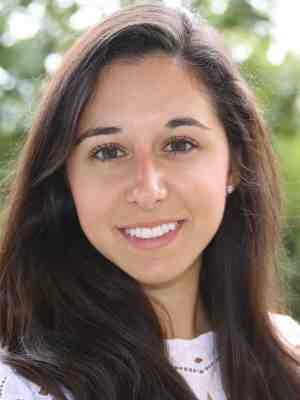 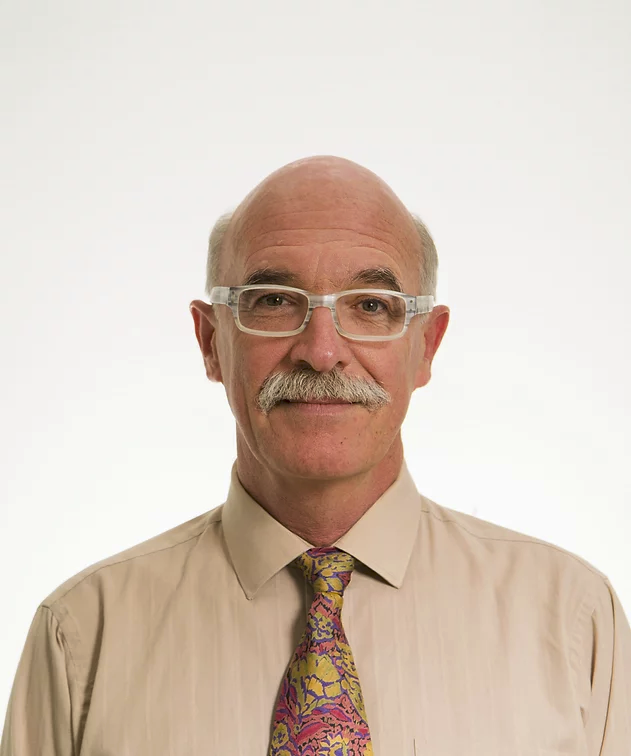 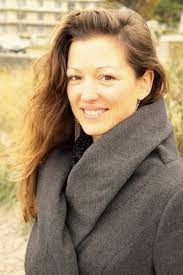 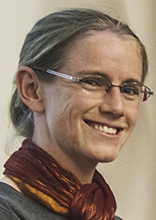 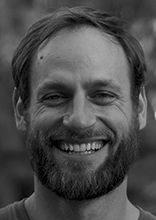 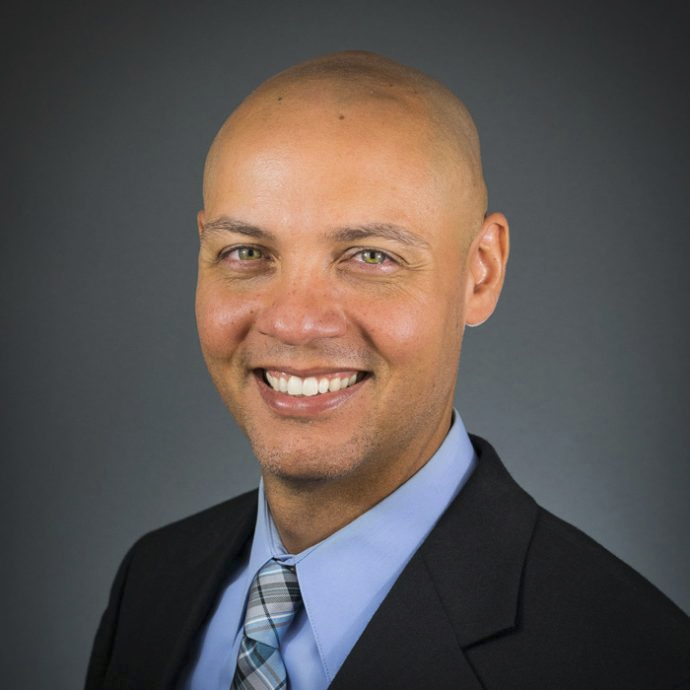 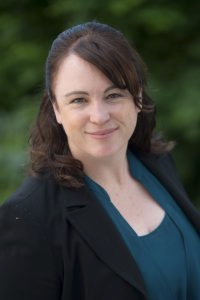 [Speaker Notes: Slide developed by Tom Gleeson]
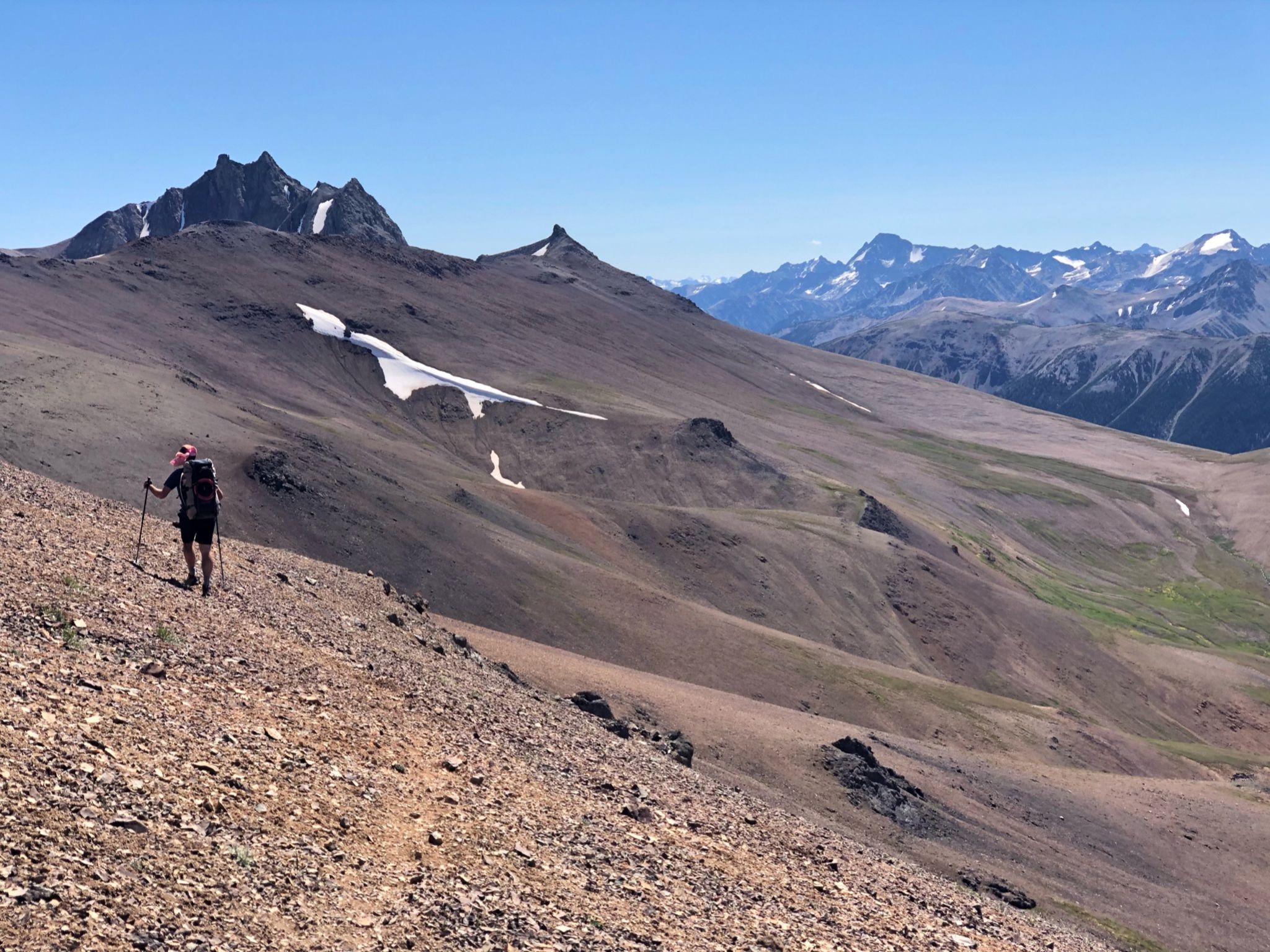 I have become passionate about these issues and am on my own learning journey
‹#›
[Speaker Notes: Slide developed by Tom Gleeson to be modified in future or by other people who may use these slides]
Positionality
I  acknowledge my social location as a white, settler, male academic with many unearned privileges

I also acknowledge each student has a different social location and some experience daily the current and historical impacts of racism, colonialism, misogyny etc. 

I endeavor to make this a safe space for everyone, and with these sometimes difficult topics, I encourage you follow suggestions for self care like these.
[Speaker Notes: These are written by Tom Gleeson in January 2022 to be modified in future or by other people who may use these slides]
My approach from my social location
Completed training in cultural acumen and anti-racism through UVic and externally, and committed to ongoing learning
Develop teaching content with diverse team and seek advice from advisors that are BIPOC and/or experts in this content
Include available materials directly from BIPOC sources while minimizing burden such as repeated class visits. Incorporate BIPOC speakers if not a burden and with a reciprocity practice.
Co-lead ‘Water Underground Talks’ initiative to bring diverse voices into classroom
Partner with Indigneous communities in research, always aiming to apply best practices of working in a good way
Be open to learning, feedback and criticism to do better in the future
[Speaker Notes: These are written by Tom Gleeson in January 2022 to be modified in future or by other people who may use these slides]
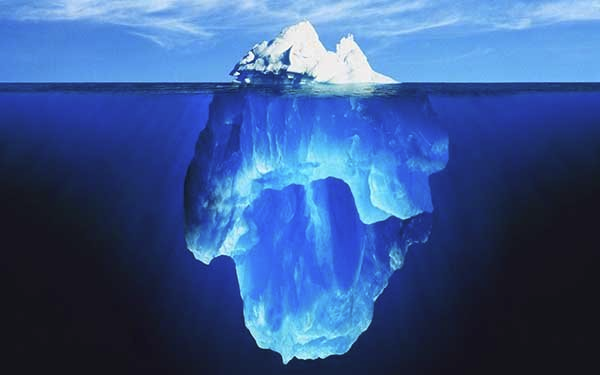 We introduce aspects of environmental justice and Indigenous Studies in the context of water resources and try to provide additional resources to deepen your learning
Environmental justice and Indigenous Studies are large, important disciplines with vast literatures
https://octavianreport.com/rostrum/why-icebergs-are-still-dangerous/
‹#›
[Speaker Notes: slide developed by Tom Gleeson]
It is crucial remember your social location, maintain this class as a safe space and take care of yourself during and after these brave conversations
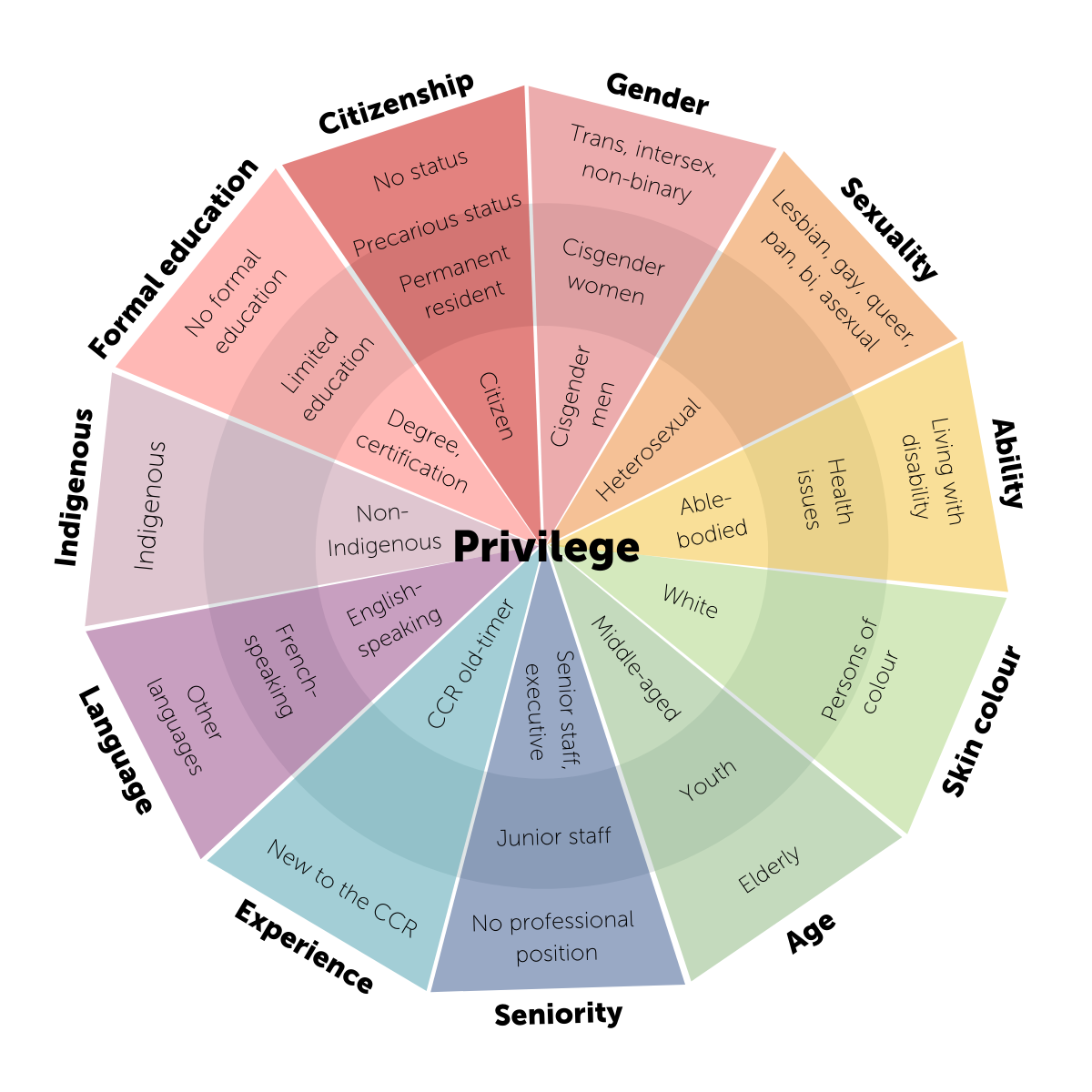 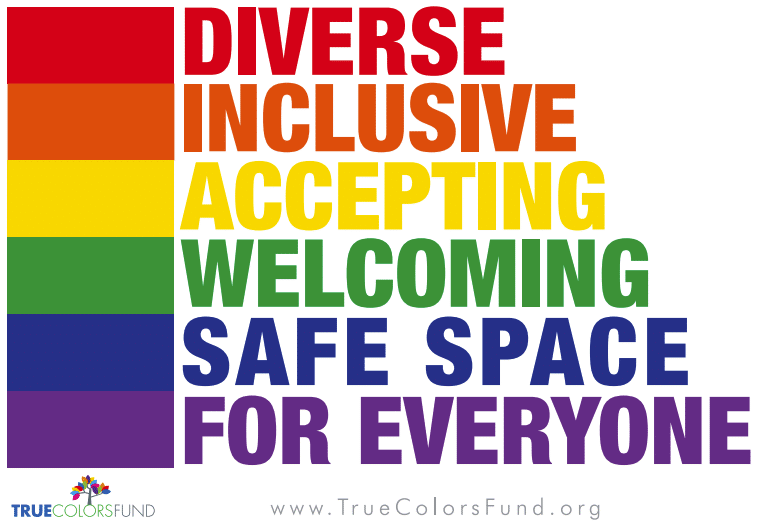 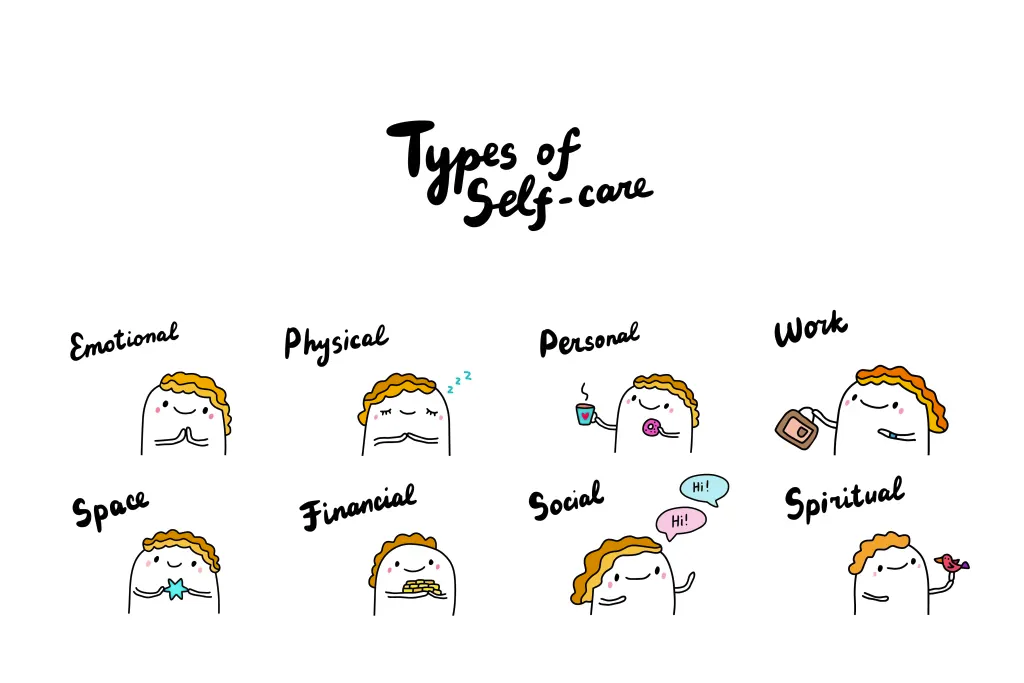 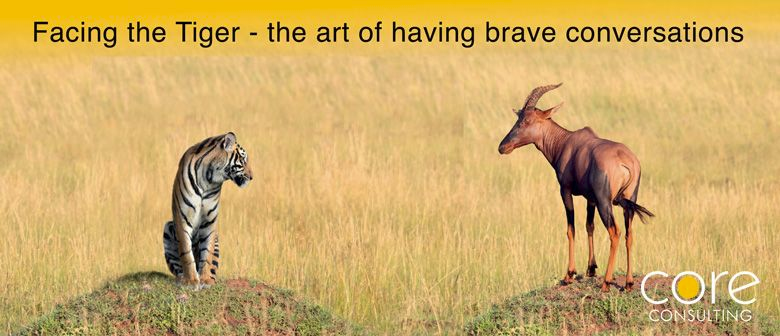 Safe space image
Brave conversation image
Privilege wheel  image
Self care image
[Speaker Notes: Slide developed by Tom Gleeson]
Environmental racism in Canada
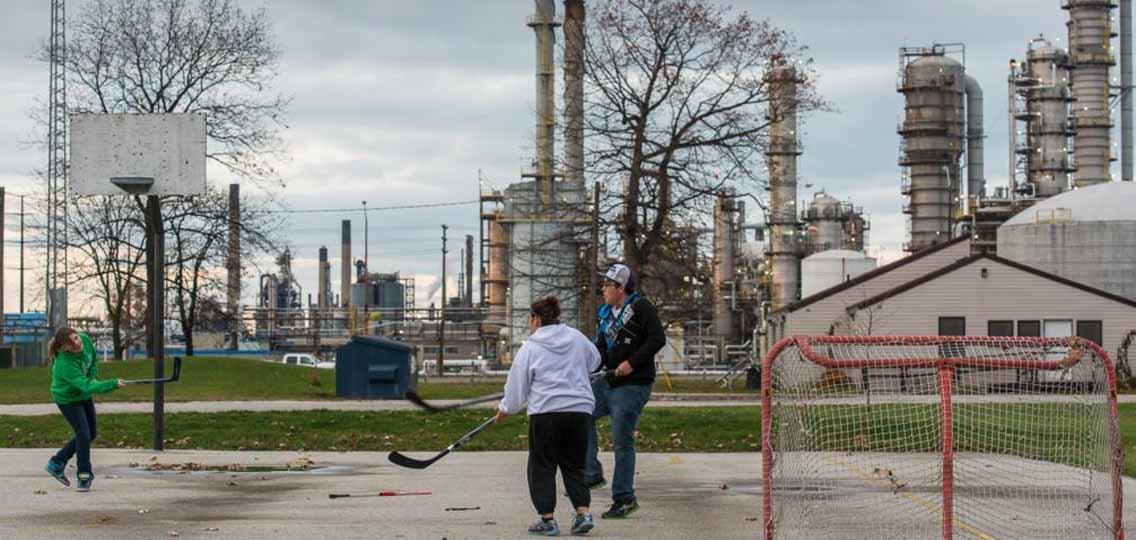 https://ecojustice.ca/environmental-racism-in-canada /
‹#›
[Speaker Notes: Slide developed by Tom Gleeson]
Environmental justice provides tools to combat environmental racism
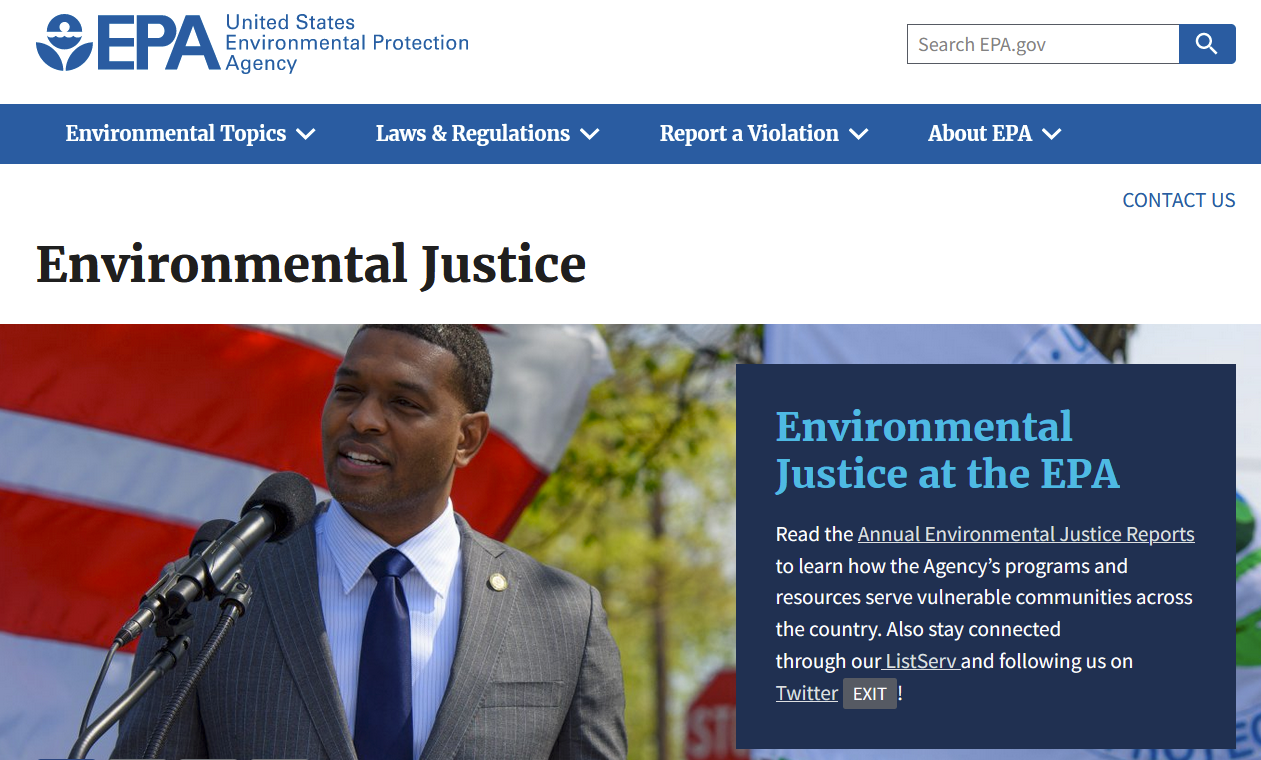 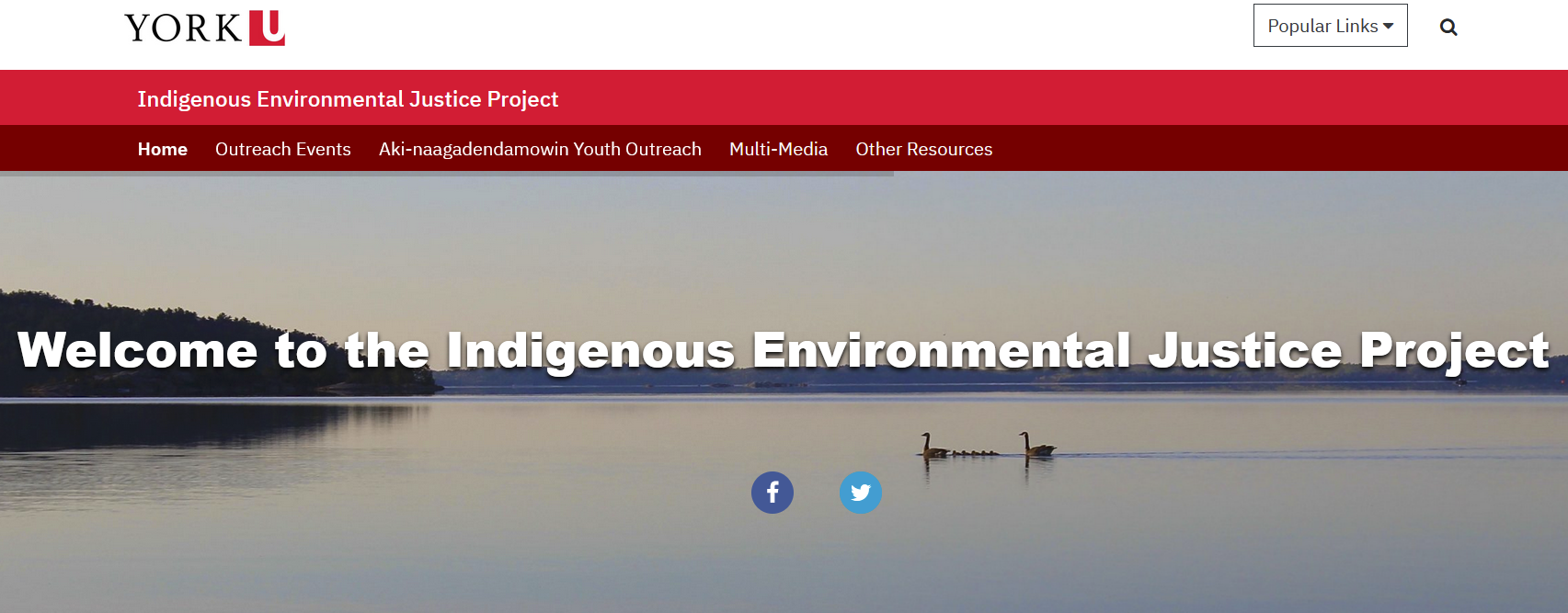 https://iejproject.info.yorku.ca/
https://www.epa.gov/environmentaljustice
[Speaker Notes: Slide developed by Tom Gleeson]
Environmental racism is the disease…
(caused by colonialism, capitalism etc.)
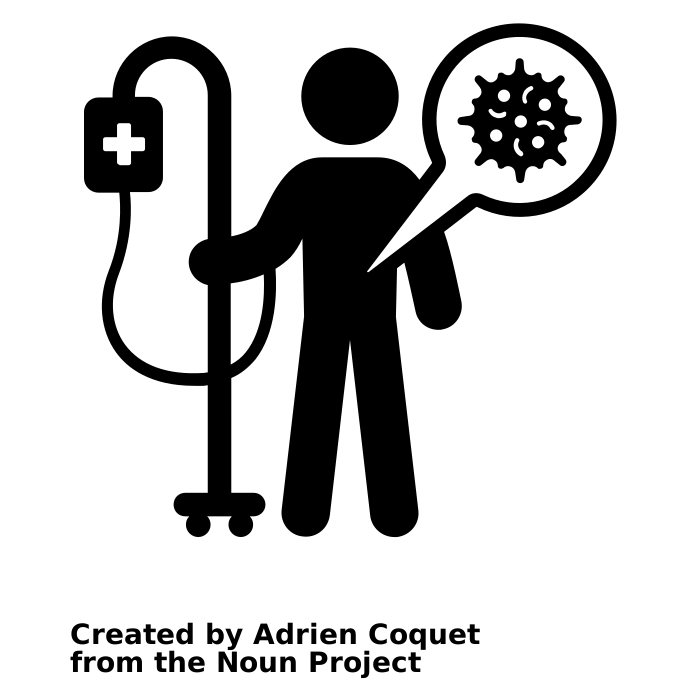 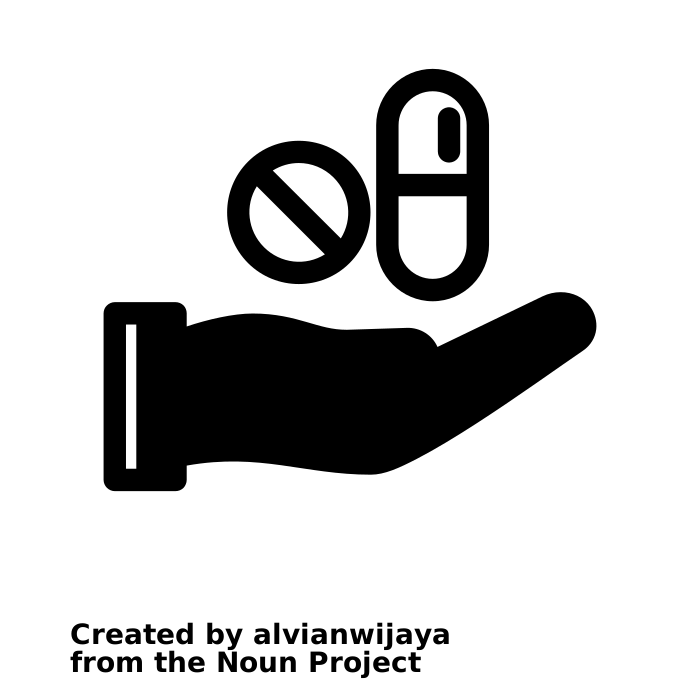 … environmental justice is the medicine
Metaphor from Ingrid Waldron; images from noun project: disease and medicine
‹#›
[Speaker Notes: Metaphor from Ingrid Waldron; images from noun project: disease and medicine; slide developed by Tom Gleeson]
Environmental justice and racism are important concepts for engineers
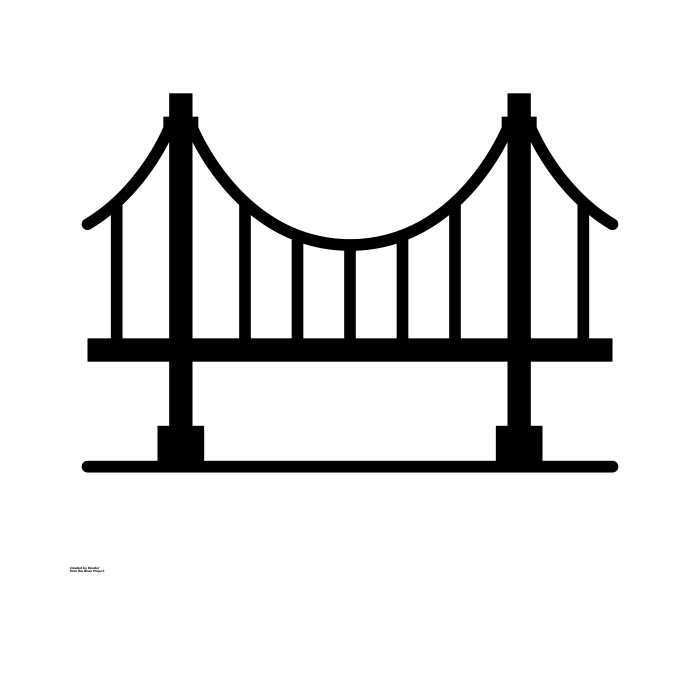 Technical 
Practice Pillar
Professional
Practice Pillar
A foundation of  engineering ethics
Noun project: bridge
[Speaker Notes: slide developed by Tom Gleeson]
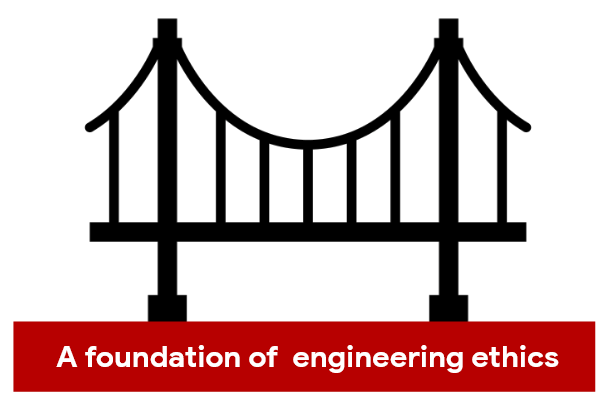 Engineering code of ethics consistent with environmental justice
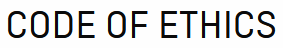 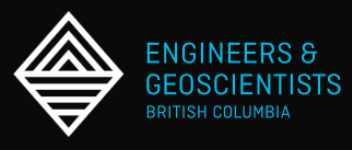 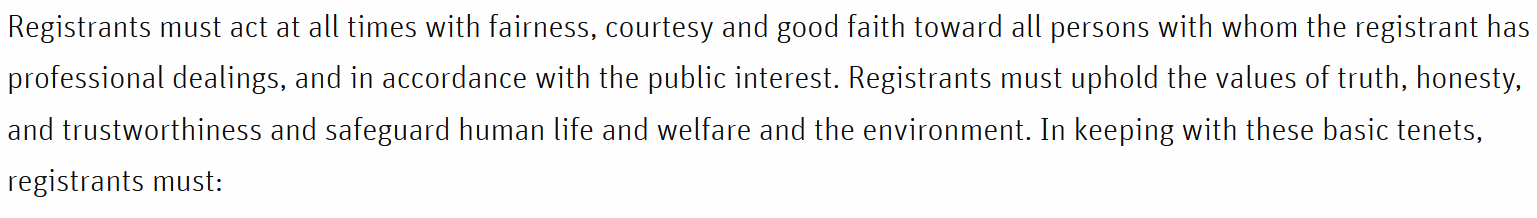 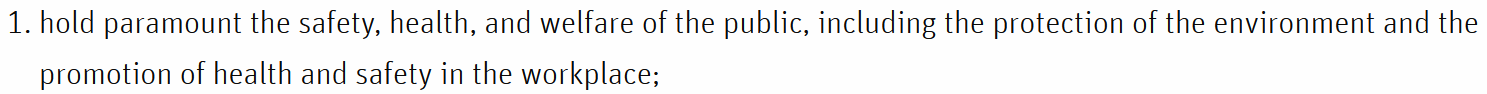 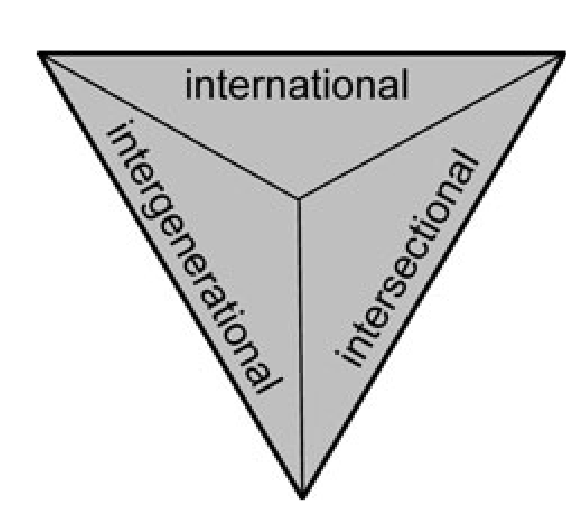 Role to promote environmental justice + redress environmental racism
through engineering practice 🤯
Three dimensions of justice and fairness
Jerneck 2011
[Speaker Notes: slide developed by Xander Huggins]
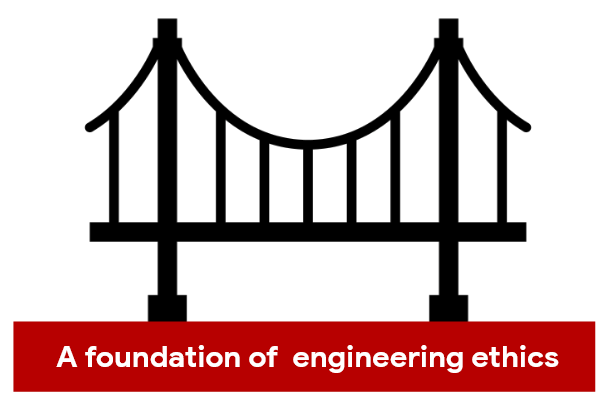 Engineering initiatives consistent with environmental justice
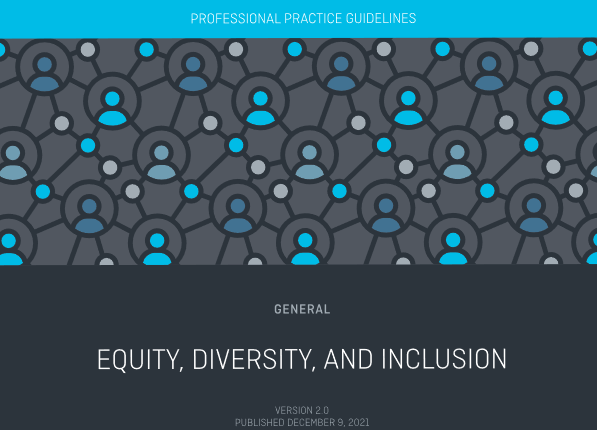 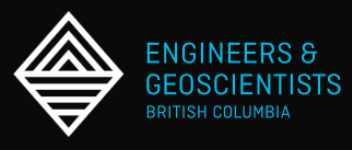 EDI professional practice guidelines
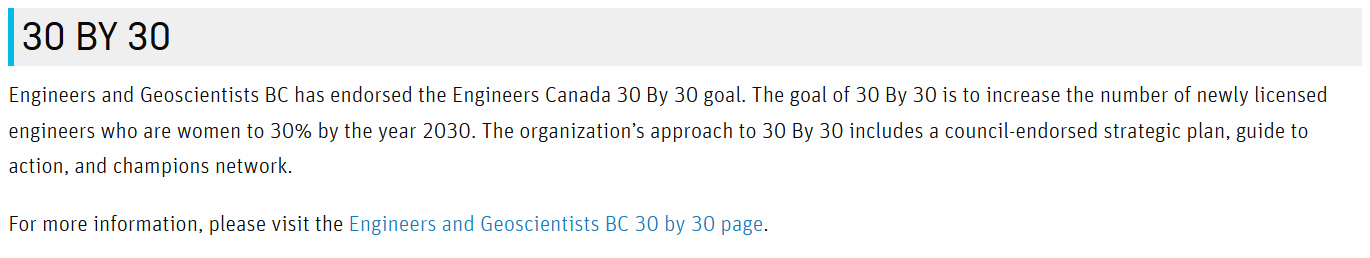 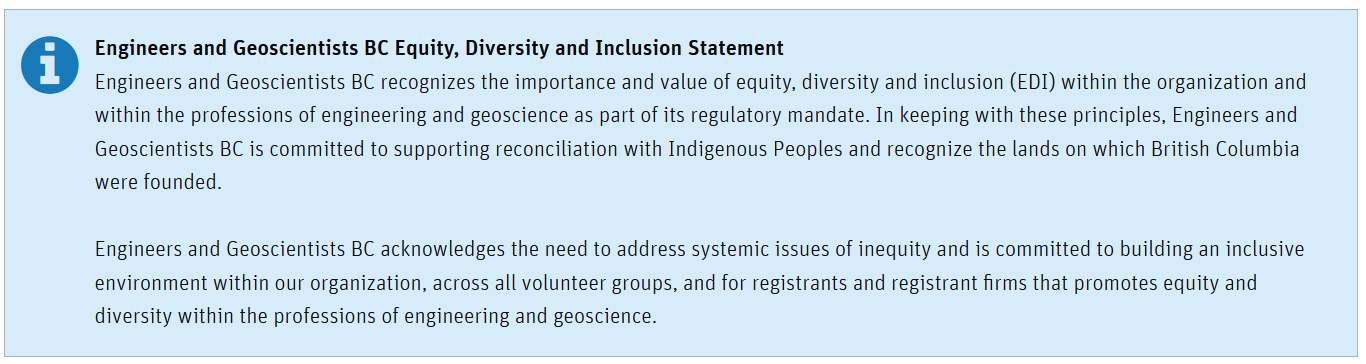 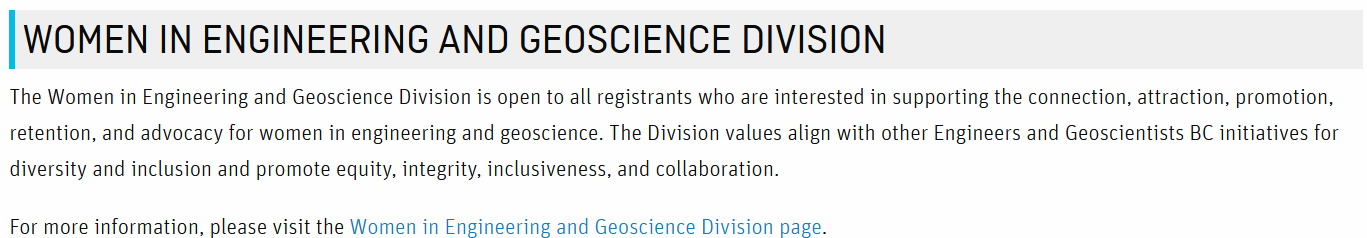 [Speaker Notes: slide developed by Xander Huggins and Tom Gleeson]
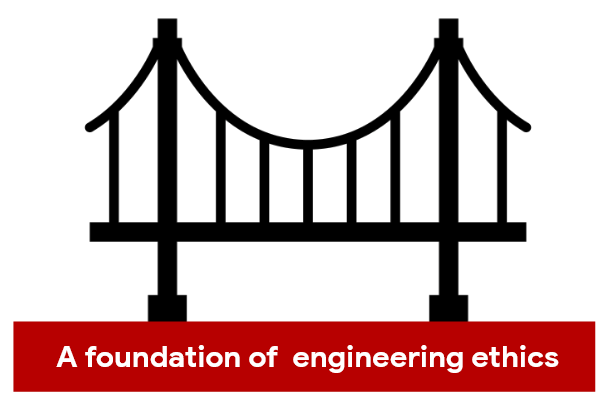 Engineers Canada guidelines consistent with environmental justice
“Engineers are required to take a wider perspective including goals such as poverty alleviation, social justice and local and global connections.”
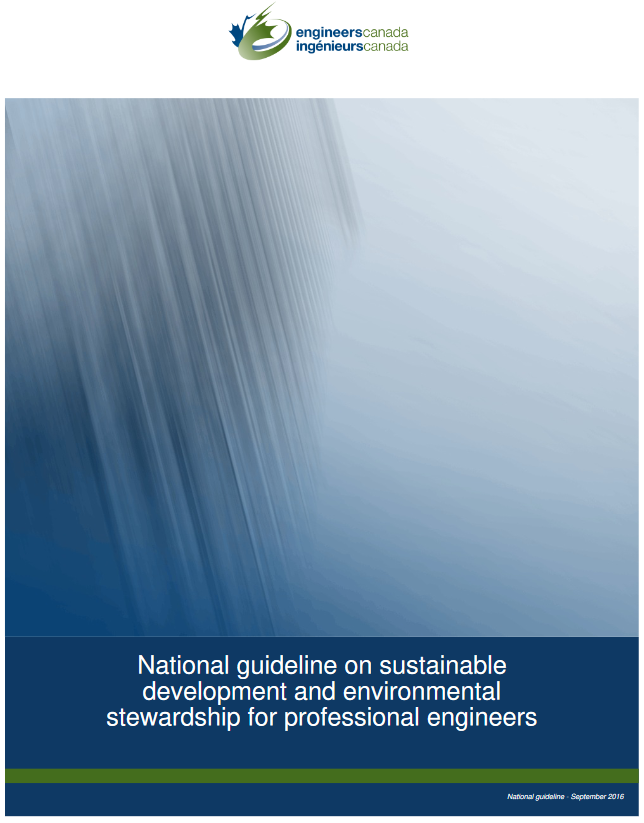 10 GUIDELINES: 3rd guideline: Consider social impacts
Values to be considered include regional, local and community concerns, quality of life and other social concerns related to environmental impact along with traditional and cultural values including First Nations where applicable.
Define and assess all societal needs, issues and concerns at the local and community level first to serve the public interest.
Seek information and input on societal values.
Consider the local societal acceptance of the project over its life cycle, and potential effects due to other displaced technology and techniques.
Determine and articulate the positive and negative effects of proposed actions considering local societal needs in the short-term as well as over the long-term
[Speaker Notes: slide developed by Xander Huggins]
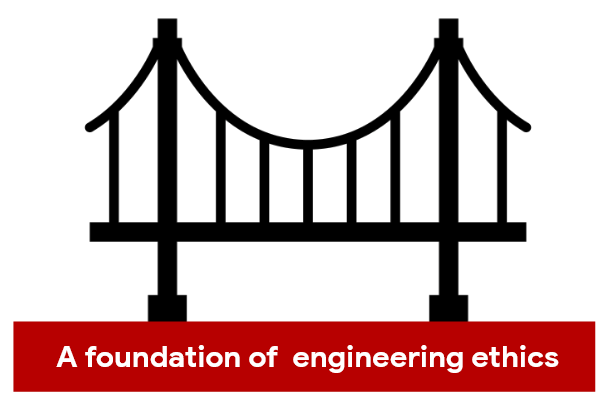 Natural scientists and engineers are being called to environmental justice through reconciliation
1. We call on natural scientists to understand the socio-political landscape around their research sites.
2. We call on natural scientists to recognize that generating knowledge about the land is a goal shared with Indigenous peoples and to seek meaningful relationships and possible collaboration for better outcomes for all involved
3. We call on natural scientists to enable knowledge sharing and knowledge co-production
4. We call on natural scientists studying animals to seek out advice from Elders for respectful ways of handling animals.
5. We call upon natural scientists to provide meaningful opportunities for Indigenous community members, particularly youth, to experience and participate in science.
6. To decolonize the landscape, we call on natural scientists to incorporate Indigenous place names as permitted.
7. We call upon natural scientists and their students to take a course on Indigenous history and rights.
8. We call on funding bodies to change approaches to funding.
9. We call on editors of all scientific journals to recognize that publication of research on Indigenous Knowledge and cultural resources require review and permission from the respective Indigenous communities.
10. We call on natural scientists and postsecondary research institutions to develop a new vision for conducting natural science: fundamentally mainstreaming reconciliation in all aspects of the scientific endeavor, from formulation to completion.
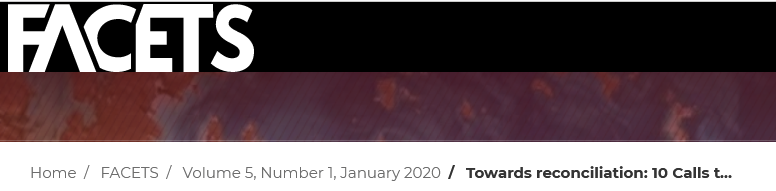 Wong et al’s 10 Calls to Action for Natural Scientists
[Speaker Notes: slide developed by Tom Gleeson]
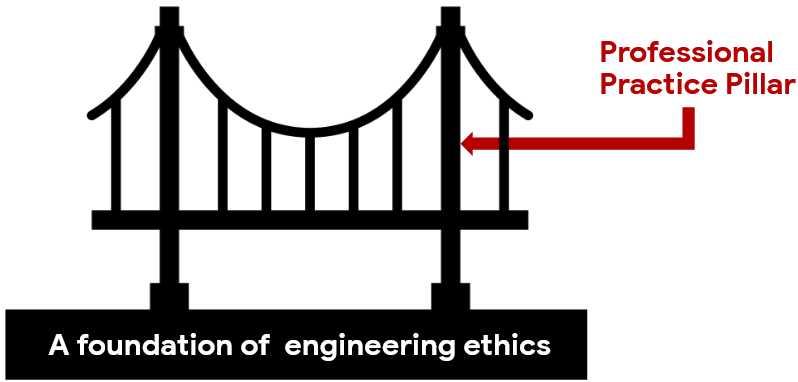 Improved equity and anti-racism practice as a professional
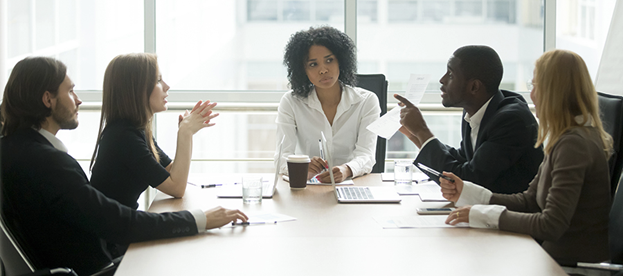 Cultural Intelligence
Cultural Acumen Training
Anti-racism training
https://www.osgoodepd.ca/programs_on_demand/equity-diversity-inclusion-cultural-competence-for-legal-professionals/
[Speaker Notes: slide developed by Tom Gleeson]
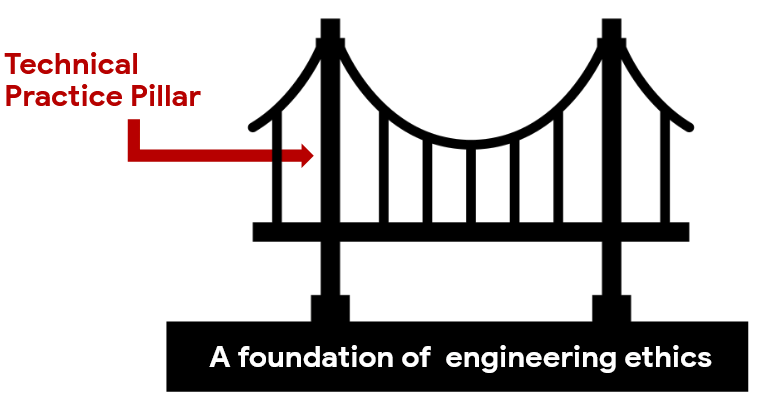 Integrating environmental justice and anti-racism into technical practice
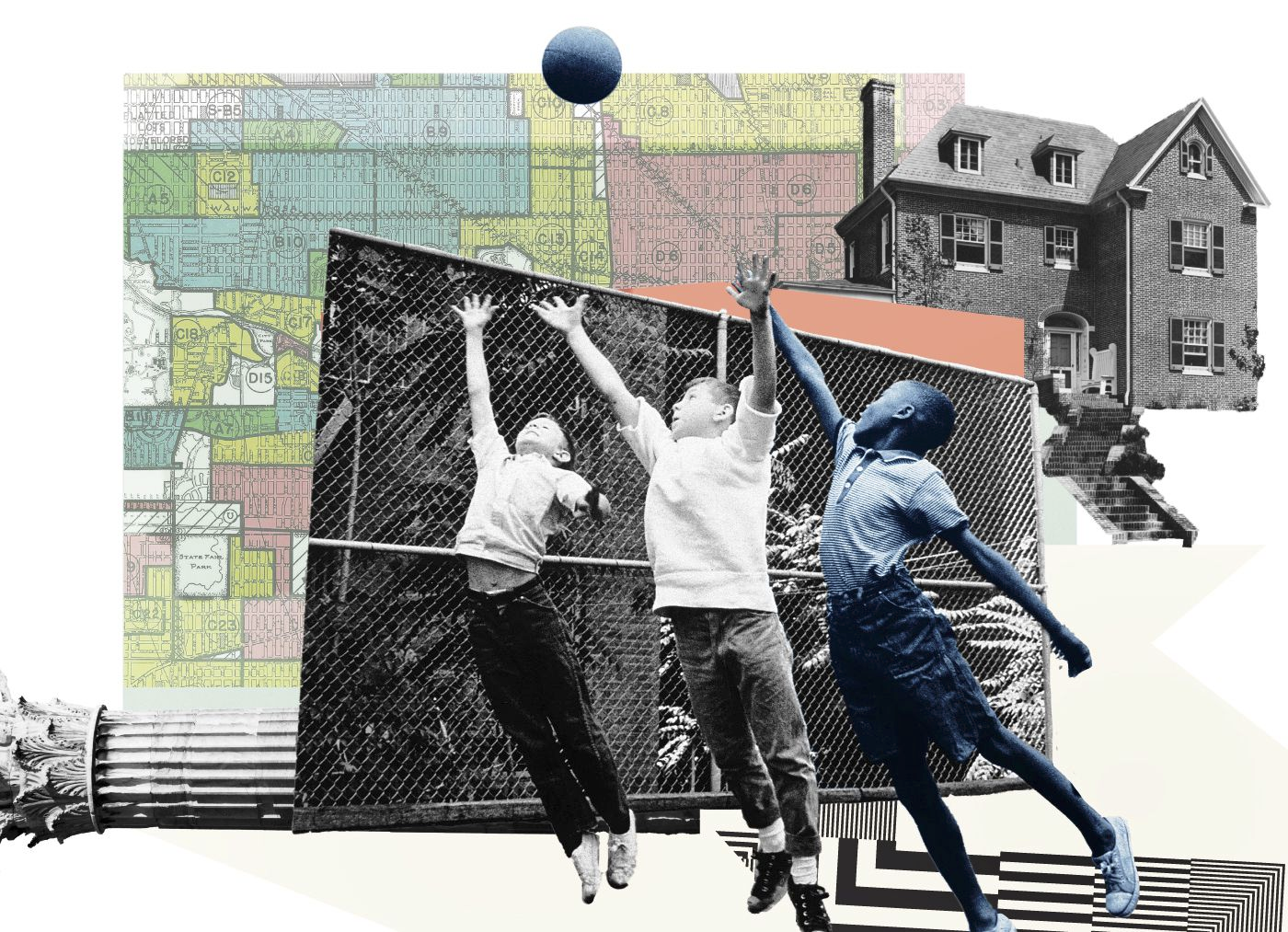 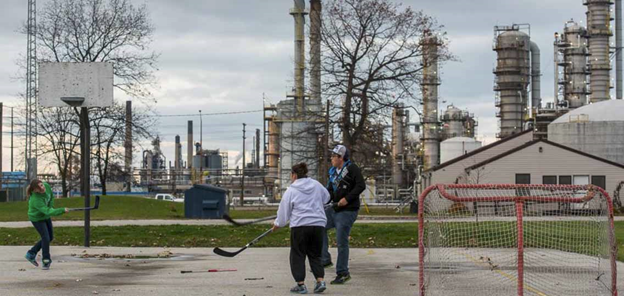 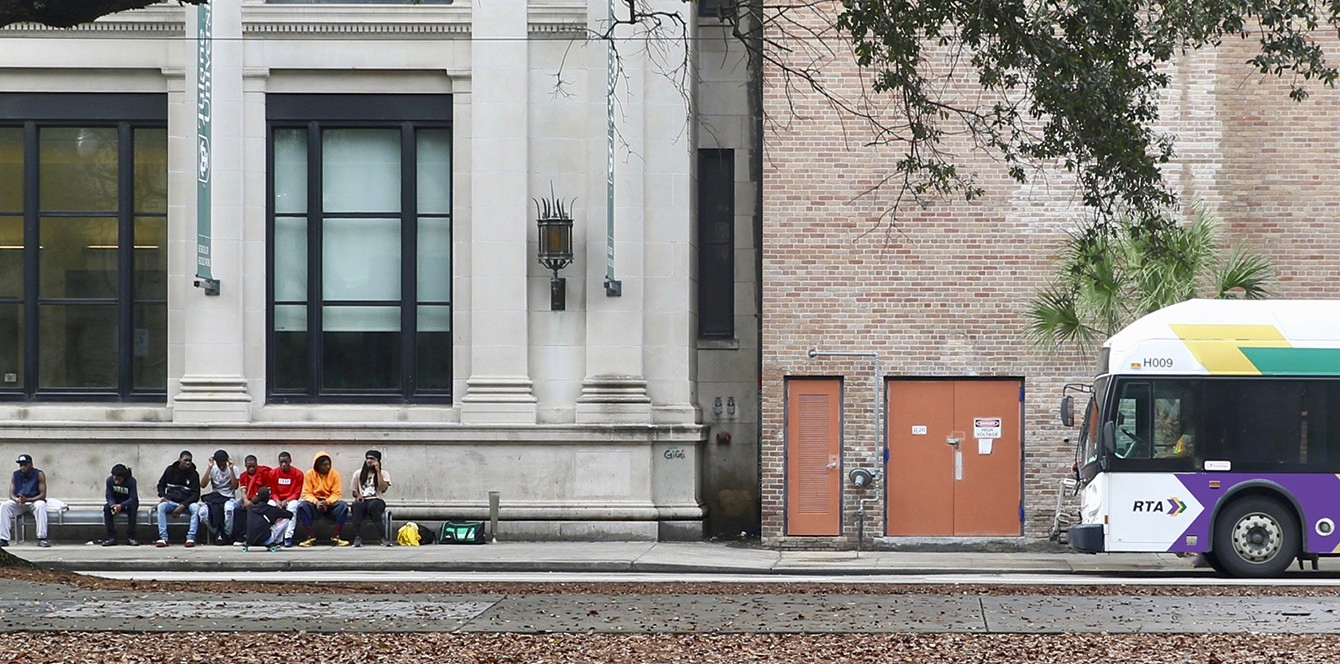 Racism has shaped public transit
Environmental racism impacts environmental policy, water resources, environmental engineering etc.
Urban planning and housing development is shaped by racist housing rules
https://ecojustice.ca/environmental-racism-in-canada/
https://kinder.rice.edu/urbanedge/2020/08/24/transportation-racism-has-shaped-public-transit-america-inequalities
https://www.vox.com/22252625/america-racist-housing-rules-how-to-fix
[Speaker Notes: slide developed by Xander Huggins and Tom Gleeson]
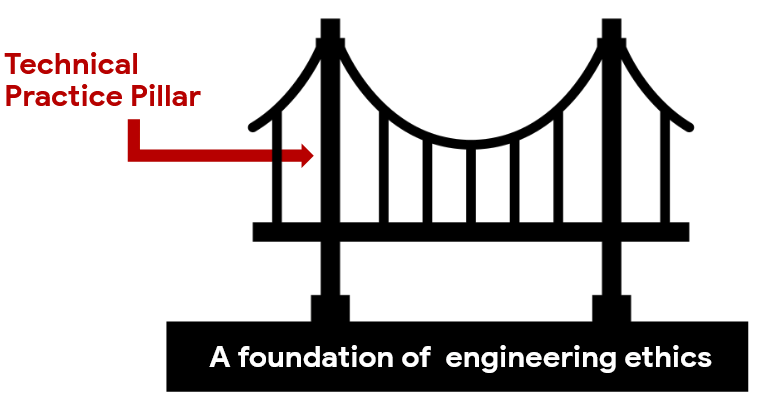 Environmental justice and environmental racism are products of policy, water management and environmental engineering
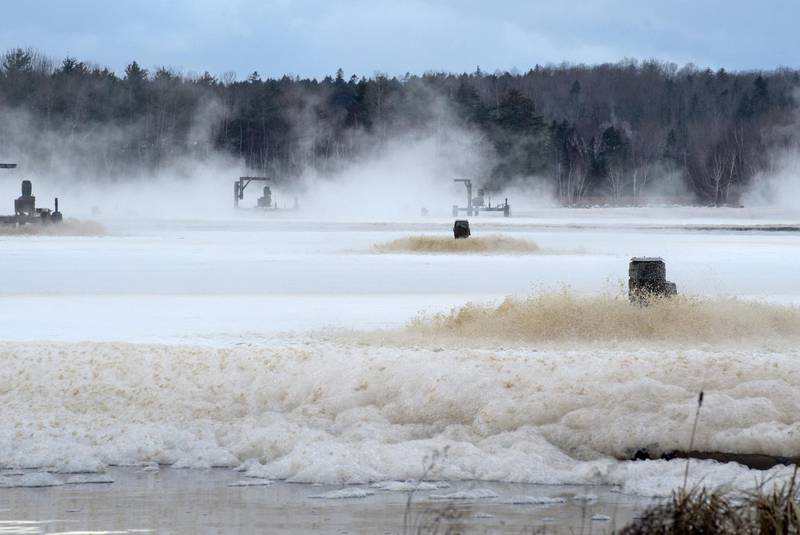 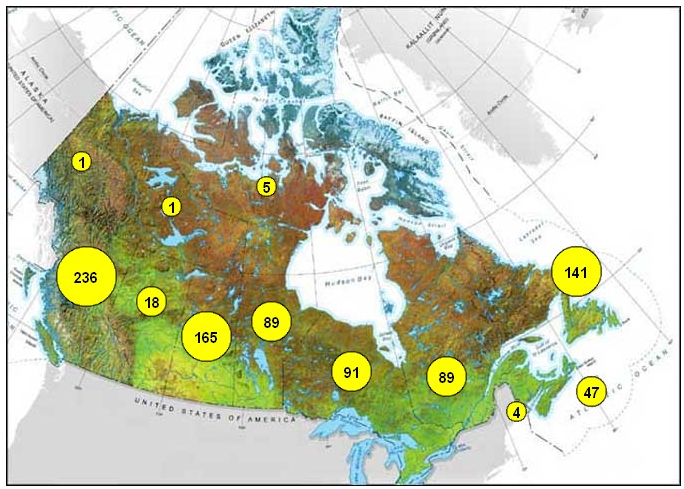 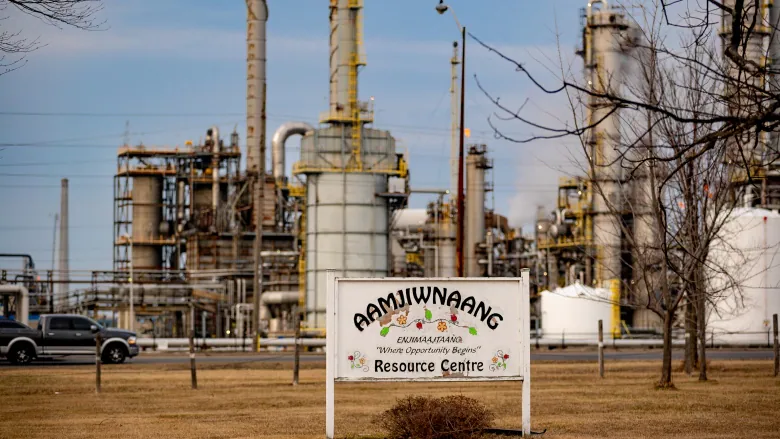 Boat Harbour, NS
Boil water advisories
Aamjiwnaang First Nation
[Speaker Notes: slide developed by Xander Huggins and Tom Gleeson]
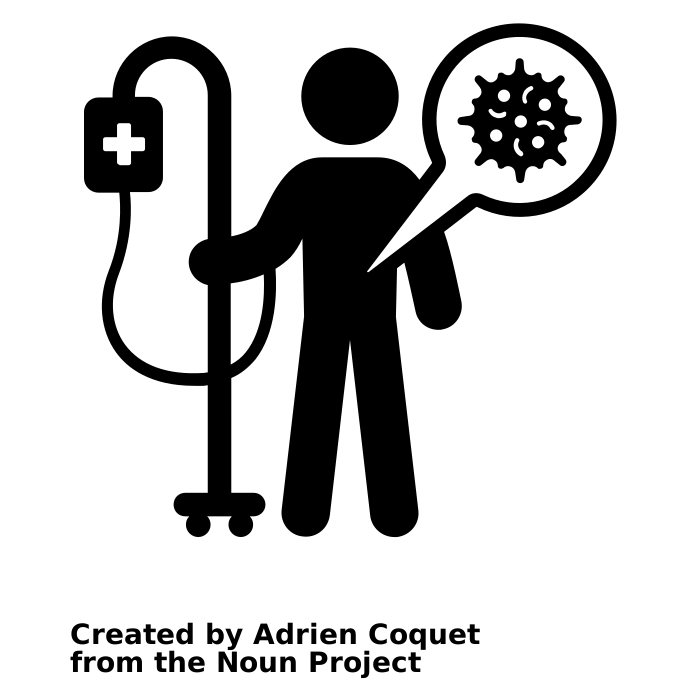 First we need to talk about the disease…

environmental racism and what causes it…
colonialism, capitalism, racism etc.
Metaphor from Ingrid Waldron in this article; images from noun project: disease
‹#›
[Speaker Notes: Metaphor from Ingrid Waldron; images from noun project: disease; slide developed by Tom Gleeson]
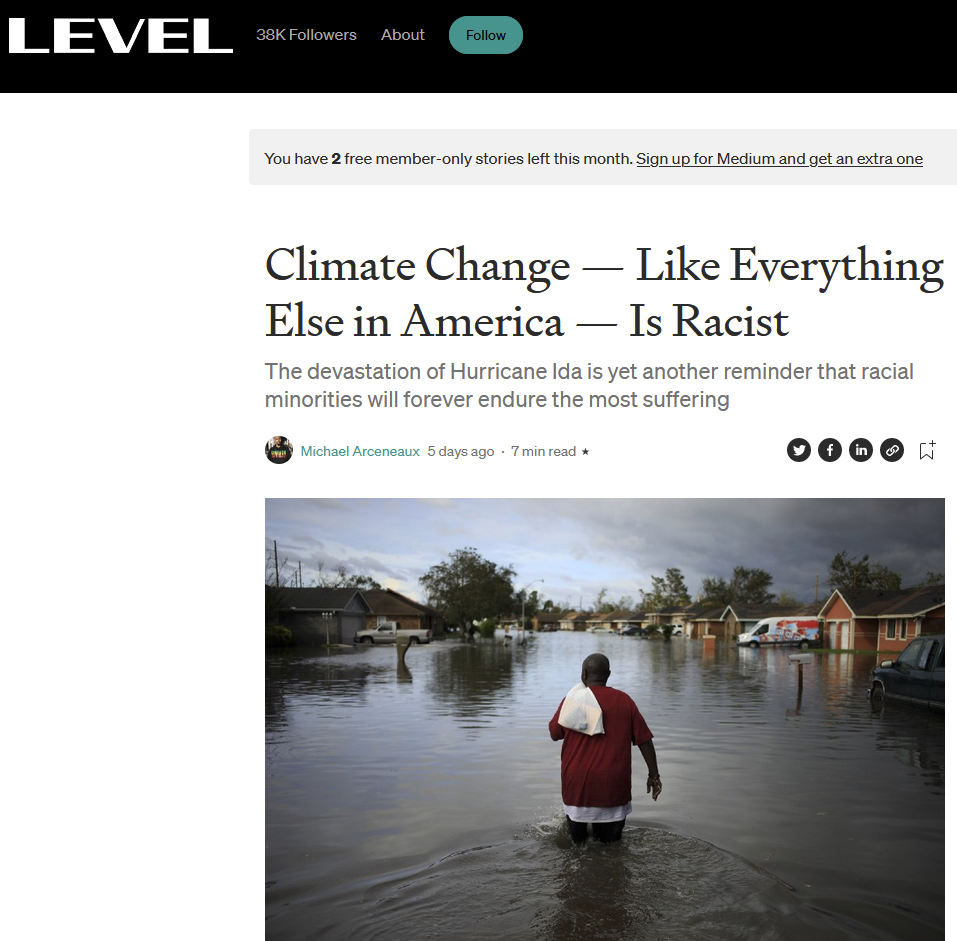 Environmental racism in the news
https://level.medium.com/climate-change-like-everything-else-in-america-is-racist-29f34d30eb04
[Speaker Notes: slide developed by Tom Gleeson]
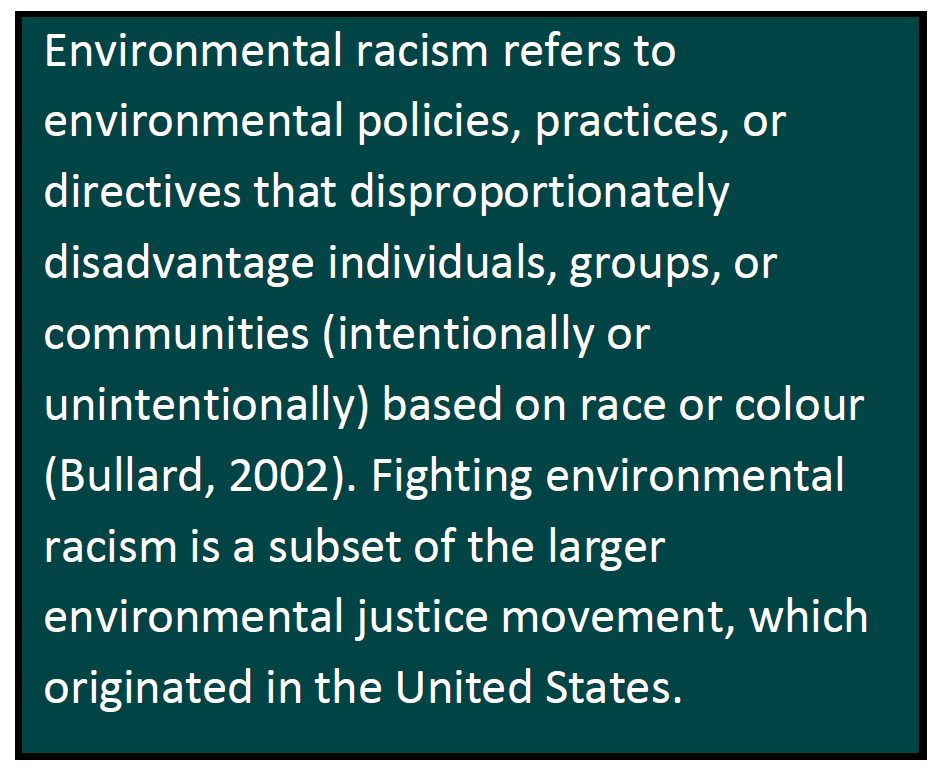 Environmental racism
Environmental injustice
Systemic 
Racism
Many environmental injustices are environmental racism since systemic racism is so common, and people with socio-economic and other disparities are often racialized
e.g. Incarceration rates
Racialized violence by police
Definition from WALDRON Ingrid, 2020 “Environmental Racism in Canada” https://www.enrichproject.org/
[Speaker Notes: slide developed by Tom Gleeson

Kristian Dubrawski suggested it is Important to note know that environmental justice is often considered with environmental health (environmental determinants of human health) rather than ecosystem health (how healthy the ecosystem is). Some are more leading towards systematic health - holistic, including more than-human-world]
Defining environmental racism
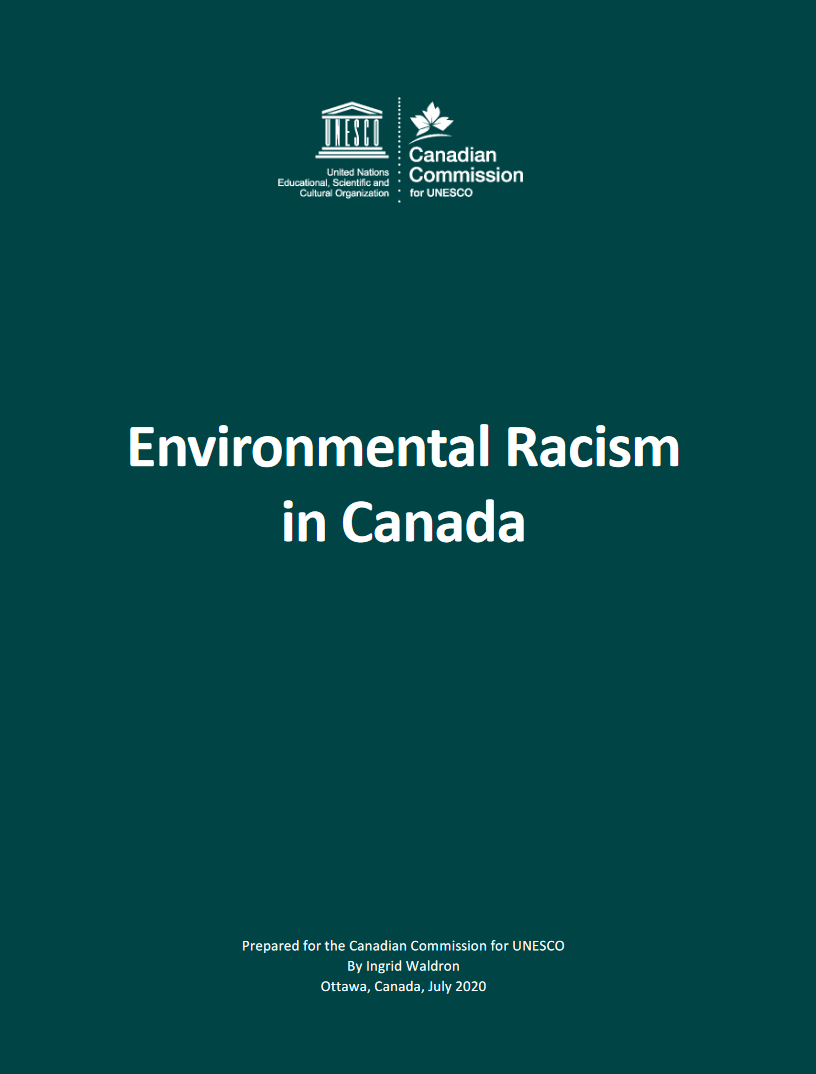 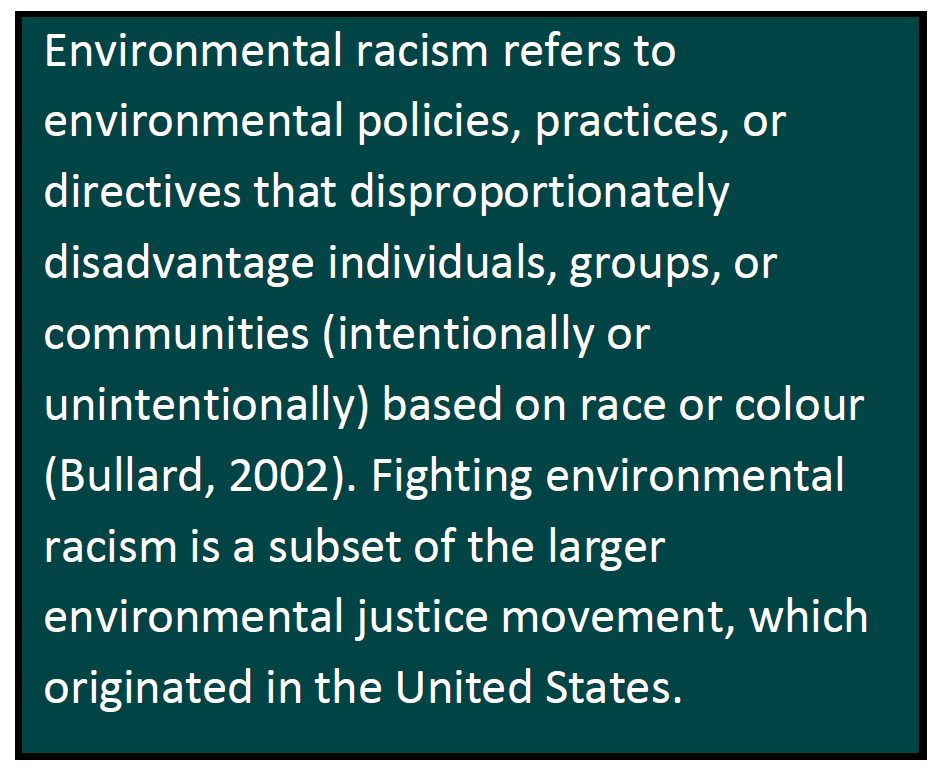 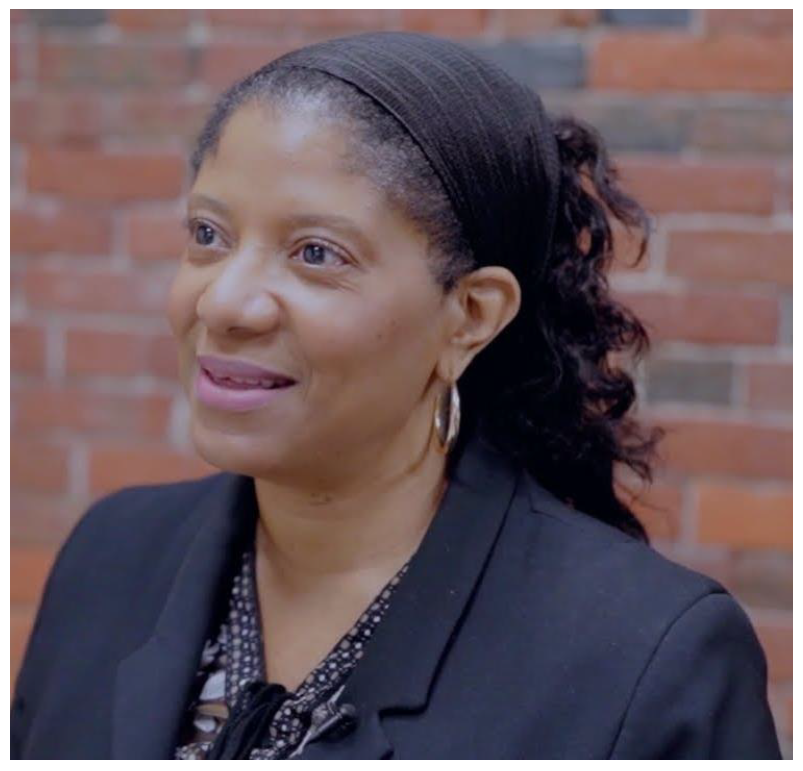 WALDRON Ingrid, 2020 “Environmental Racism in Canada” https://www.enrichproject.org/
[Speaker Notes: slide developed by Tom Gleeson]
Example of environmental racism in Nova Scotia
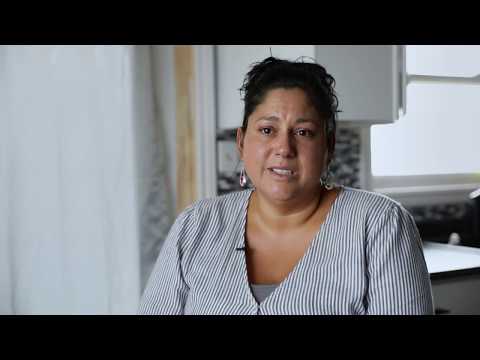 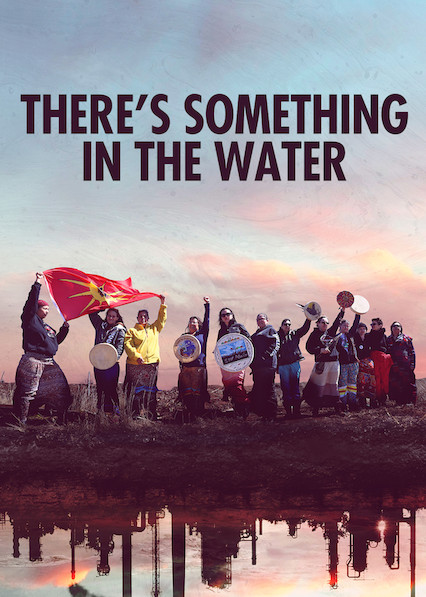 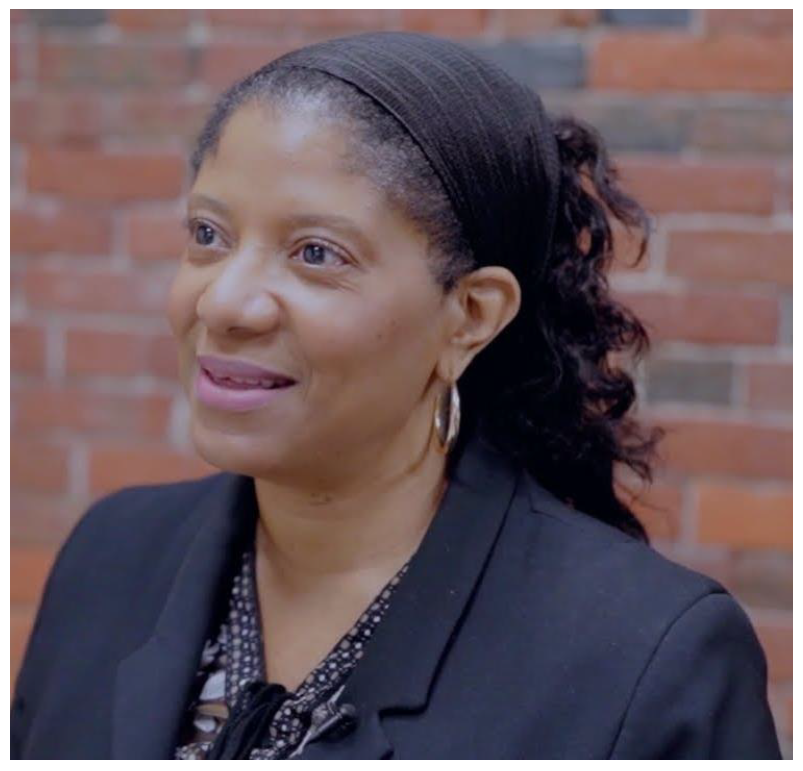 Directed by Elliot Page.
[Speaker Notes: slide developed by Tom Gleeson]
‘Aspects’ of environmental racism
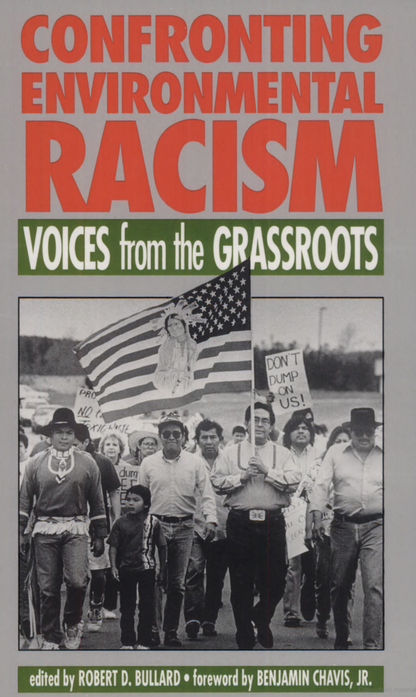 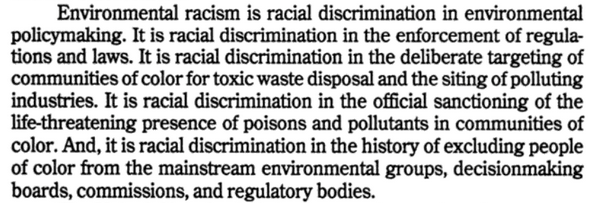 book link
[Speaker Notes: slide developed by Tom Gleeson]
Water QUALITY examples of environmental racism:
The disproportionate location and greater exposure of Indigenous and racialized communities to contamination and pollution from polluting industries and other environmentally hazardous activities;
The lack of political power these communities have for resisting the placement of industrial polluters in their communities;  
The implementation of policies that sanction the harmful and, in many cases, life-threatening presence of poisons in these communities;  
The disproportionate negative impacts of environmental policies that result in differential rates of cleanup of environmental contaminants in these communities; and  
The history of excluding Indigenous and racialized communities from mainstream environmental groups decision-making boards, commissions, and regulatory bodies 
(Bullard 2002 in Waldron 2020).
Environmental racism has most often focused on water contamination/quality

We include water quantity and resources as part of  environmental racism where the examples meet the ‘aspects’ on the last slide 
(aside from poisons and pollutants)
‹#›
[Speaker Notes: slide developed by Tom Gleeson]
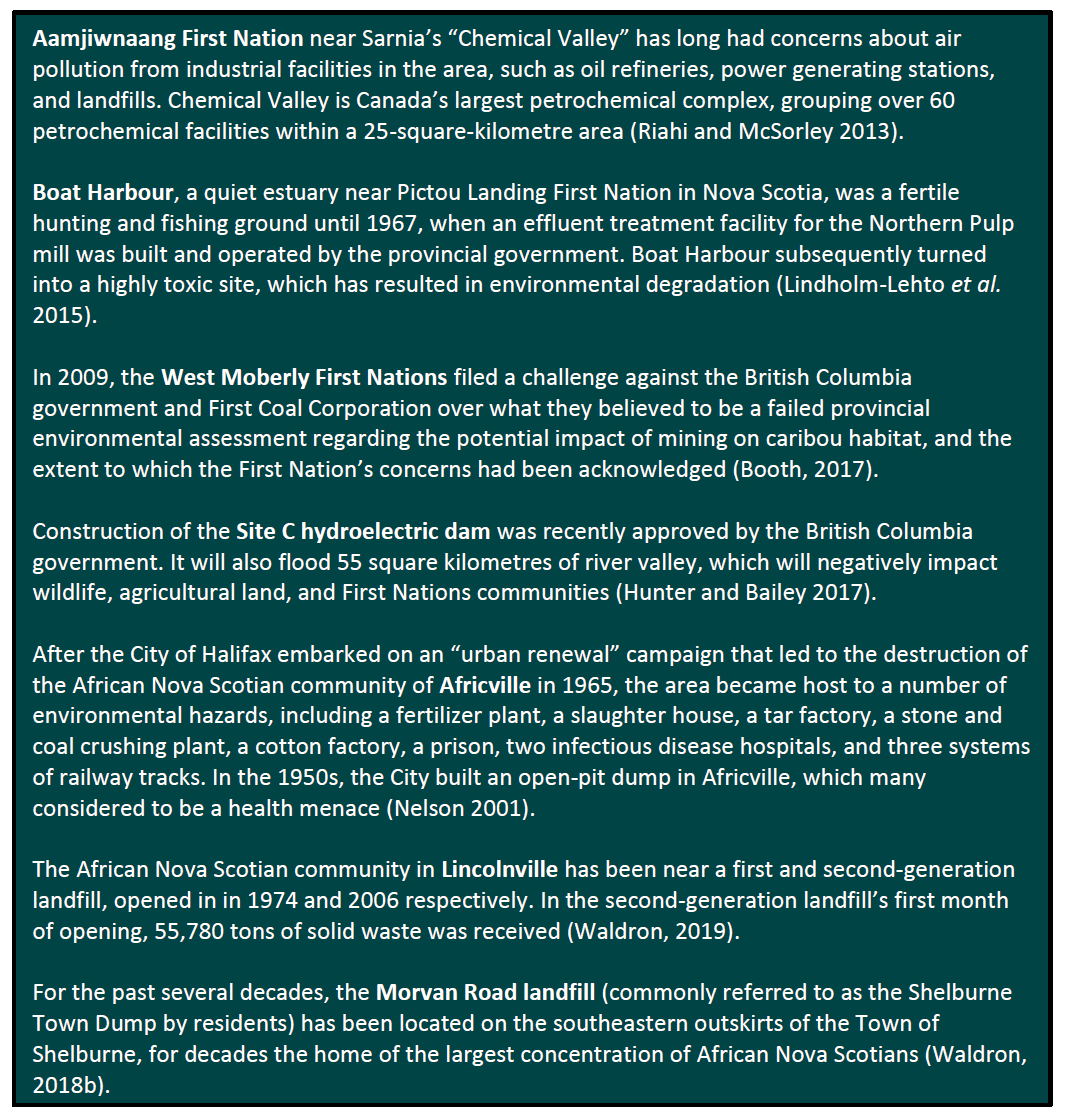 Other examples across Canada
water quantity example
WALDRON Ingrid, 2020 “Environmental Racism in Canada” https://www.enrichproject.org/
‹#›
[Speaker Notes: slide developed by Tom Gleeson]
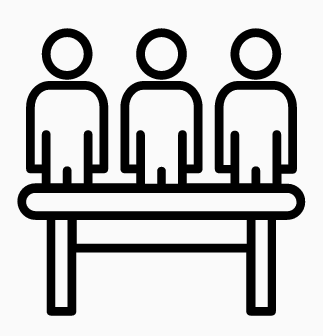 Breakout groups!
What are the words and ideas that come up when you hear the words ‘Territory and treaty rights’,  ‘settler colonialism’ and ‘Reconciliation and resurgence’
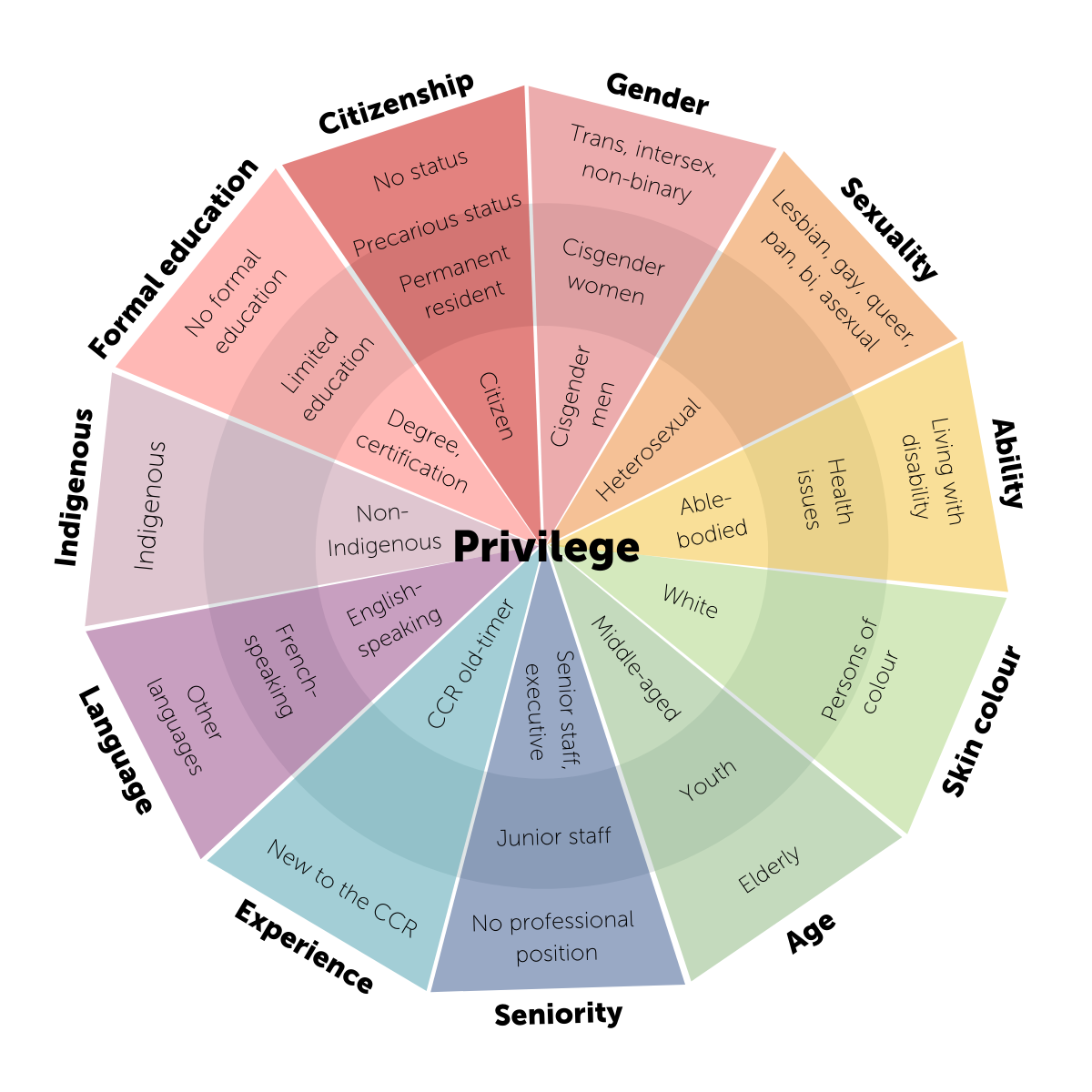 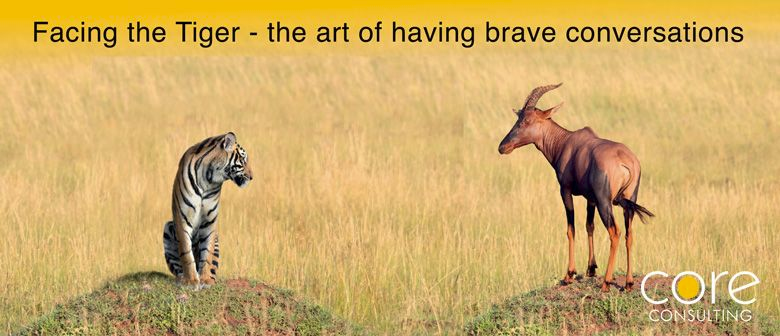 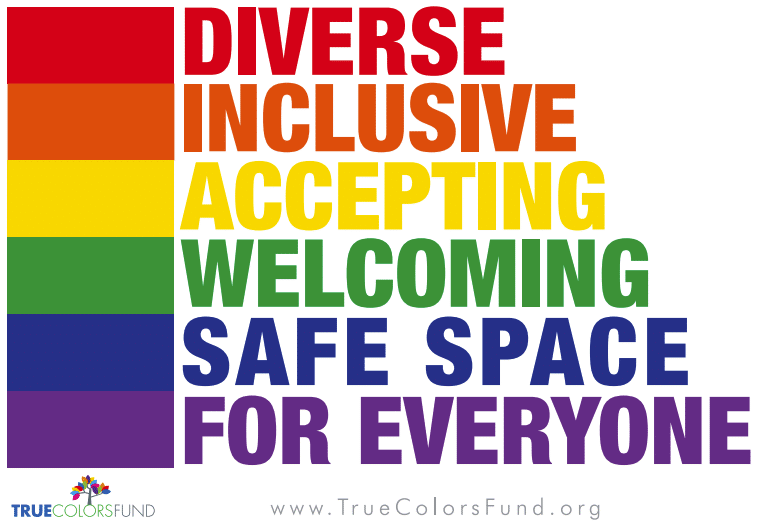 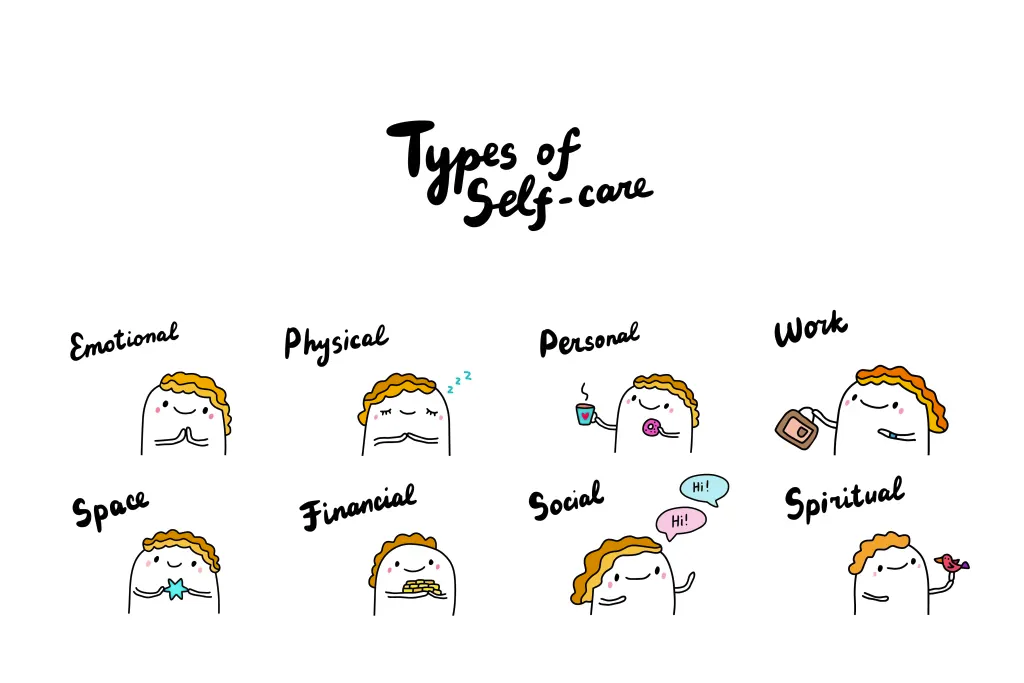 [Speaker Notes: Activity suggested by Noella Horoscoe.

IDEAS

Territory and treaty rights: Power of the first inhabitants, Authority, Law, land rights.
Settler colonialism: “The whiteman syndrome,” pain, anguish, and suffering of the colonized.
Reconciliation and resurgence: Peacemaking and acknowledgment of wrongdoings to the colonized.]
Settler Colonialism
Settler Colonialism is the act of engaging with and imposing colonial tactics upon a population that is native to a space with desirable resources, originally justified with the Doctrine of Discovery. 
Settler colonialism is the contrast to exploitation colonialism, which entails the economic policy of conquering a country to exploit its population as cheap or free labor and its natural resources as raw material. In this way, settler colonialism lasts indefinitely, except in the rare event of complete evacuation or settler decolonization.
Settler colonialism is far more insidious and long lasting in comparison as it functions to assimilate and/or eliminate the original population into or from (in this case, Western) dominant social ideals while still leaving minoritized groups at a disadvantage.
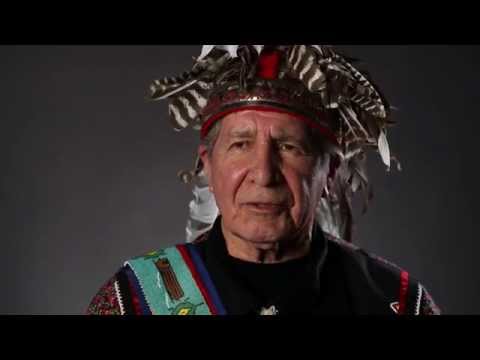 Doctrine of Discovery
Other videos to check out…
Johnny Appleseed & the Legacy of Settler Colonialism
Useful description of Settler Colonialism (unfortunately by a white robot
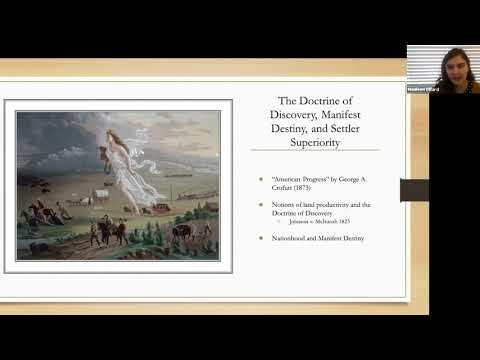 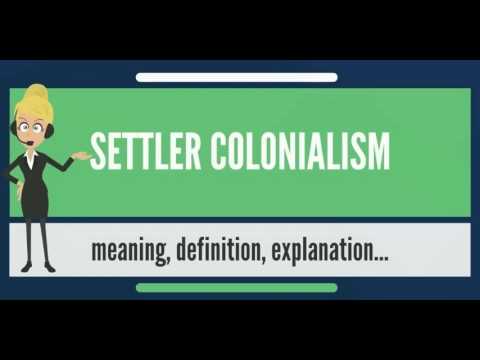 [Speaker Notes: Text of slide written by Noella Horoscoe, edited by Summer Okibe and videos added by Tom Gleeson (Nov 2021-Jan 2022).]
Territory and Treaty Rights
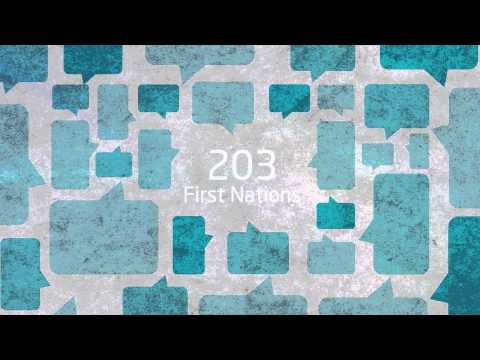 Canada and the British commonwealth acknowledge that Indigenous people hold the original title to the land here in so called Canada, but this has been disputed and redressed for centuries. 
This title and the inherent rights of Indigenous people are both recognized in Section 25 of the Canadian Charter of Rights and Section 35 of the Constitution Act. 
The original nature and intention of treaties was to create amicable relations between settlers and Indigenous peoples, but this has not historically always been the case. Section 35 confirmed that Aboriginal title and rights exist regardless of whether or not a treaty has been signed.
More  info and videos
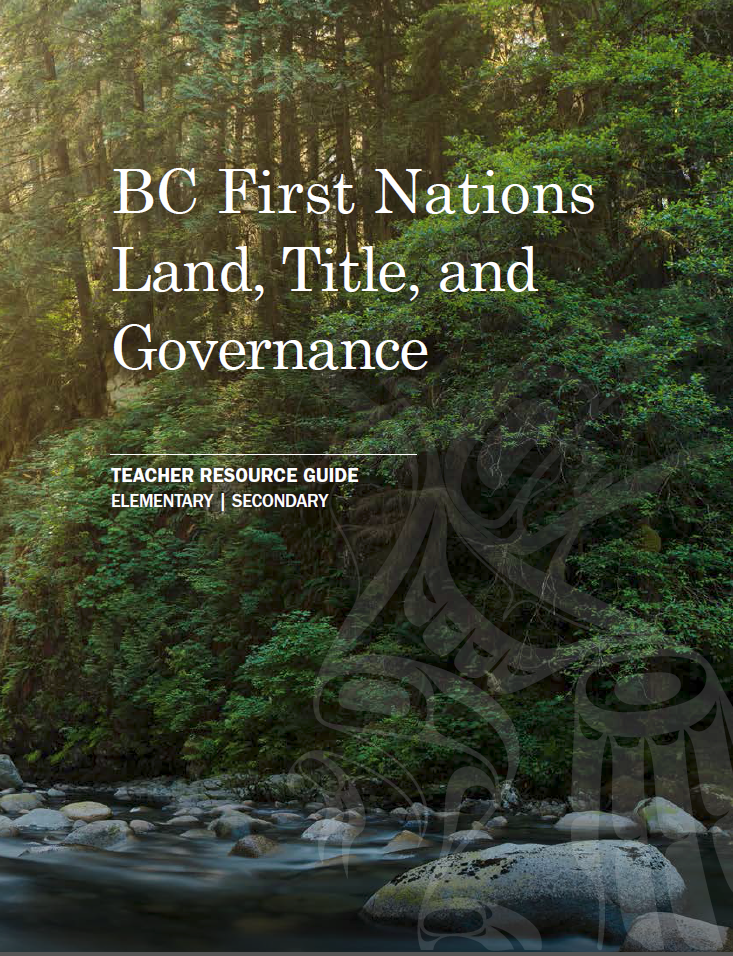 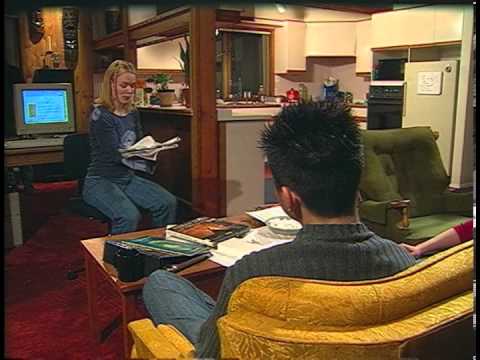 The case of Delgamuukw v. British Columbia (1997) has served a large role in the Treaty process here in BC. Delgamuukw confirmed that aboriginal title was never extinguished in BC and therefore still exists; it is a burden on Crown title; and when dealing with Crown land the government must consult with and may have to accommodate First Nations whose rights are affected. 

However, section 35 does not define these rights, and uncertainty about how and where these rights apply can discourage investment and economic development in BC. Treaties provide certainty and will clarify aboriginal rights and title, ownership of BC's land and resources.
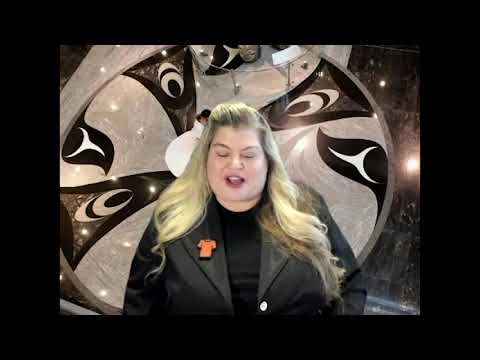 Link
[Speaker Notes: Text of slide written by Noella Horoscoe, edited by Summer Okibe and videos added by Tom Gleeson (Nov 2021-Jan 2022).]
Racism - working definitions from Ibram X. Kendi
Racism - a marriage of racist policies and ideas that produces or normalizes racial inequalities
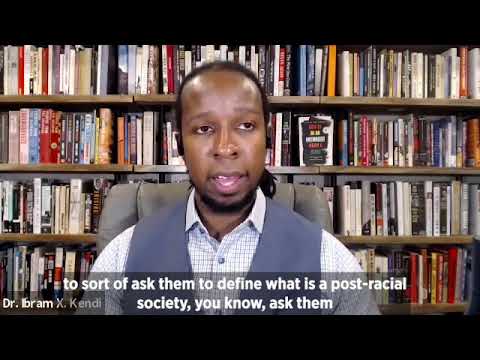 Racist policy - any measure that produces or sustains racial inequity between racial groups  (policy = written or unwritten laws, rules, procedures, processes, guidelines that govern people)
Racist - one who is supporting a racist policy through their actions or inaction or expressing a racist idea.
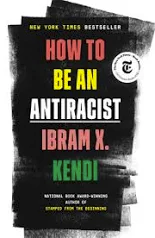 Antiracist - one who is supporting the idea that racial groups are equals and none need developing, and is supporting policy that reduces racial inequality
[Speaker Notes: slide developed by Tom Gleeson]
Capitalism
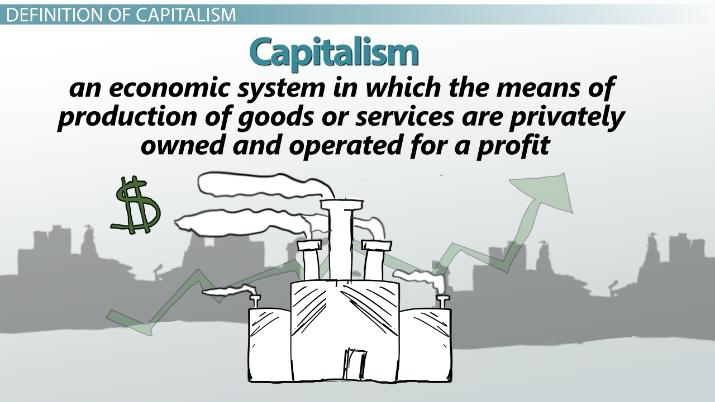 Capitalism has a deep and long entrenched history with colonialism. Some of the first instances of this in what we now know as Canada, are seen in the imposition of the fur trade and mercantilism style trade systems. Capitalism functioned then (and continues to now) as a tool to further the agenda of Colonizers, in their efforts to exploit natural resources. 
The other facets of colonialism already discussed (eg: assimilation, resource extraction, exploitative labour) all still exist today, but are not as hegemonically accepted as capitalism. The way that colonialism uses capitalism as a tool to dispossess Indigenous peoples, is by assigning value to resources and land. This informs practices today,like resource extraction, in the way that land and resources are treated as capital.
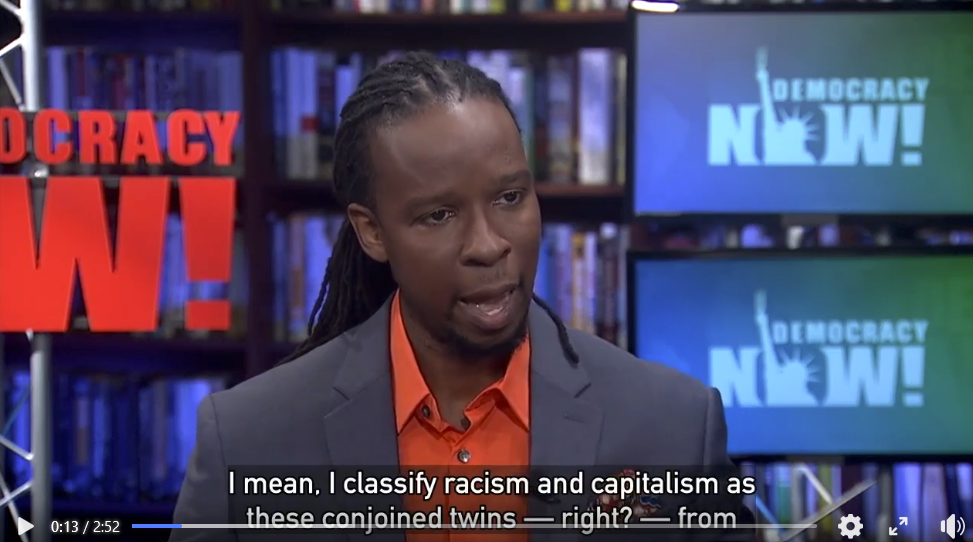 Ibram X Kendi on Democracy Now from Facebook
[Speaker Notes: Text of slide written by Noella Horoscoe, image added by Summer Okibe and video added by Tom Gleeson (Jan 2022).

He·gem·o·ny =	leadership or dominance, especially by one country or social group over others."Germany was united under Prussian hegemony after 1871"
hegemonically accepted = universally and unquestionably accepted by dominant culture]
Capitalism is connected to racism, settler colonialism etc.
Racism
White supremacy
Patriarchy
Hierarchy
Imperialism
Capitalism
Individual over community
Misogyny
Man destroys nature
Settler Colonialism
Environmental destruction
Image redrawn from facebook post by Social Justice in ELT, with aspect less relevant to these notes shown as grey text.
[Speaker Notes: Slide developed by Tom Gleeson, with a small change of ‘Environmental destruction’ replacing ‘Environmental terrorism’.]
Groundwater environmental injustice and racism around the world
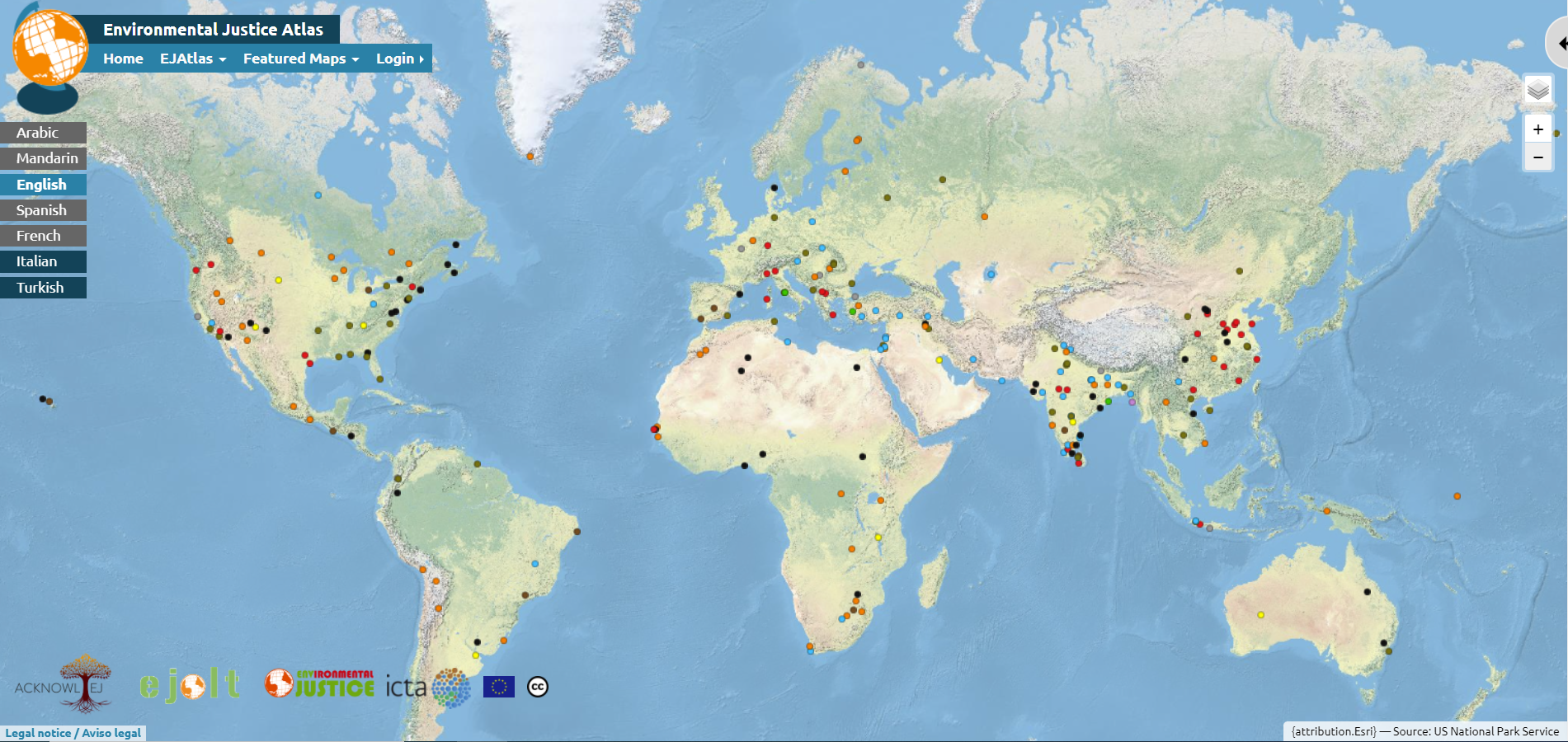 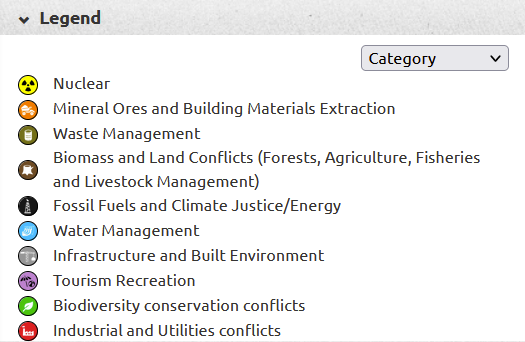 ****(big asterix).... this data is a underrepresentation since reporting environmental injustice is challenging or impossible in parts of the world
Reference and weblinks: https://ejatlas.org/
[Speaker Notes: Slide developed by Chinchu Mohan]
Mining Industry is the primary driver of groundwater-related injustice followed by water and waste management
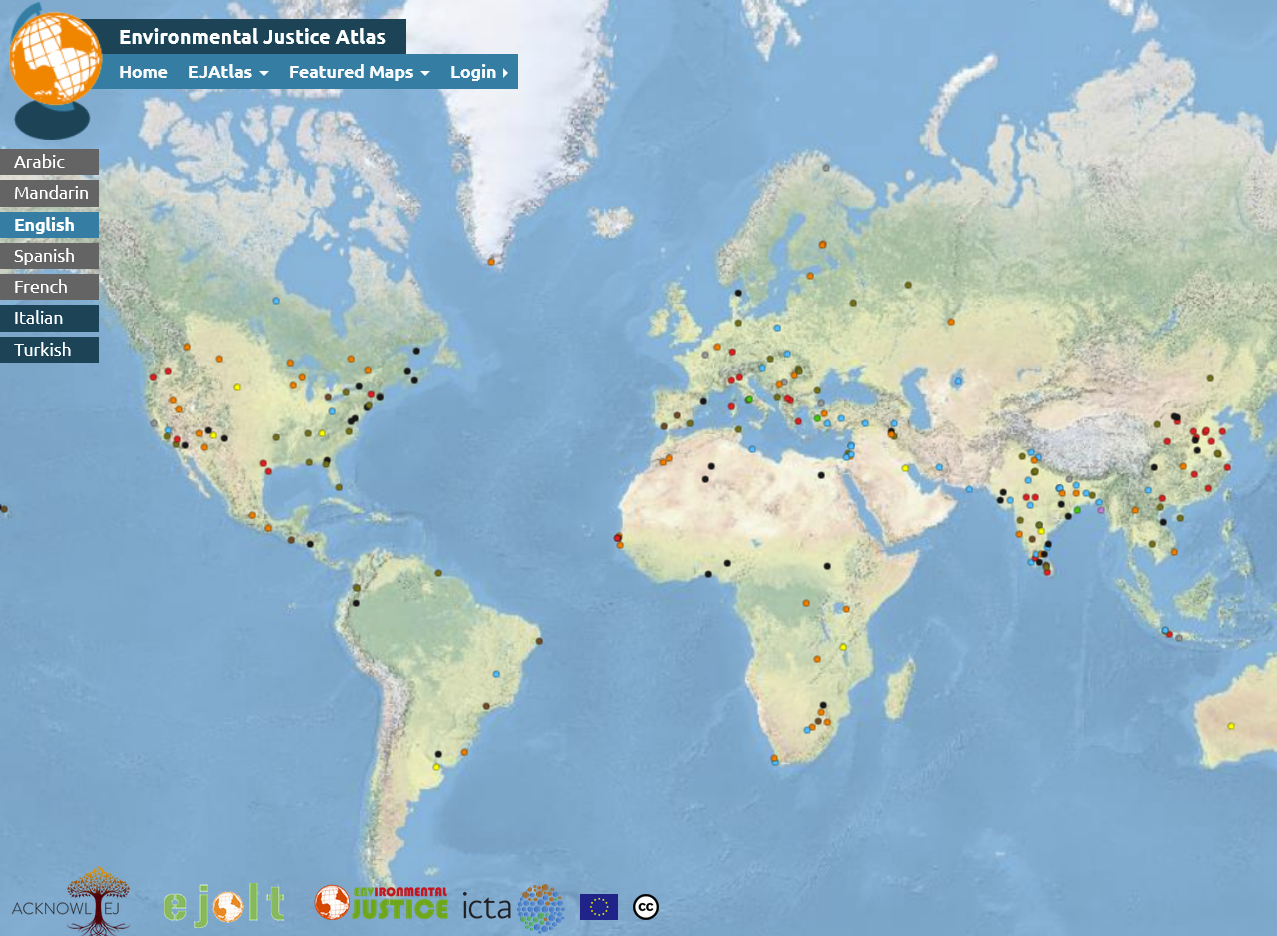 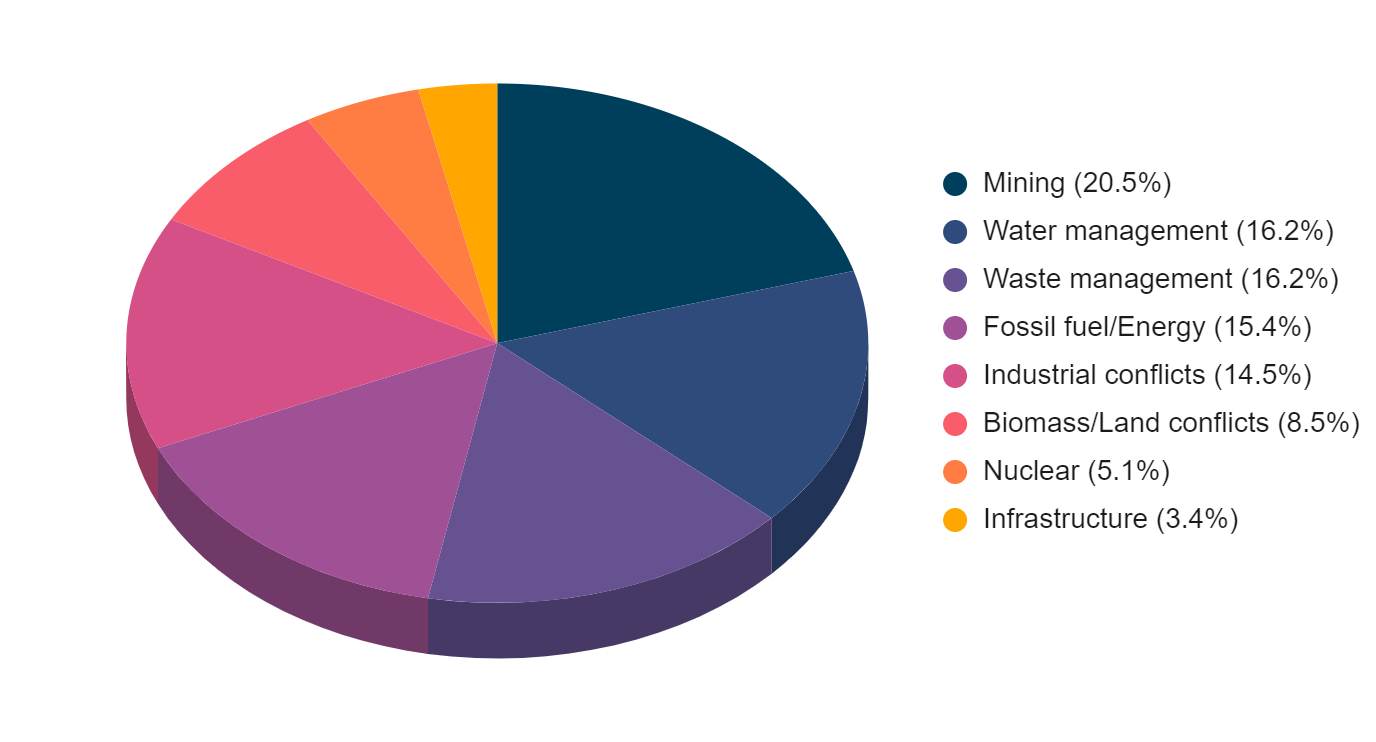 [Speaker Notes: The bar diagram palette is color blind safe but the pie diagram is not. Can modify the pie diagram palette if necessary. 
Link to compiled information and additional graphs: https://docs.google.com/spreadsheets/d/1bicx4Xn4G5gN2BEIhQIdyAYrIp6k1YMtsL_h7-vNWno/edit?usp=sharing

Data compilation, graph and slide developed by Chinchu Mohan]
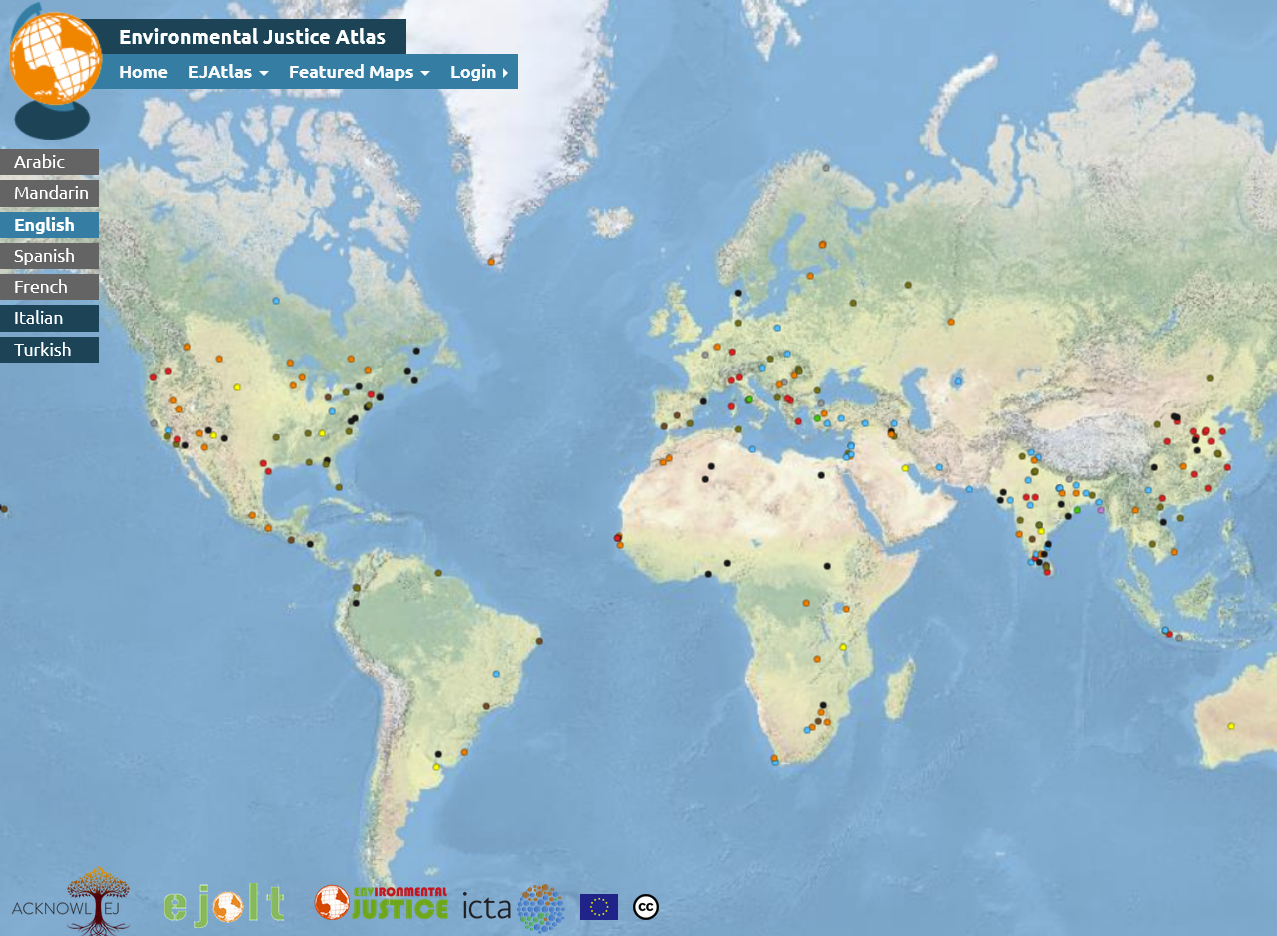 Most of the injustices are associated with groundwater quality
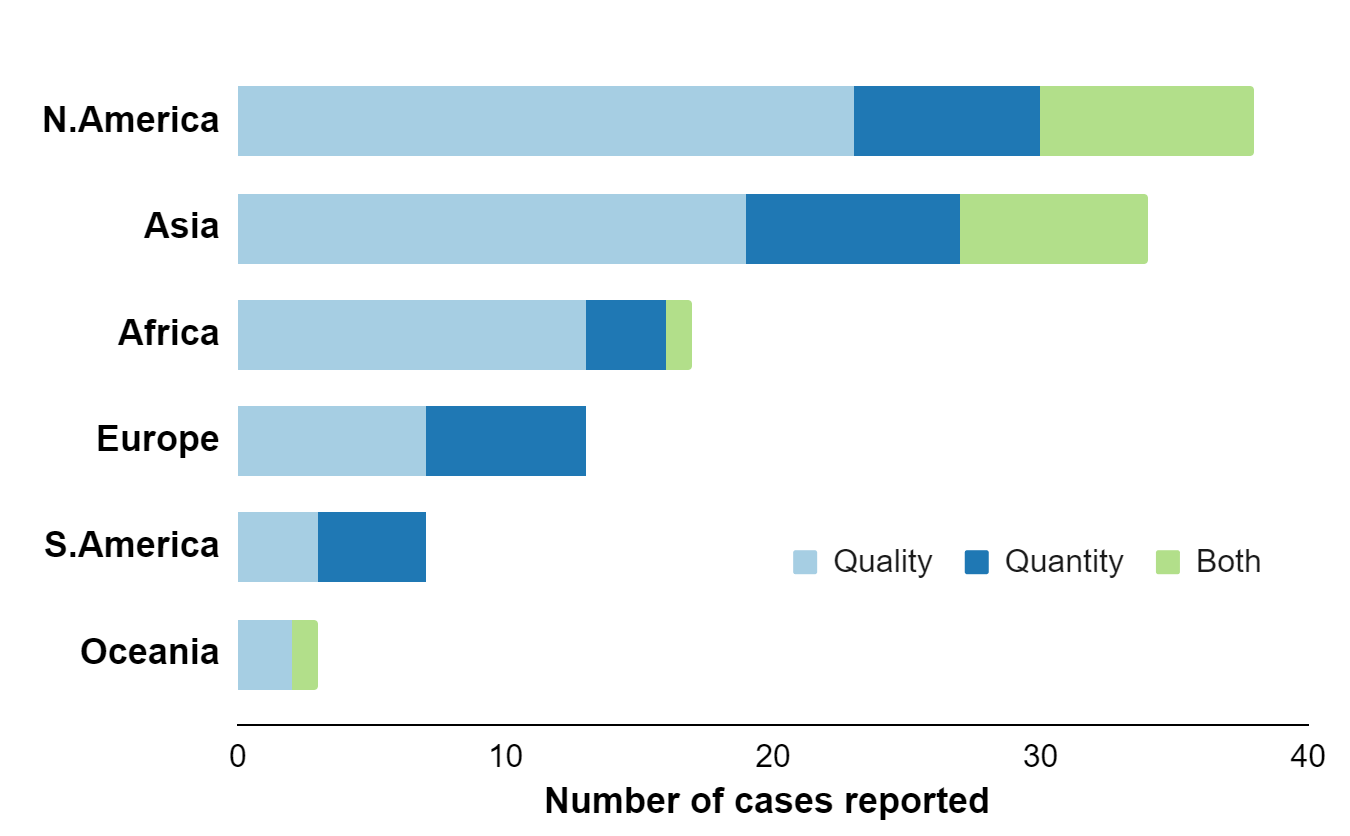 The number of groundwater quality injustice cases reported is over two times that of groundwater quantity injustice cases
[Speaker Notes: Data compilation, graph and slide developed by Chinchu Mohan]
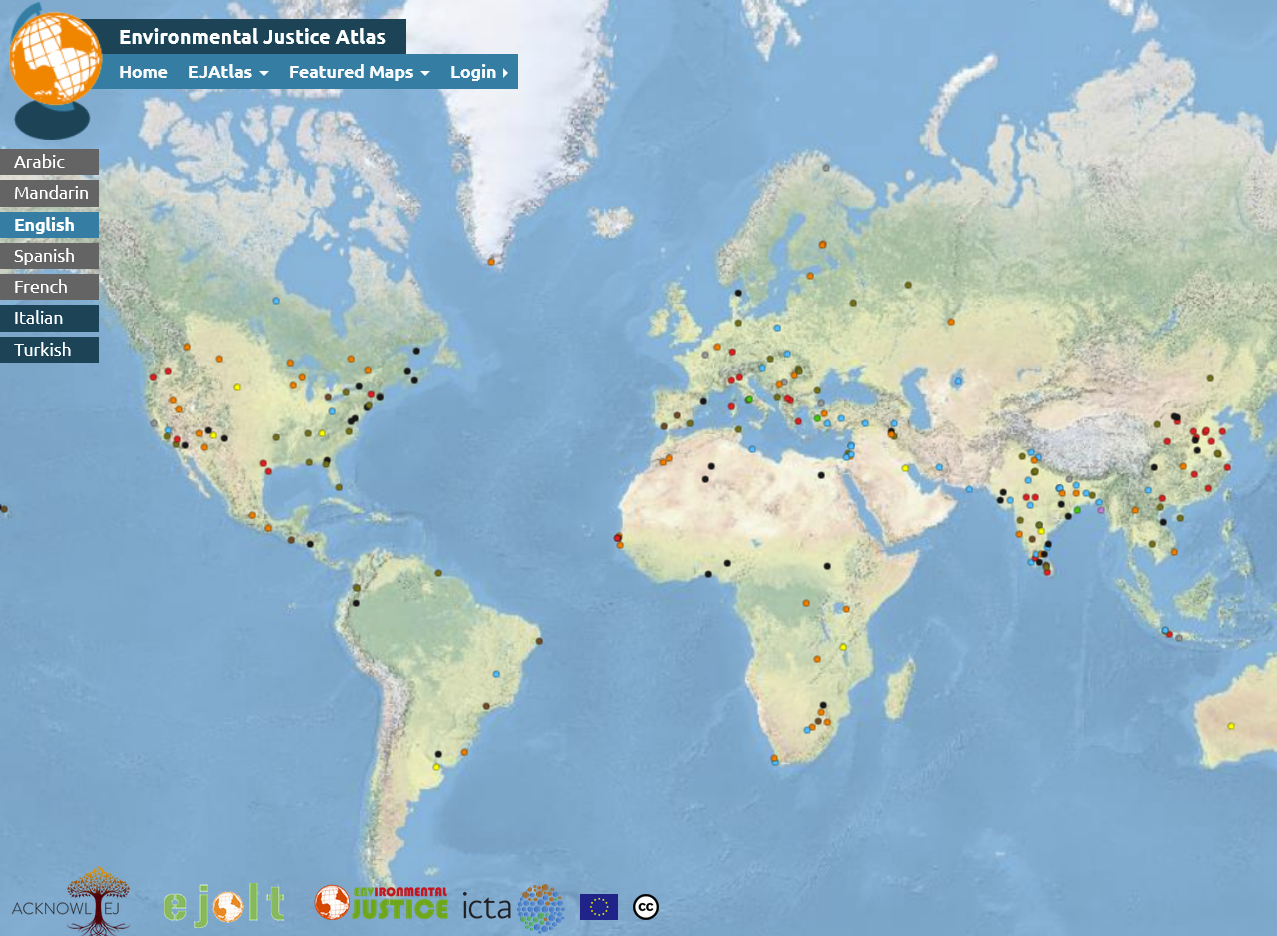 The primary groups impacted vary by region
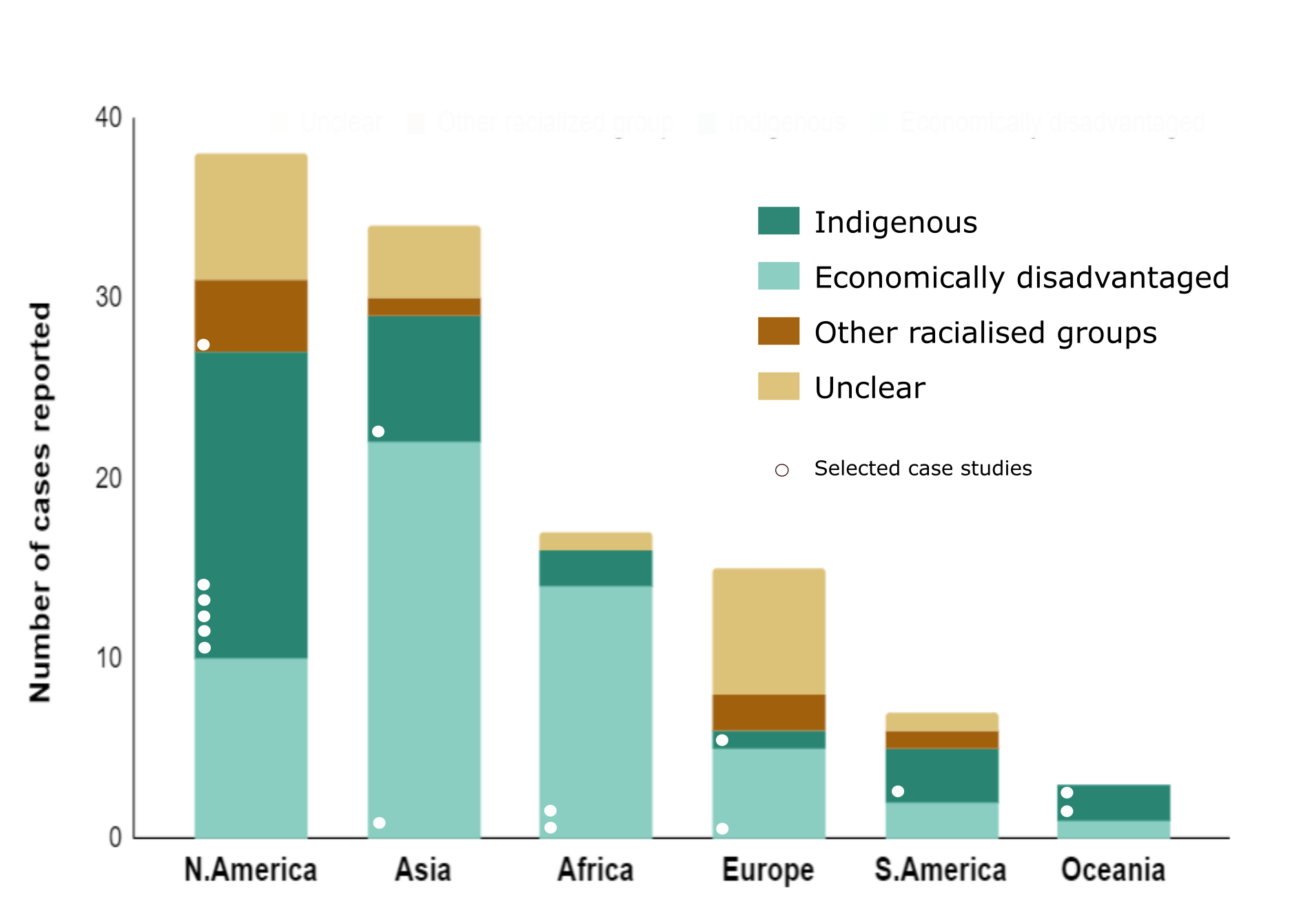 In North America, Indigenous community faces the groundwater related injustice more. Whereas, in Asia and Africa, economically disadvantaged community faces more challenge
Case studies below are diverse but biased to North America
[Speaker Notes: Link to compiled information and additional graphs: https://docs.google.com/spreadsheets/d/1bicx4Xn4G5gN2BEIhQIdyAYrIp6k1YMtsL_h7-vNWno/edit?usp=sharing

Data compilation, graph and slide developed by Chinchu Mohan]
Six Nations drinking water supply is threatened by Nestle Corporation’s over pumping
Nestlé pumps springwater from the nearby Erin well, which sits on a tract of land given to the Six Nations under the 1701 Nanfan Treaty and the 1784 Haldimand Tract, said Lonny Bomberry, Six Nations lands and resources director
Excessive pumping resulted in decline in water table and shrinking of wetlands
 It has also decimated the local populations of salmon, trout, pike and pickerel
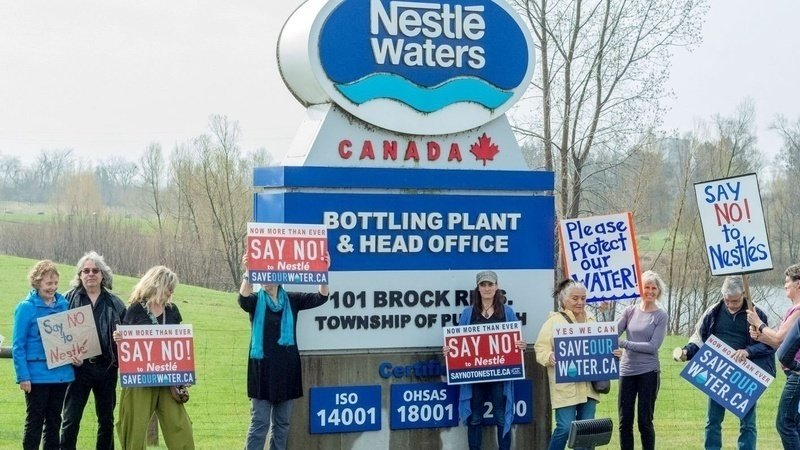 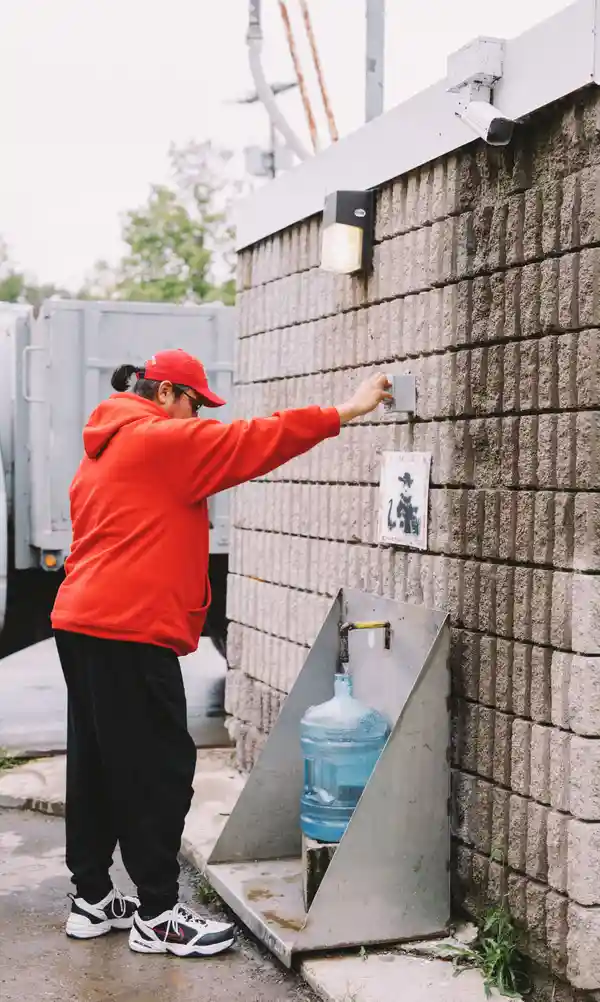 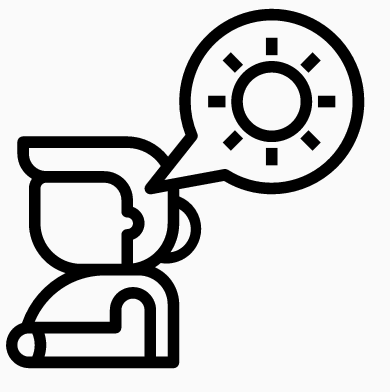 Bright spot: None so far
Source: Jennifer Roberts/The Guardian
Ongoing challenge: Ontario government  lifted the moratorium on water taking permits in April 2021
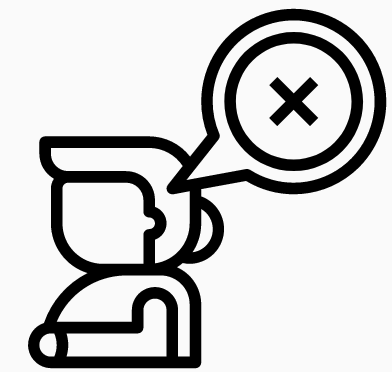 Source: https://www.theguardian.com/global/2018/oct/04/ontario-six-nations-nestle-running-water
https://www.environment911.org/Understanding-the-Past-and-Future-Nestle-Corporations-Impact-on-Canadian-Waters-and-Communities
Ontario, ‘Canada’
Primarily impact groundwater quantity
[Speaker Notes: Slide developed by Chinchu Mohan

In theory, the provinces have owned the water since 1930, when the federal government delegated ownership with the Natural Resources Transfer Act. According to that act, the provinces have the right to sell their water to whomever they want, including companies like Nestlé.
But water is also supposed to be regulated by the federal government, which is responsible for the natural environment and Canada’s waterways. And, according to the Canadian constitution, the federal government has a “duty to accommodate and consult” First Nations and to make sure other parties do the same when extracting any natural resource, including water, from indigenous land.]
Indigenous fight against Coca-Cola in Plachimada, South India
In March 2000, Coca Cola started a  bottling plant at Plachimada where majority of the population consists of adivasis (indigenous people)
About 2 million litres of water (primarily groundwater) per day was extracted by the company 
Nearby wells started to run dry and the available water turned contaminated and toxic affecting around 1000 families
In 2002 villagers started protesting against the plant
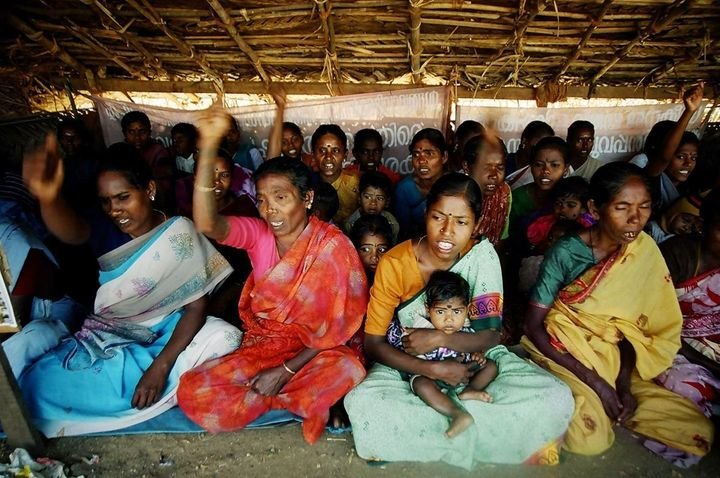 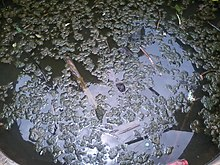 Villagers protest in Plachimada
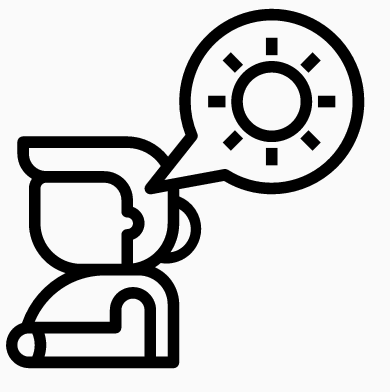 Contaminated well in Plachimada
Bright spot: By 2005 the plant was shut down
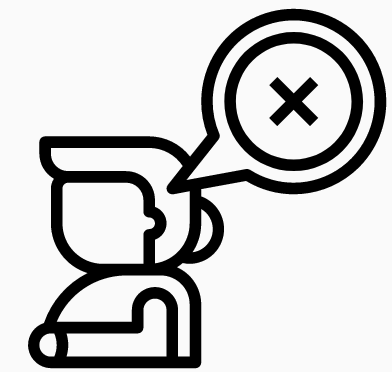 Ongoing challenge: Villagers still fighting for their compensation, 16 years after the Coca Cola factory in the Palakkad village shut down
Kerala, India
Primarily impact groundwater quality or quantity
Source: Suresh 2012; https://en.wikipedia.org/wiki/Plachimada_Coca-Cola_struggle
https://www.ritimo.org/The-Plachimada-Struggle-against-Coca-Cola-in-Southern-India
[Speaker Notes: Slide developed by Chinchu Mohan
The factory had also made a practice of distributing its sludge waste from the manufacturing process as free fertilizer to the villagers. In 2003, a BBC journalist visited the village to investigate the claims made by the villagers that the sludge was contaminated

the Coca Cola plant had not just violated the SC/ST Atrocities Act, it had also violated the Water Act (Pollution Control and Prevention), Environment (Protection) Act, Factory Law, Hazardous Waste (Management and Management Rules) Act, Scheduled Castes and Scheduled Tribes (Prevention of Violence) Act, Indian Penal Code, Groundwater Use Order, and Kerala Groundwater (Regulation and Regulation). The High Powered Committee’s report also pointed out that the law violated the Indian Assessment Act.]
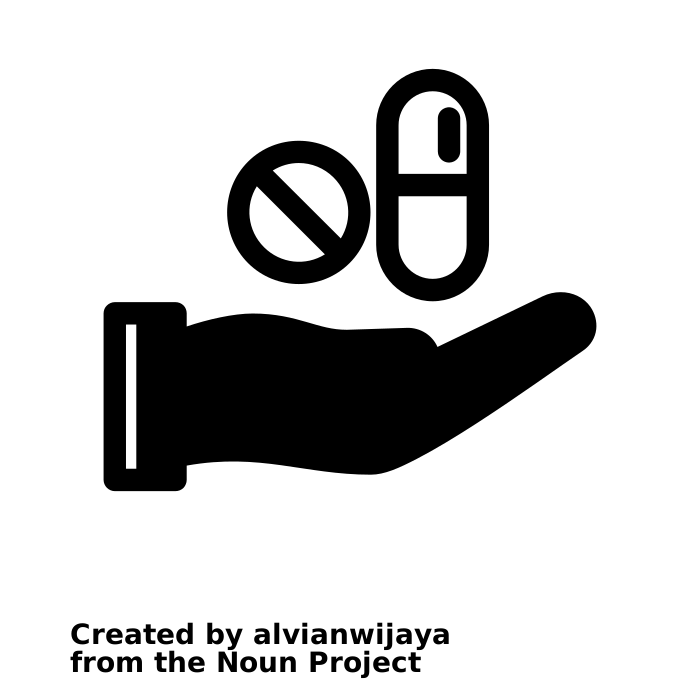 Now we can start to talk about the medicine…
environmental justice
Metaphor from Ingrid Waldron; images from noun project: medicine
‹#›
[Speaker Notes: Noun project: medicine]
Environmental justice (EJ) is the fair treatment and meaningful involvement of all people regardless of race, color, national origin, or income with respect to the development, implementation and enforcement of environmental laws, regulations and policies.
Meaningful involvement means:
People have an opportunity to participate in decisions about activities that may affect their environment and/or health;
The public's contribution can influence the regulatory agency's decision;
Community concerns will be considered in the decision making process; and
Decision makers will seek out and facilitate the involvement of those potentially affected.
Fair treatment means no group of  people should bear a disproportionate share of the negative environmental consequences resulting from industrial, governmental and commercial operations or policies.
US EPA’s definition
Environmental Justice (EJ) began & continues as grassroots movement
1982: Black civil rights activists protesting landfill site in poor, Black community are credited for launching EJ movement 
1991: First National People of Color Environmental Leadership Summit held in Washington DC; delegates drafted and adopted 17 principles of Environmental Justice 
17 Principles of EJ have served as a defining document for the growing grassroots movement for environmental justice: http://www.ejnet.org/ej/principles.html
[Speaker Notes: Slide developed by Crystal Ng]
Start of Environmental Justice Movement: 
Black Civil Rights Movement + Groundwater Contamination Threat
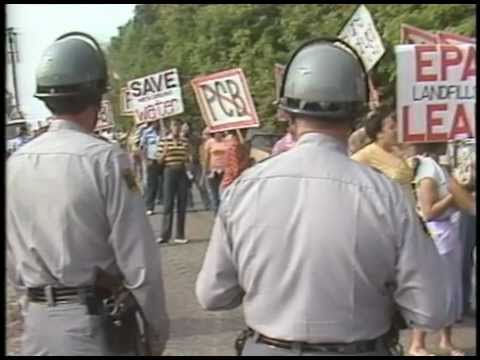 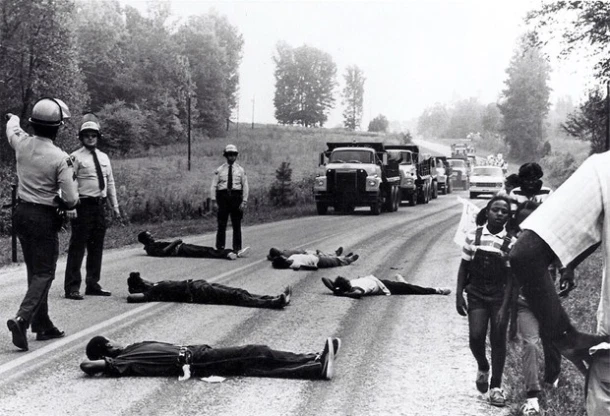 http://www.citylab.com/politics/2015/11/how-the-collapse-of-soul-city-fired-up-the-environmental-justice-movement/415530/
1978: Warren County, North Carolina chosen as landfill site for toxic PCB chemicals
Warren County: highest percentage black residents, nearly lowest per capita income in N. Carolina
Water table only 7 ft from base of planned landfill
1982: Dumpsters met by protesters. >500 protesters arrested. Landfill goes in. Environmental justice starts as a movement
1994: Wells finally tested → PCBs, dioxins present
2002: Clean-up finally begins
Blog post
[Speaker Notes: Slide developed Crystal Ng and tweaked by Tom Gleeson]
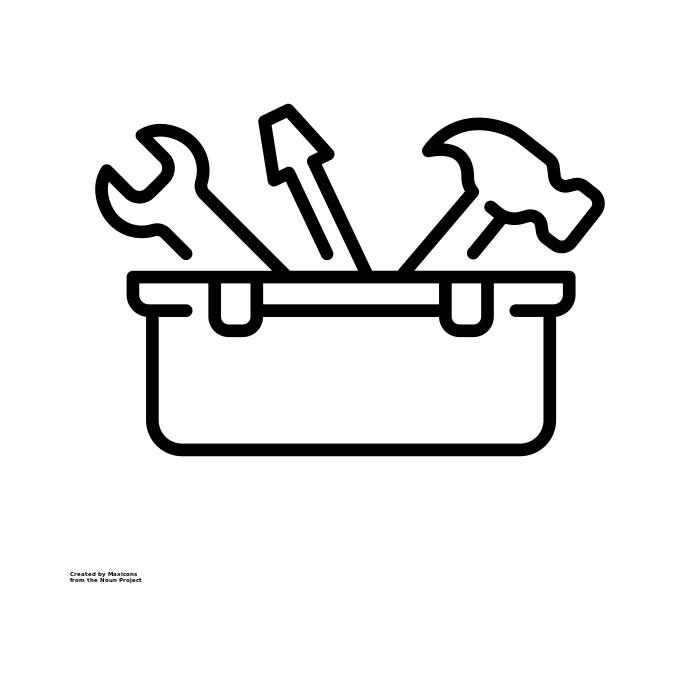 Tools to improve practices in environmental racism… part of the Environmental Justice toolbox
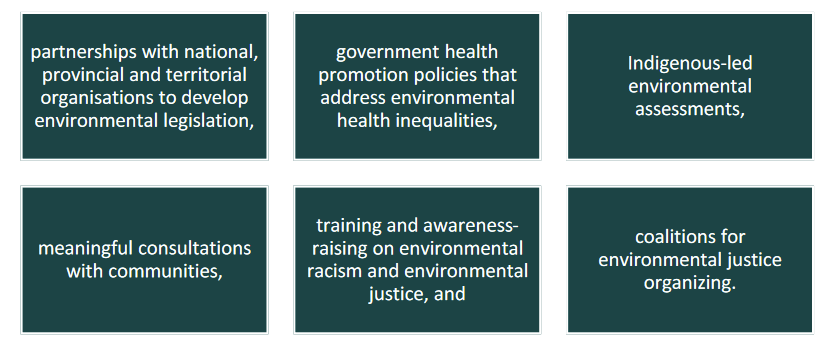 WALDRON Ingrid, 2020 “Environmental Racism in Canada” https://www.enrichproject.org/
‹#›
[Speaker Notes: Slide developed by Tom Gleeson]
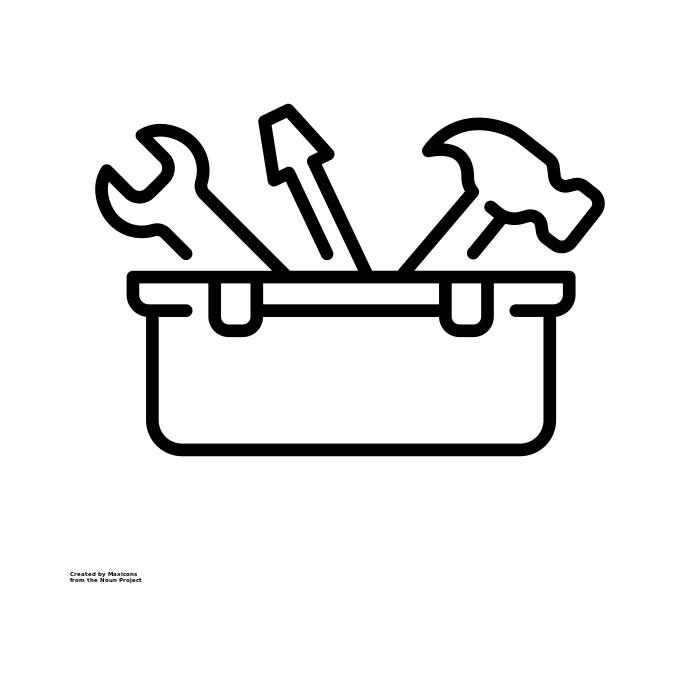 Environmental Justice Toolbox
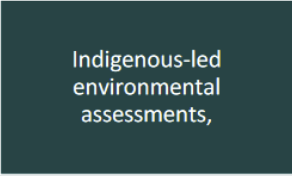 Indigenous methodologies and knowledge
Two-eyed seeing
reconciliation and resurgence
laws

regulations/policies

improved practice 

community action

education
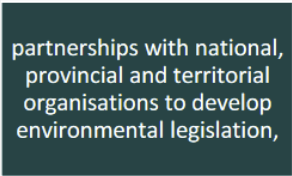 These notes focus on the tools in the red boxes which are most important for engineers to learn about as part of their education (last tool)
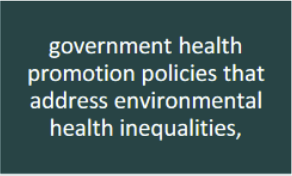 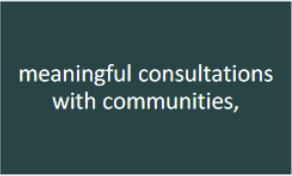 Geospatial, statistical or demographic analysis
Community based research and knowledge co-production
Blue boxes are additional tools discussed in these notes
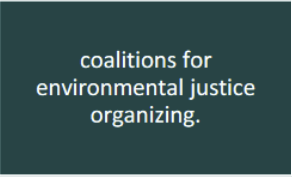 Green boxes from Waldron, 2020 “Environmental Racism in Canada”
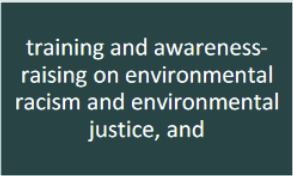 [Speaker Notes: Slide developed by Tom Gleeson; Icon from noun project: toolbox

How do you pick the right tool?]
Reconciliation
The Truth and Reconciliation Commission was created in 2008 to document and share the experiences of Indian Residential School Survivors. This included a list of calls to action for the Canadian Government and associated organizations, to commit to creating equity and restitution protocol to put into practice.
Reconciliation is a contentious topic within Indigenous communities and means different things to different people.
Other videos to check out…
Murray Sinclair, Chair of TRC
#MyReconciliationIncludes
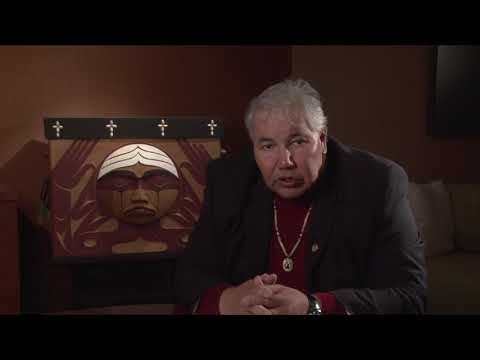 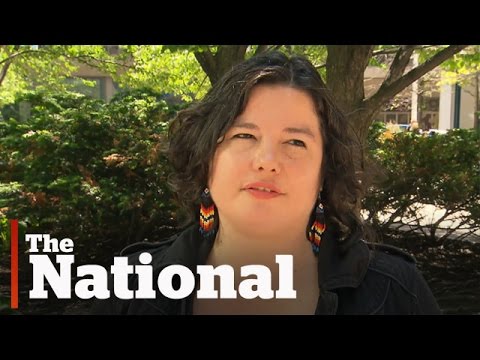 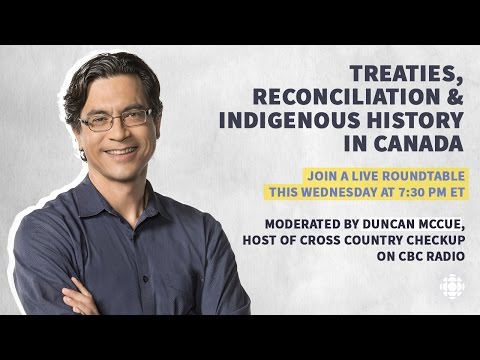 Canadian Shame: A History of Residential Schools
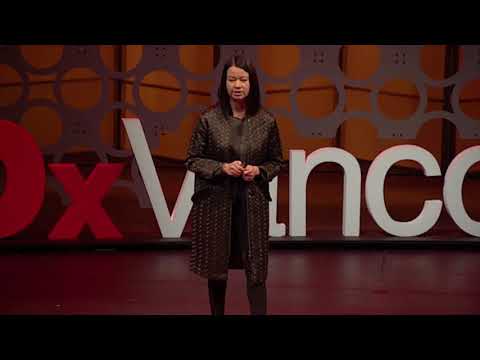 [Speaker Notes: Text of slide written by Noella Horoscoe, edited by Summer Okibe and videos added by Tom Gleeson (Nov 2021-Jan 2022).]
Resurgence
Resurgence is the practice of enacting traditional Indigenous ways of being into a contemporary setting as a form of cultural reclamation. This can include returning to life ways that have sustained Indigenous peoples since time immemorial as well as incorporating cultural aspects such as language into day to day life.

Other video and info:
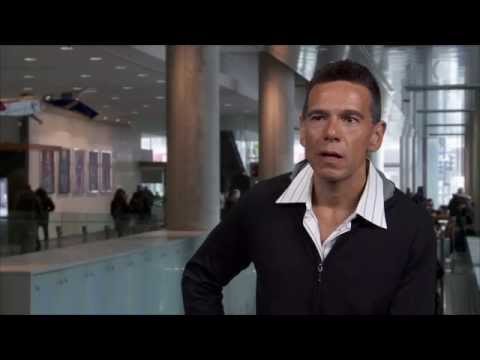 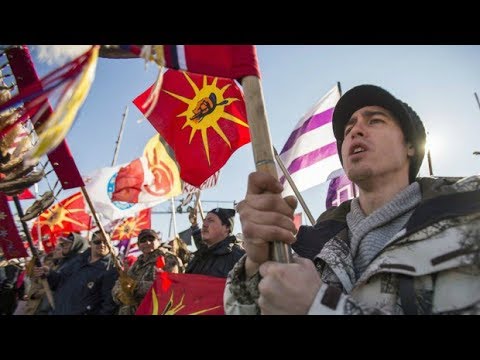 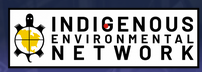 https://www.ienearth.org/
[Speaker Notes: Text of slide written by Noella Horoscoe, edited by Summer Okibe and videos added by Tom Gleeson (Nov 2021-Jan 2022). First two minutes of video is clear introduction to resurgence by Taiaiake Alfred who has now resigned from UVic.]
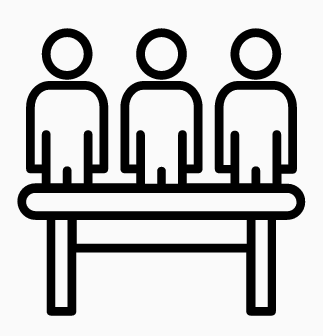 Breakout groups!
Now that you have learned a bit more about ‘Territory and treaty rights’,  ‘settler colonialism’ and ‘Reconciliation and resurgence’ discuss how do these concepts relate to the Indigenous territory that you grew up in or worked in during coop terms
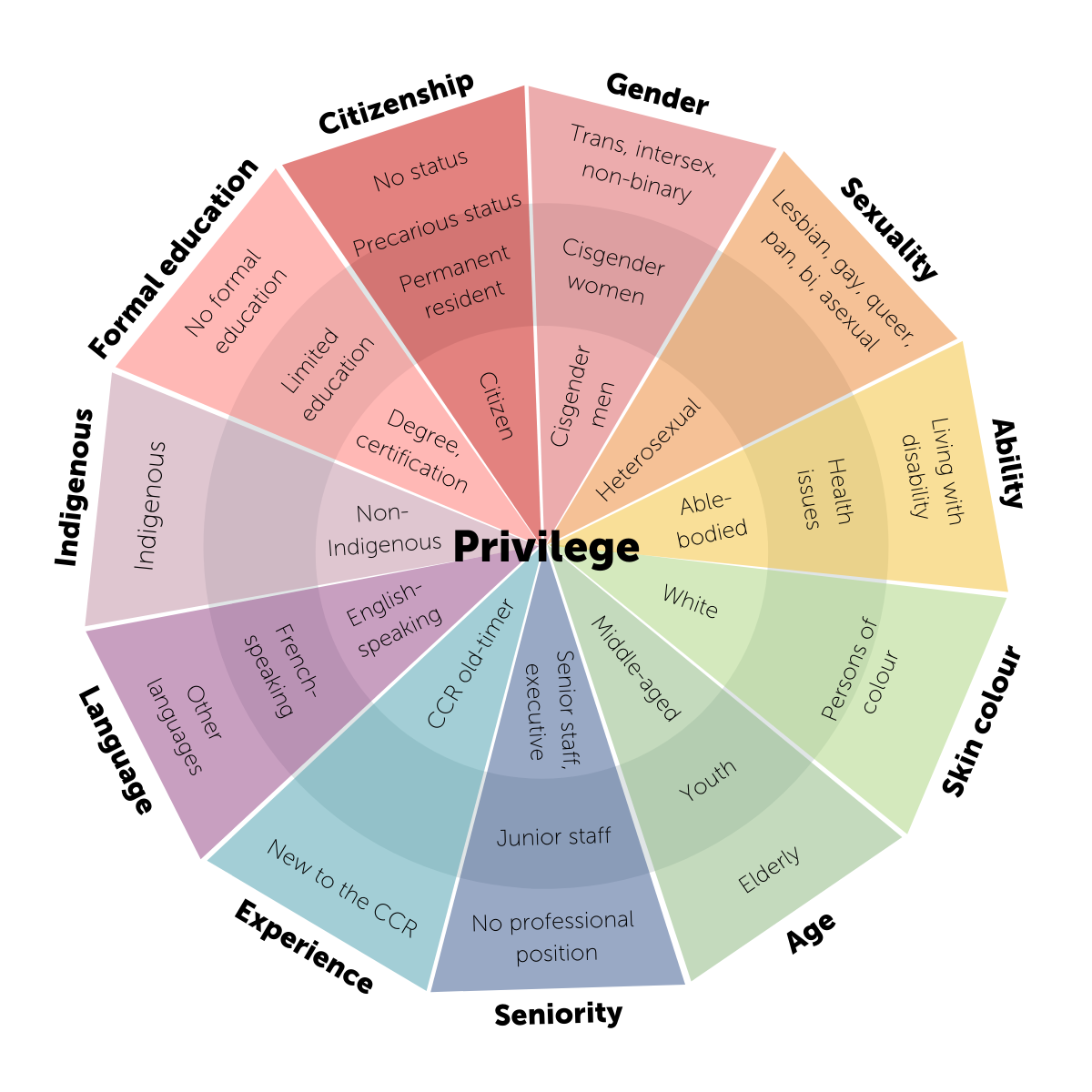 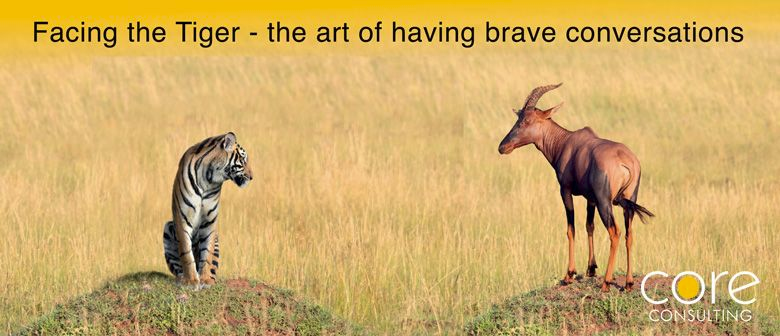 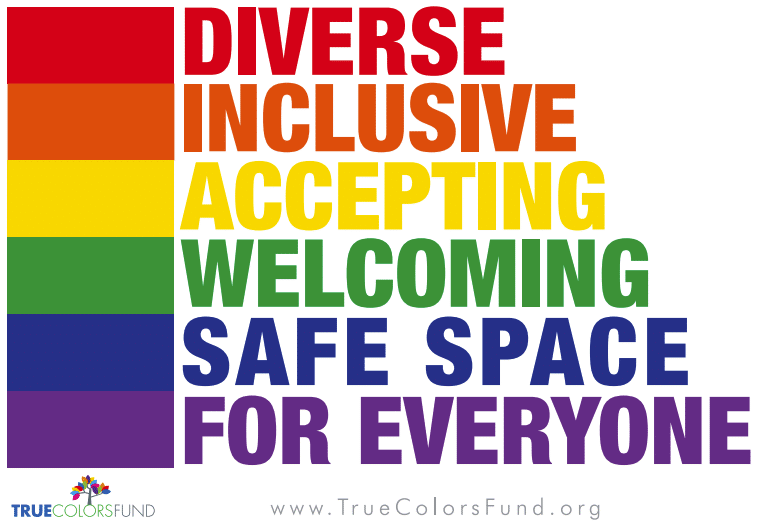 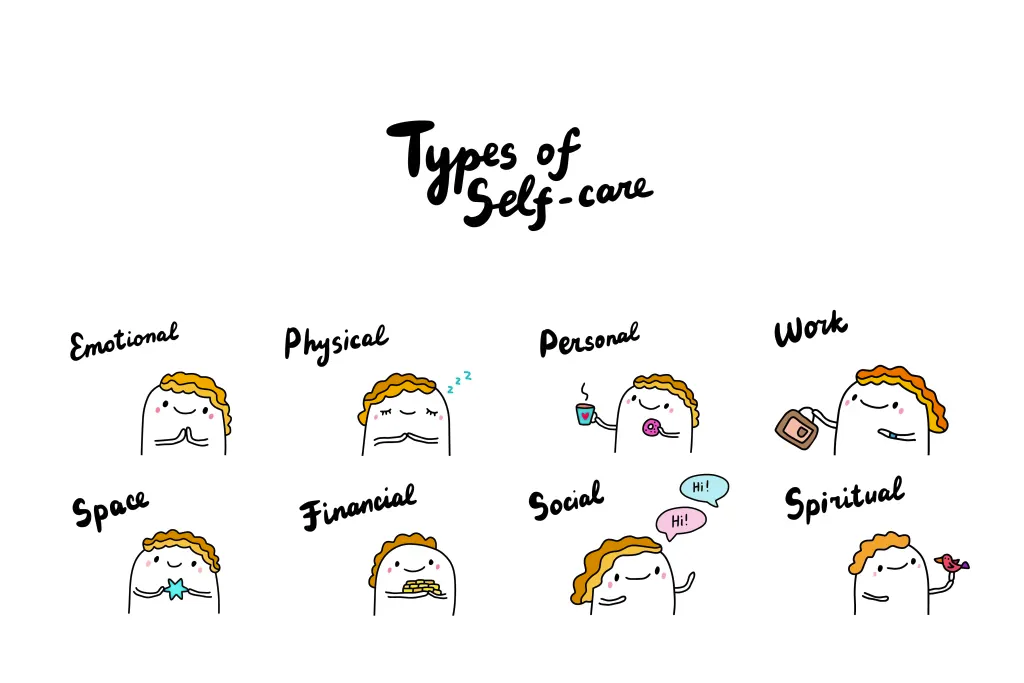 [Speaker Notes: Activity suggested by Noella Horoscoe.

IDEAS

Territory and treaty rights: Power of the first inhabitants, Authority, Law, land rights.
Settler colonialism: “The whiteman syndrome,” pain, anguish, and suffering of the colonized.
Reconciliation and resurgence: Peacemaking and acknowledgment of wrongdoings to the colonized.]
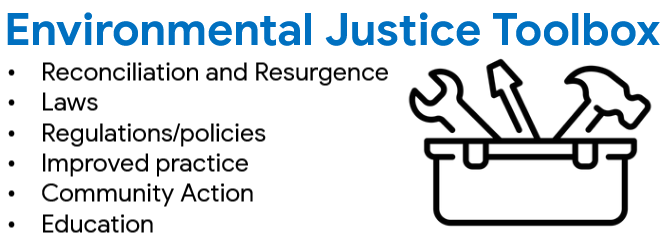 Indigenous Methodologies
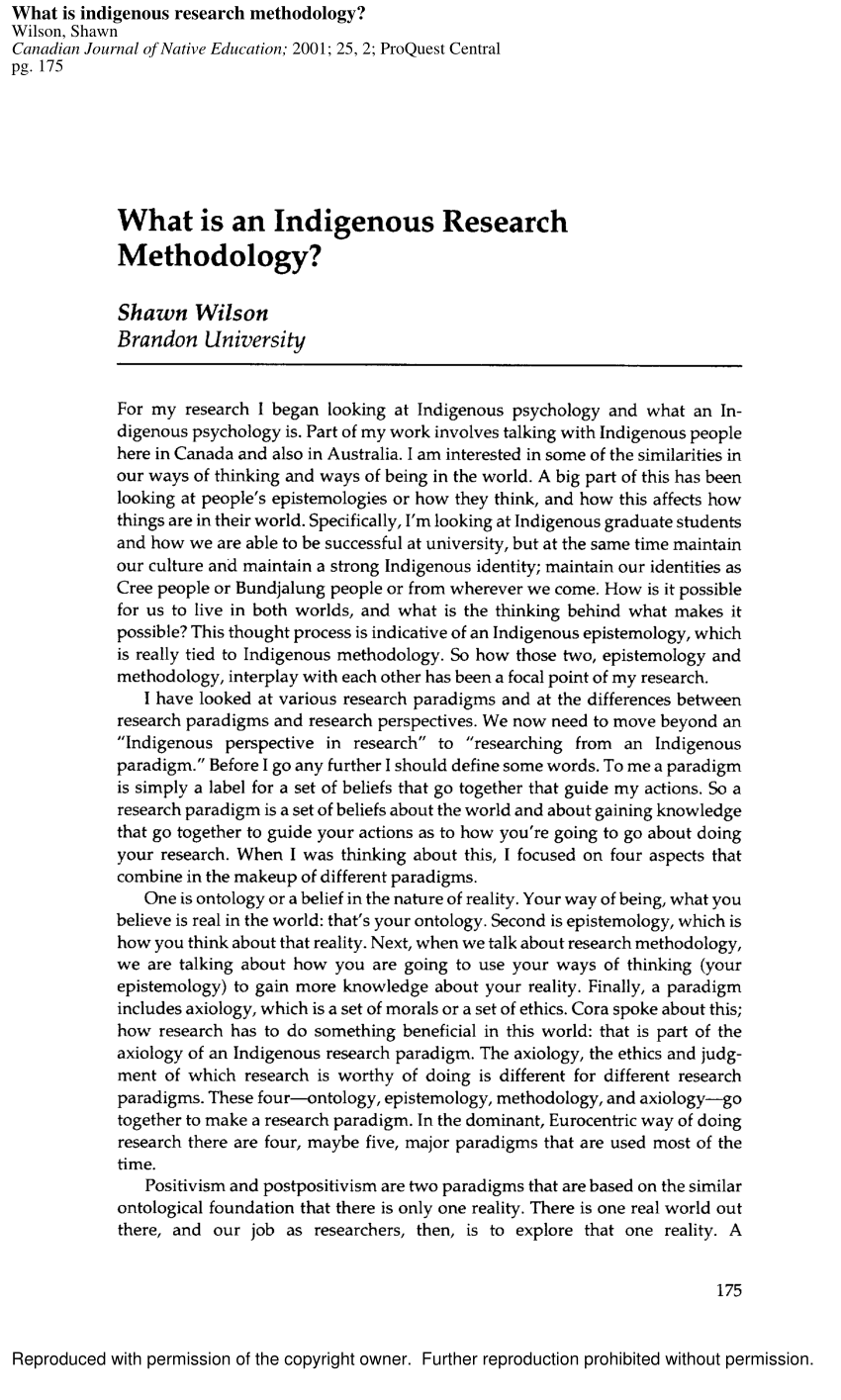 Indigenous Methodology is an act of reclaiming, revivance, and retelling, weaving Indigenous knowledge into discussions of Indigenous histories.
Useful resource list of Indigenous research methodologies
Wilson, 2001
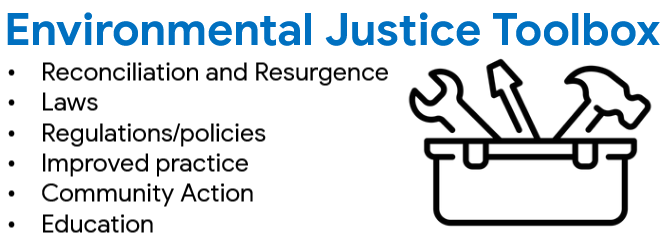 Indigenous Methodologies
The 3 R’s of Indigenous Research Methodologies (Wilson, 2008): Respect, Reciprocity and Relationality
Indigenous Research Methodologies: chuutsqa's Story
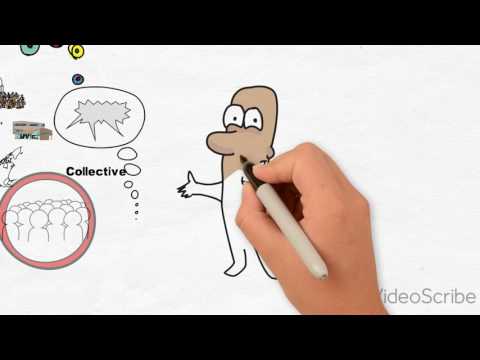 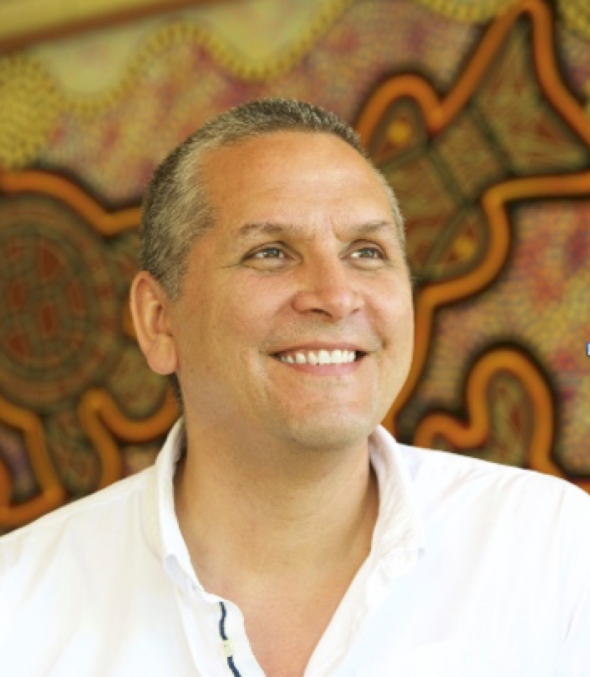 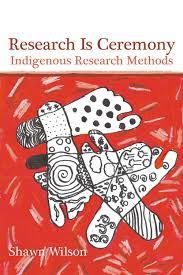 [Speaker Notes: Content from Crystal Tremblay (UVic Geography), slide developed by Tom Gleeson]
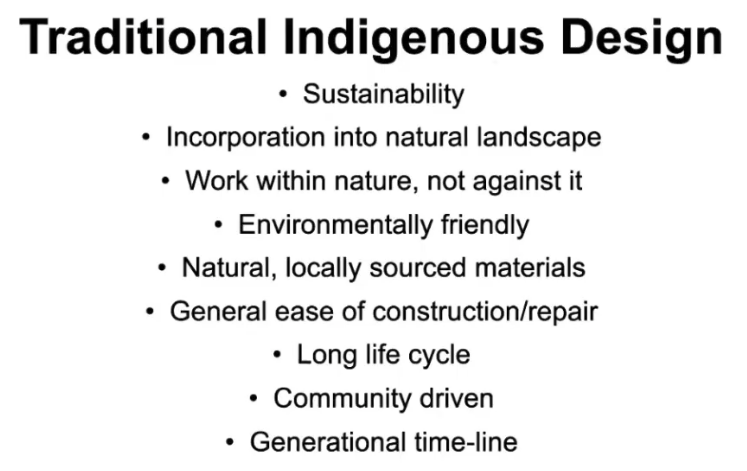 Indigenous Knowledge (IK) / 
Traditional Knowledge (TK) / Traditional Ecological Knowledge (TEK)
Indigenous Knowledge can be broadly defined as the complex knowledge systems that have developed over time by a particular people in a particular area and that have been transmitted from generation to generation. It includes ecological, scientific, and agricultural knowledge in addition to processes of teaching and learning. It also encompasses both the traditional and the contemporary as Indigenous knowledge continues to expand and develop. Because Indigenous knowledge has often been referred to as “traditional knowledge,” some people view it as unchanging knowledge based only in the past. Instead it is “an adaptable, dynamic system based on skills, abilities, and problem-solving techniques that change over time depending on environmental conditions” (Battiste, 2005). The body of IK can no more be summed up than the body of knowledge of any other society. It is vast, and based on context, often connected to specific geographical areas. (from Jo Chrona)
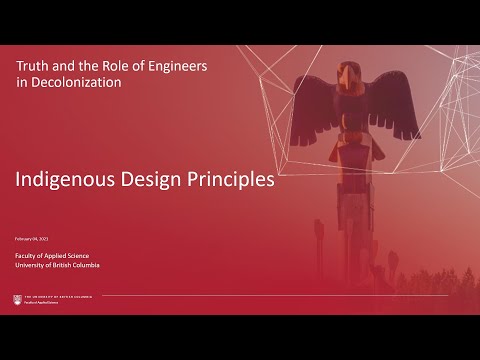 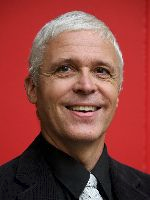 Randy Herrmann, University of Manitoba
Overview of Indigenous and Western ways of knowing, and approaches for pairing
[Speaker Notes: Slide developed by Summer Obike; video added by Tom Gleeson → focus on 41:20 with Traditional Indigenous Design]
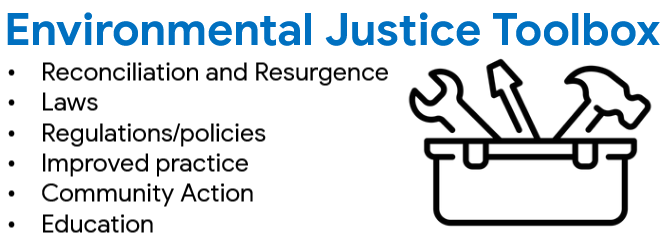 Example of Traditional Knowledge of water
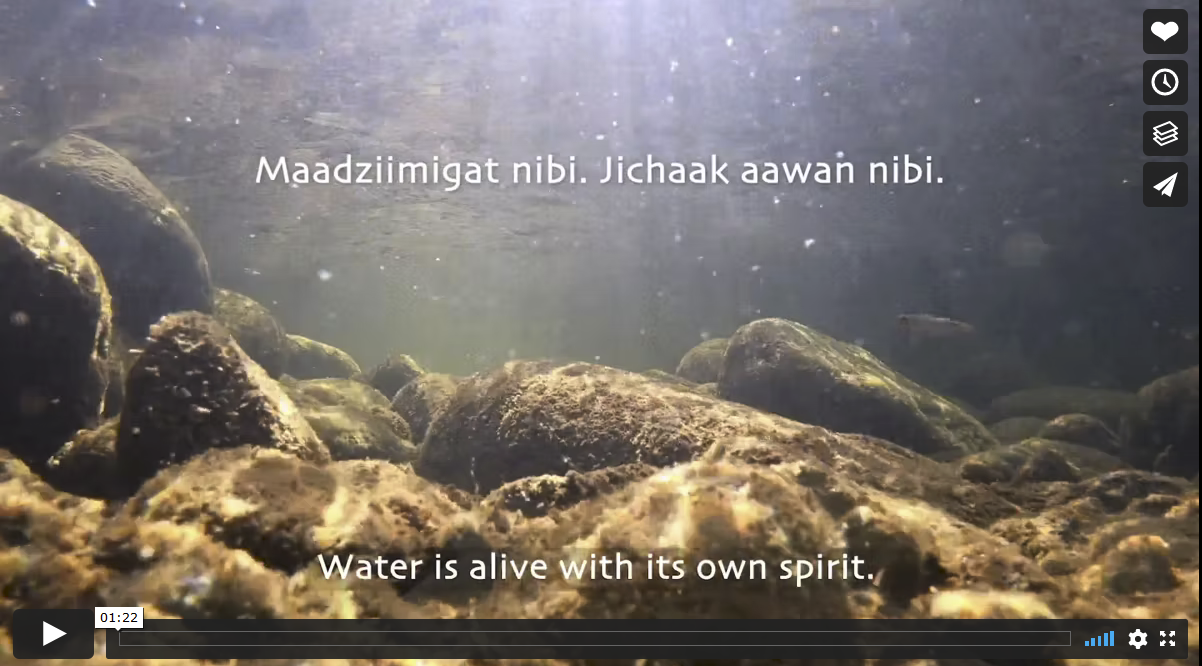 This teaching is based on:
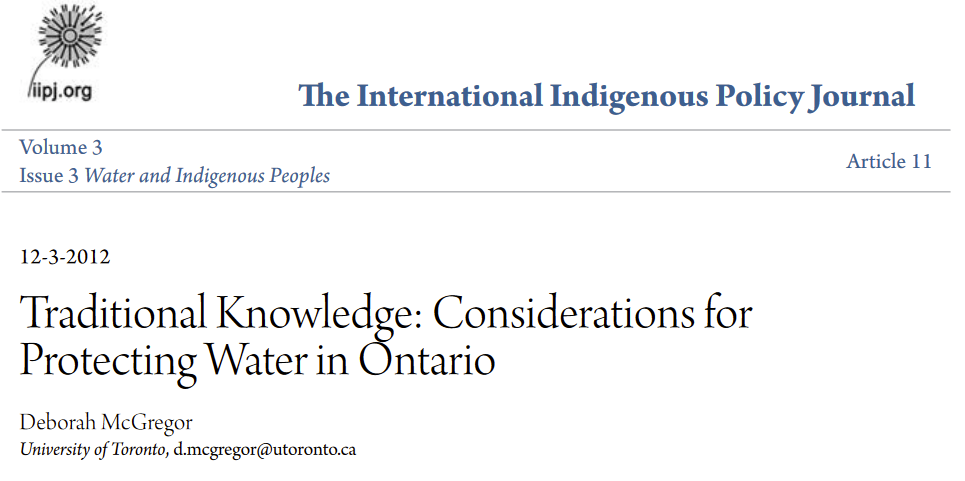 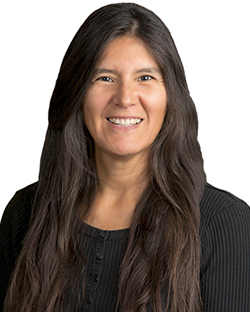 Video link from https://www.waterteachings.com
[Speaker Notes: Slide developed by Tom Gleeson]
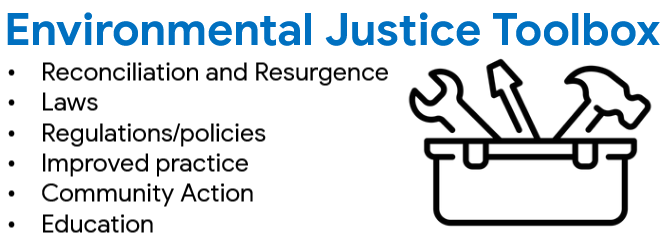 Example of Traditional Knowledge of water
Water is alive. It is a being with its own spirit.
Water is sacred.
Water is a relative.
Water is part of a holistic system, a part of Creation.
Water is key to survival.
Women have a central role.
Language retention is critical.
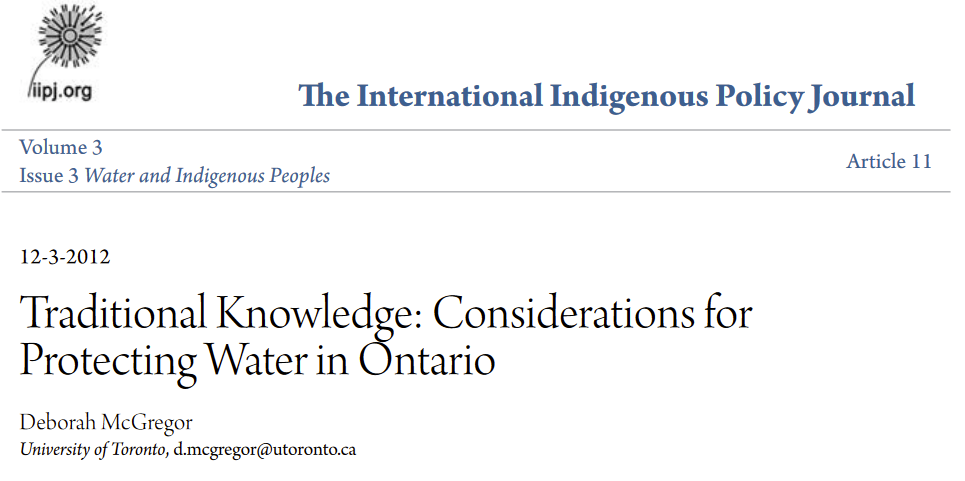 This example of Traditional knowledge is from McGregor (2012) and summarizes perspectives of Chiefs of Ontario. McGregor notes that “It is risky to treat First Nations as a homogeneous group. If there was one area, however, in which attitudes were widely shared, it was traditional beliefs and attitudes toward water. In addition to sustaining life itself, water was traditionally a means of transportation, or a source of food, or both, for every First Nation and remains central to the lives of many communities today. The pervasiveness of this traditional view of water and the related stewardship role for First Nations gave us a strong sense of how the goal of achieving safe drinking water on reserve should be pursued.” (Swain et al., 2006, p. 32)
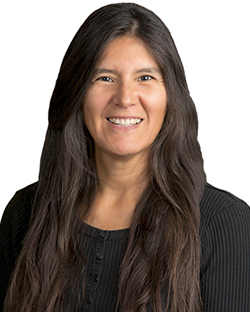 [Speaker Notes: Slide developed by Tom Gleeson]
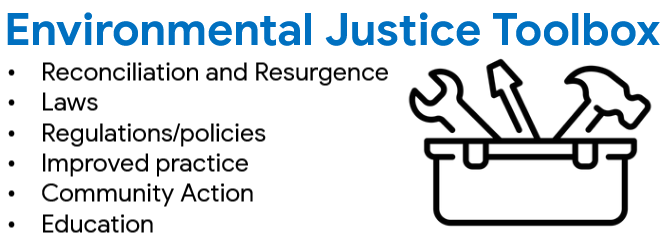 Indigenous-led Environmental Assessment (EA)
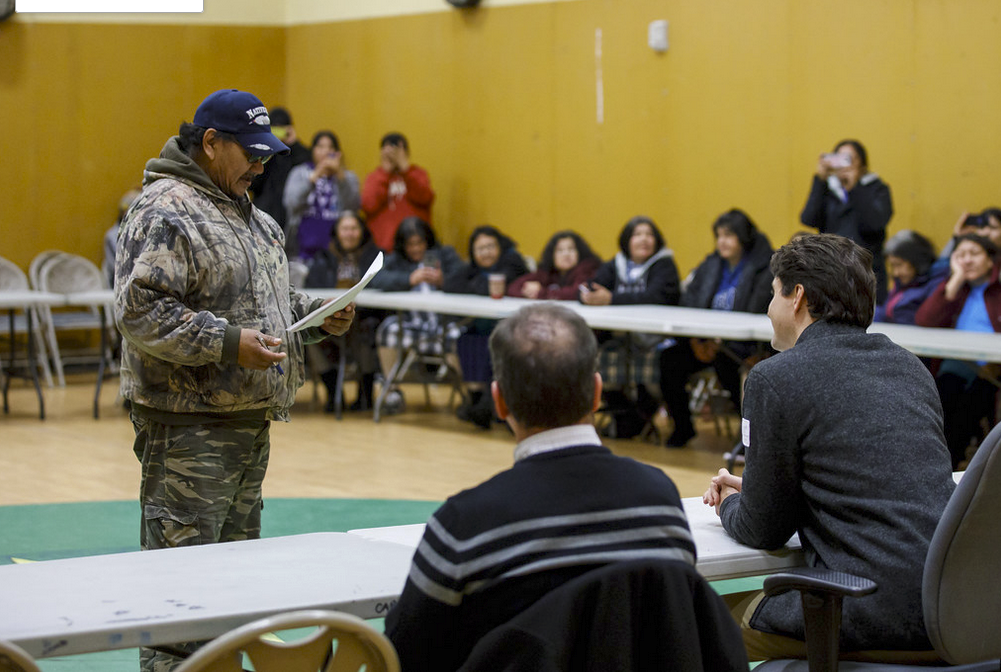 example…
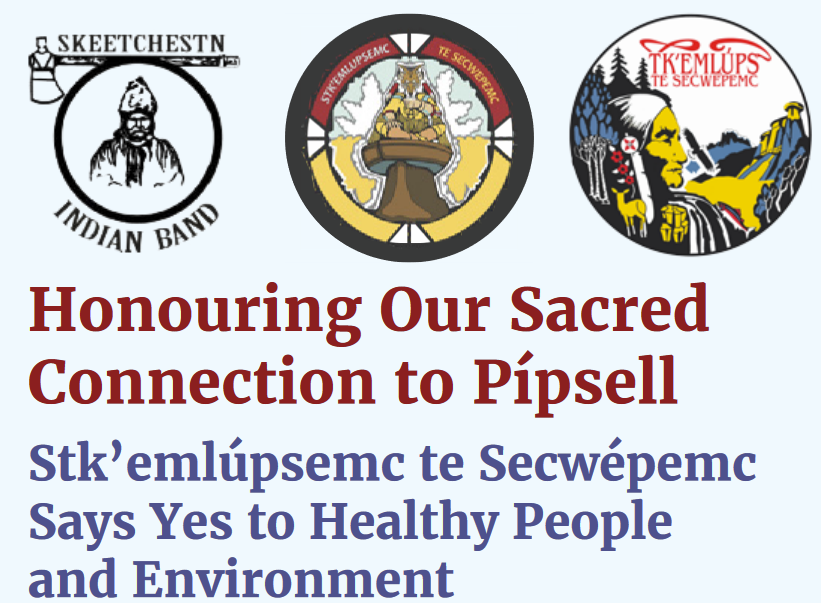 https://stkemlups.ca/wp-content/uploads/2013/11/2017-03-ssnajaxdecisionsummary_0.pdf
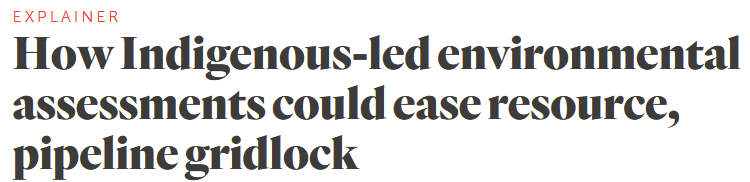 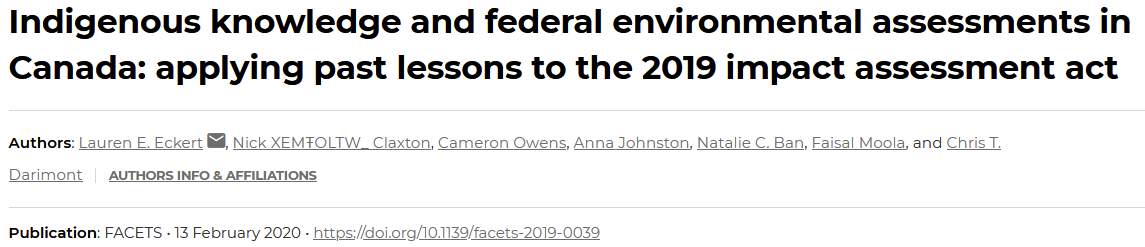 https://www.facetsjournal.com/doi/10.1139/facets-2019-0039
https://thenarwhal.ca/how-indigenous-led-environmental-assessments-could-ease-resource-pipeline-gridlock/
[Speaker Notes: Slide developed by Tom Gleeson; image from https://www.flickr.com/photos/pmtrudeau/39087677804/in/dateposted/ 

This example and others described in Curran “Indigenous Processes of Consent: Repoliticizing Water Governance through Legal Pluralism” https://www.mdpi.com/2073-4441/11/3/571]
Two-eyed seeing
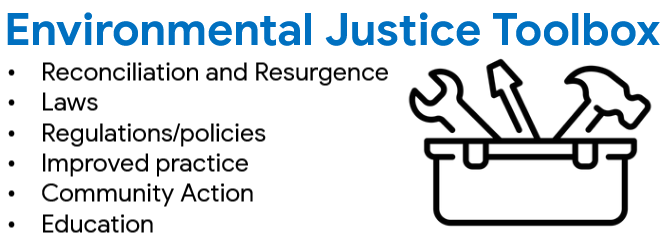 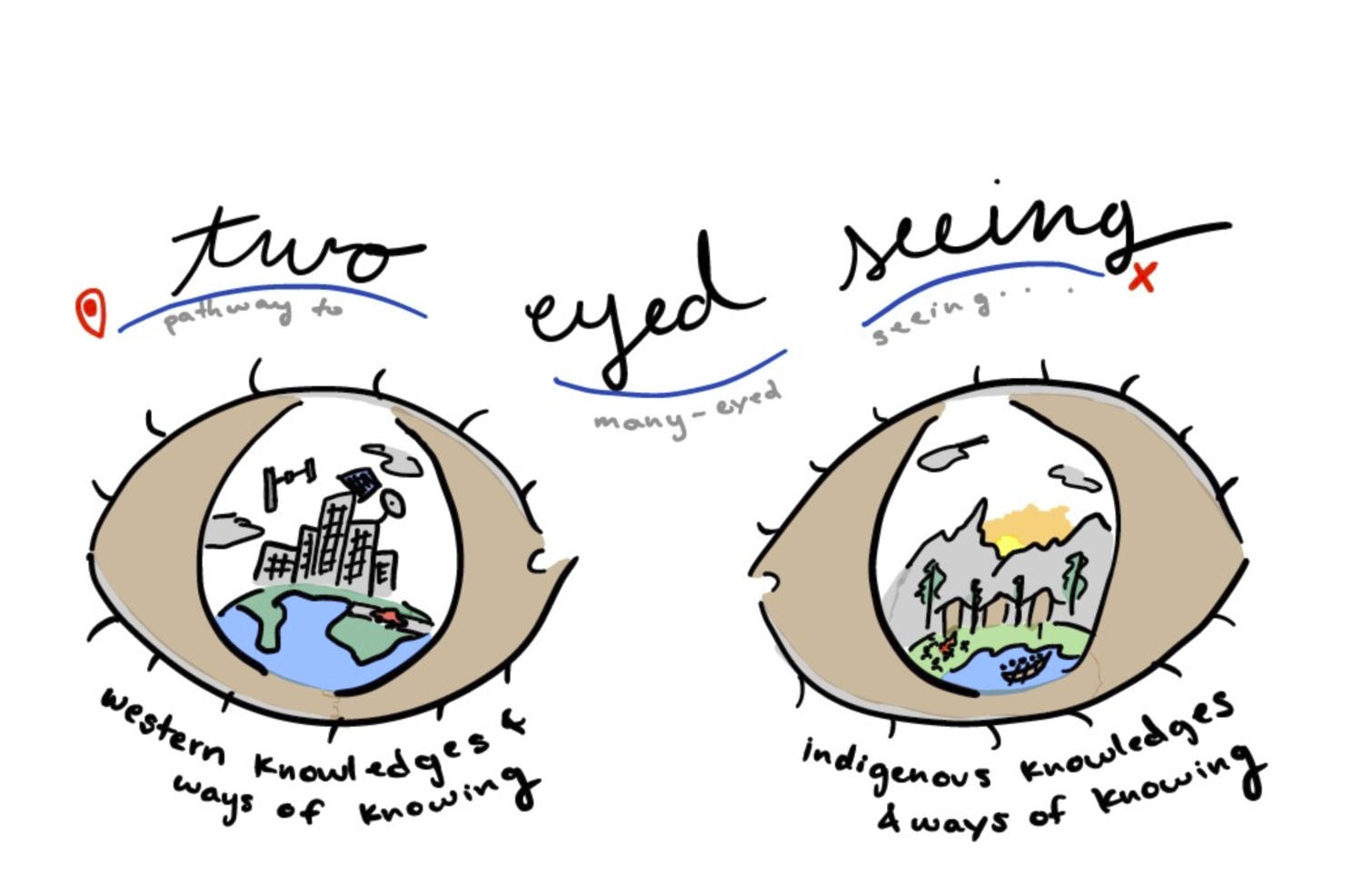 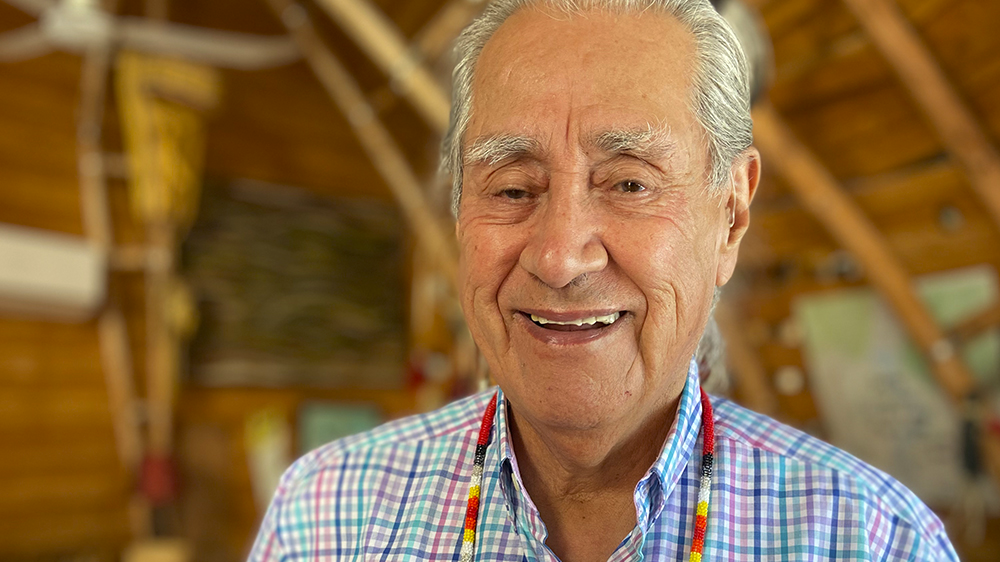 Albert Marshall -  a leading environmental voice in Unama’ki Cape Breton. He is advisor to and is a highly regarded spokesperson for Mi’kmaq natural resources and environmental issues.
https://www.waysofknowingforum.ca/blog/2020/11/7/dialogue-4-resources-for-further-reading
https://www.uinr.ca/people/albert-marshall/ 
https://www.aptnnews.ca/investigates/mikmaq-caught-up-in-forced-relocation-say-apology-is-essential/attachment/mikmaw-relocation-5-1000-x-562-copy/
[Speaker Notes: Slide developed by Tom Gleeson]
Two-eyed seeing
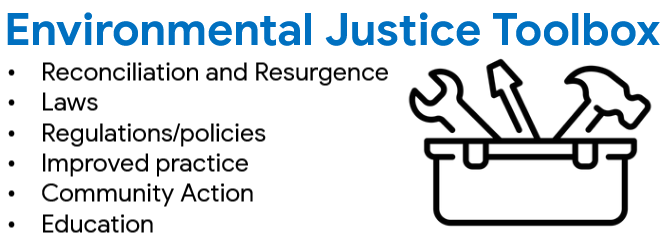 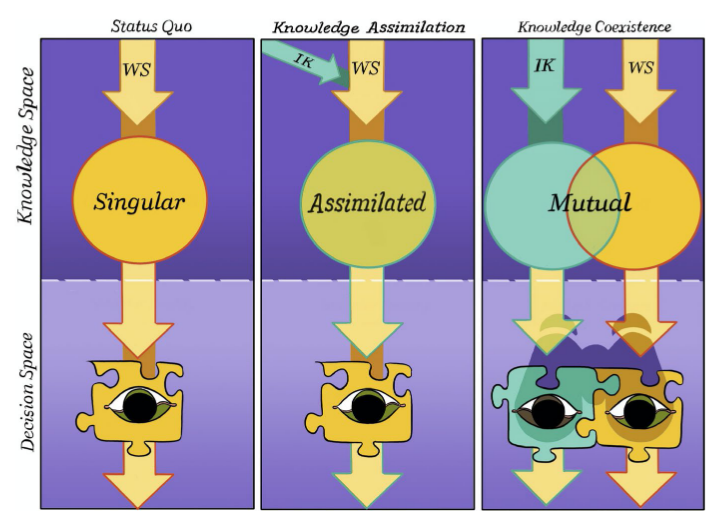 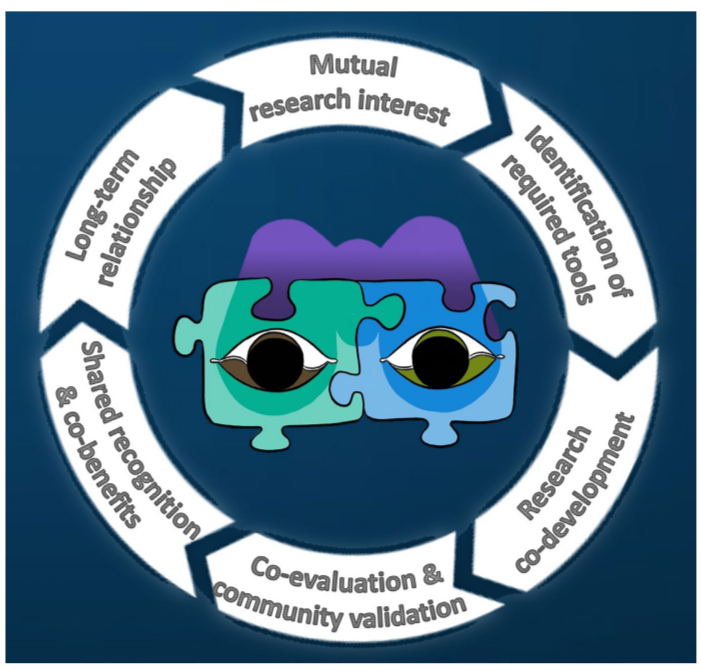 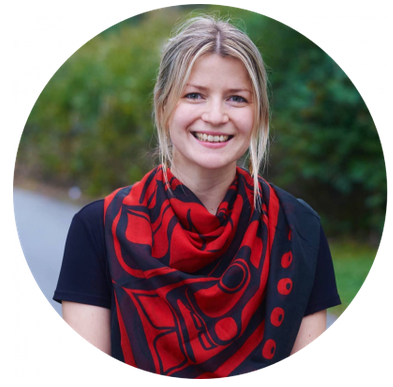 Andrea Reid et al  2020
[Speaker Notes: Slide developed by Tom Gleeson]
Two-eyed seeing to pair knowledge from different knowledge systems
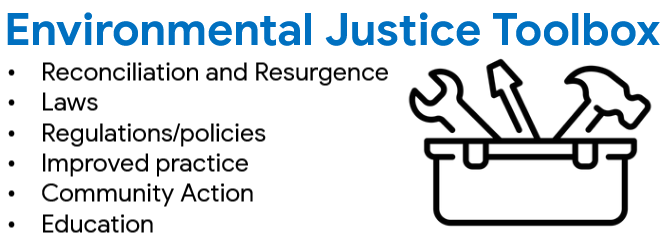 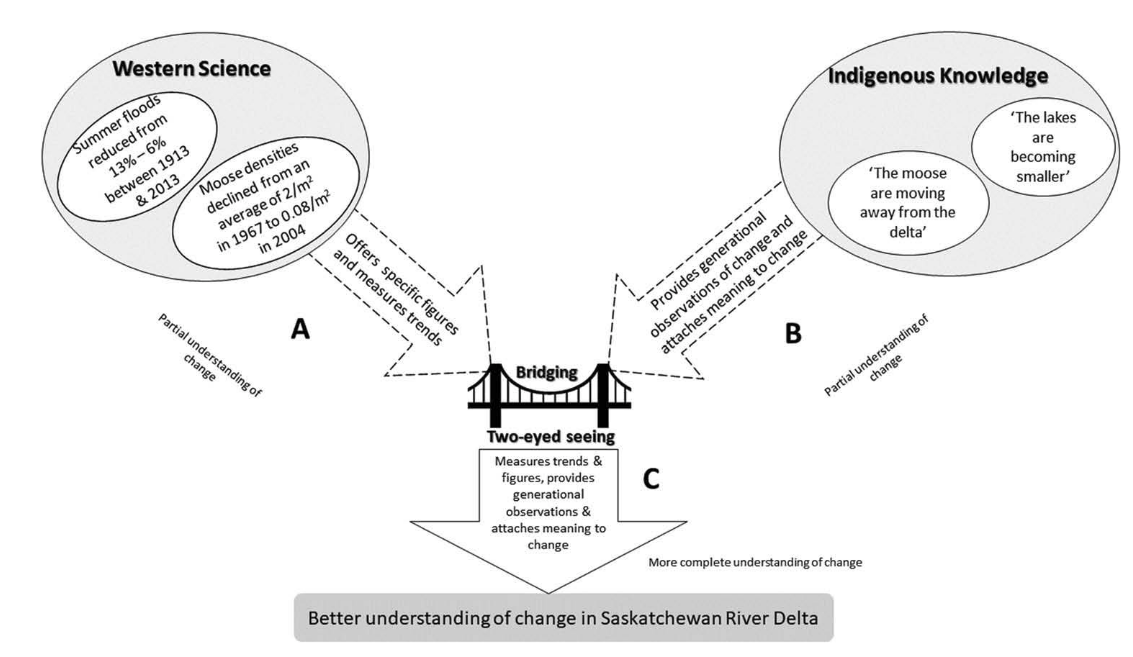 What is problematic about using a bridge as an image of ‘two-eyed seeing’?
Abu et al. 2020
Two-eyed seeing in the field
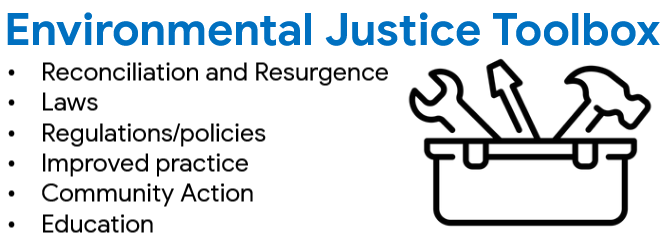 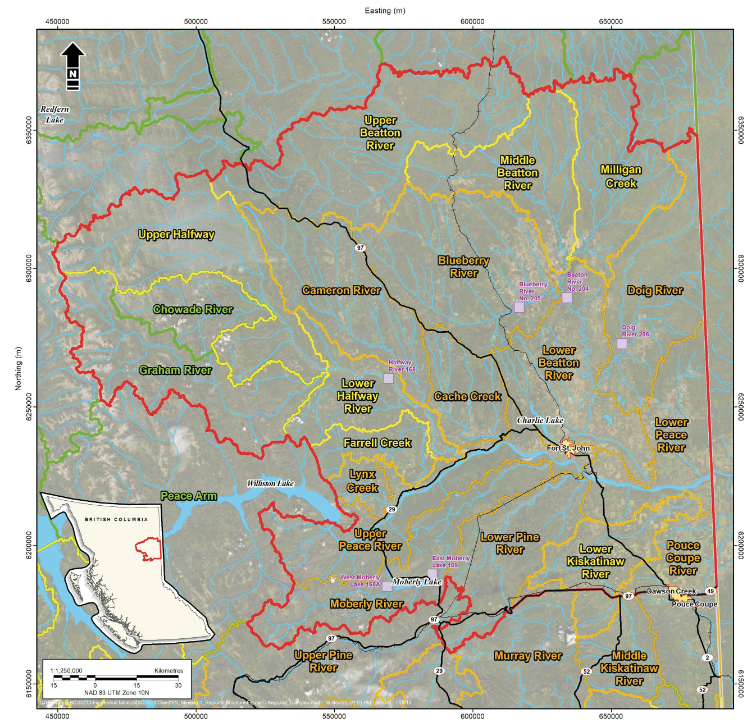 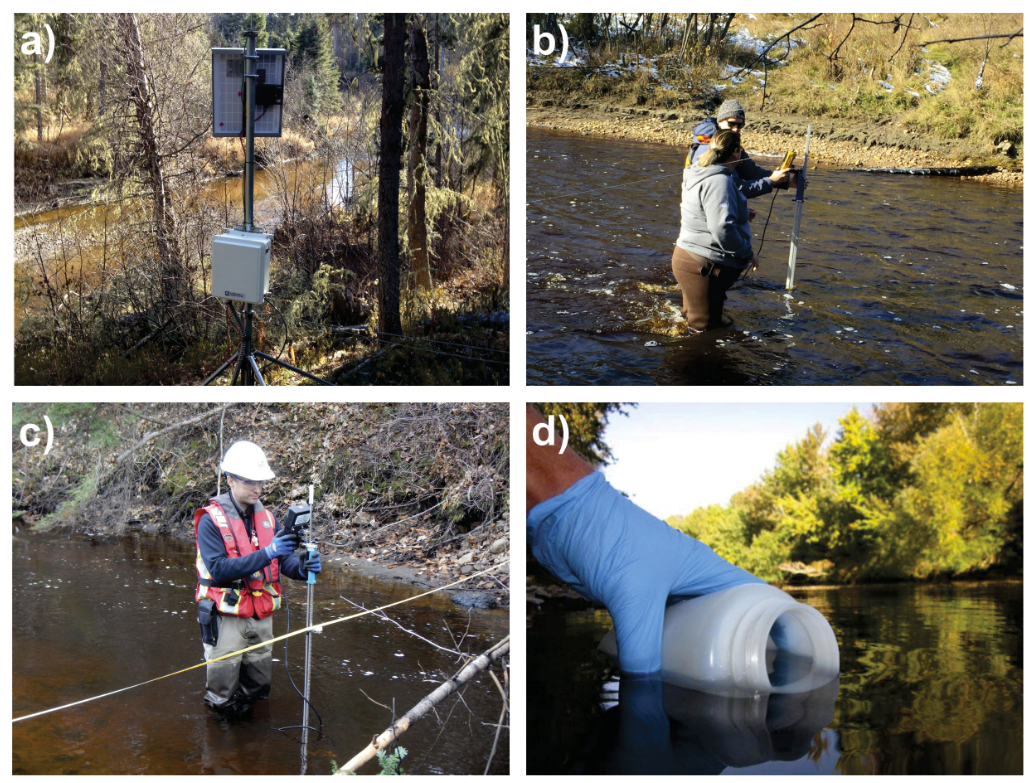 Pilot Collaborative Water Monitoring Program, Northeastern British Columbia
[Speaker Notes: Slide developed by Tom Gleeson]
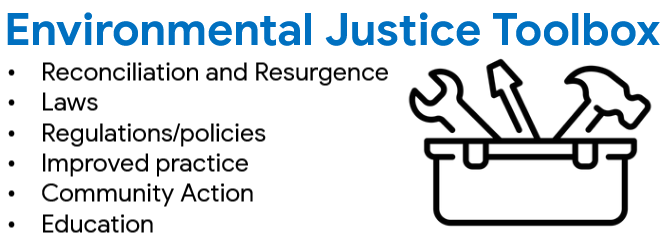 Three levels of legal implementation and practice
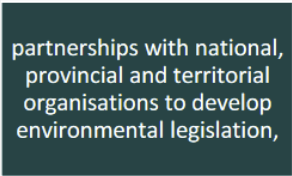 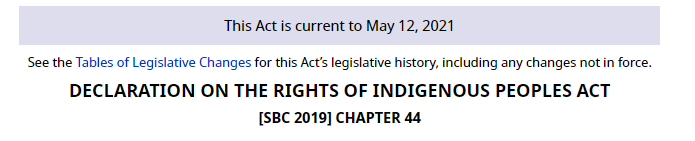 Acts/Bills
passed in Legislature
Hard to change
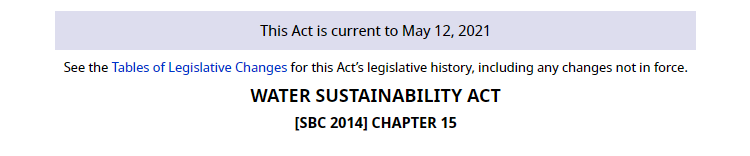 more likely to be used by practitioners on specific projects
Regulations
Approved by cabinet (Royal Assent by the Governor General)
Clarifies Act
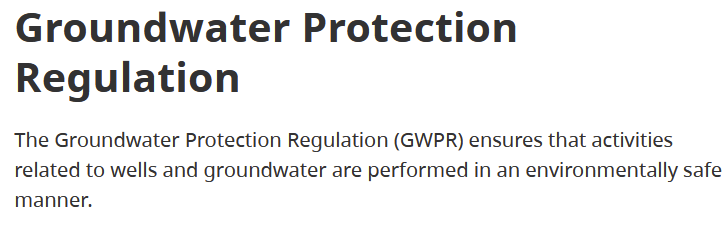 Link
Policies
Issued by senior bureaucrats
Define operations for staff
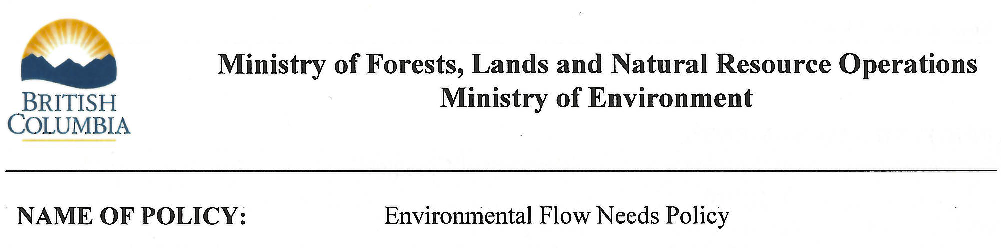 Link
https://www.justice.gc.ca/eng/laws-lois/index.html
[Speaker Notes: Slide idea by Chinchu Mohan and Summer Okibe, some content developed by Tom Gleeson]
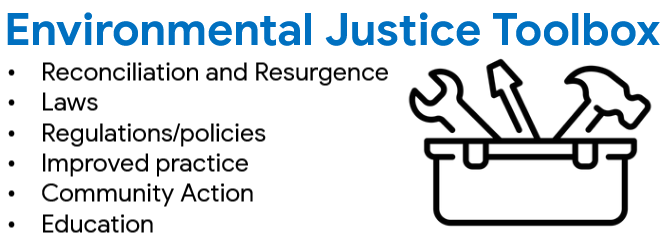 Legal Brightspots, mostly at the as Acts/Bills
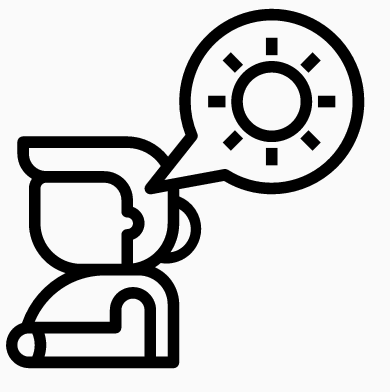 Bill C-230: A National Environmental Racism Strategy (At the Report Stage - House of Commons)
Bill C-28: to reform the Canadian Environmental Protection Act (CEPA) (At the Second Reading Stage - House of Commons) 
Bill C-15: The United Nations Declaration on the Rights of Indigenous Peoples Act (UNDRIPA). (Became law in Canada in June 16, 2021).
Bill C-41: Declaration on the Rights of Indigenous Peoples Act (DRIPA). (Became law in British Columbia in November 28, 2019).
Bill no. 31: Redressing Environmental Racism Act in Nova Scotia (At the First Reading Stage)
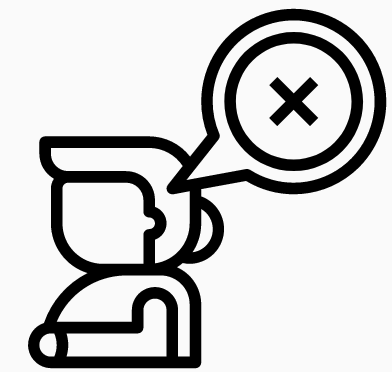 But ongoing challenges at level of  Regulations and Policies
https://www.justice.gc.ca/eng/laws-lois/index.html
[Speaker Notes: Slide developed by Summer Okibe and Chinchu Mohan]
UNDRIP AND DRIPA (in British Columbia)
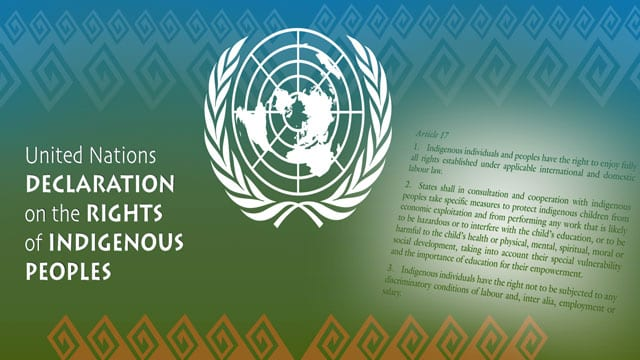 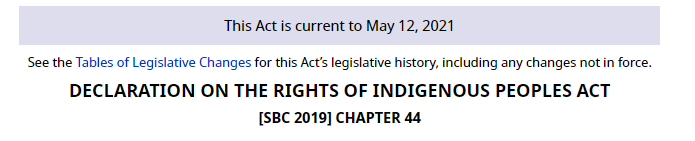 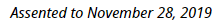 UNDRIP: 
An international instrument to enshrine the rights that “constitute the minimum standards for the survival, dignity and well-being of the Indigenous peoples of the world.”
46 articles (from culture to religion to health)
Adopted by 148 nations, incl. CAN since 2016
DRIPA: 
Mandates government to bring provincial laws into harmony with the UN Declaration
Requires development of action plan 
Requires regular reporting to the Legislature
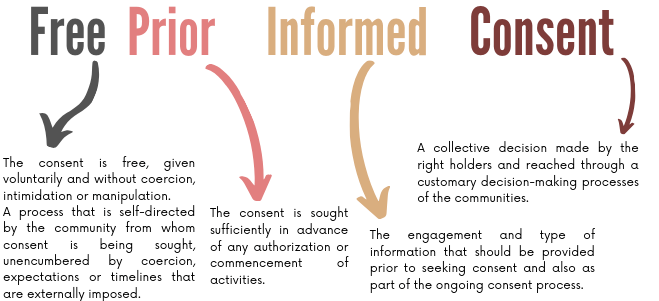 “By ignoring Indigenous water rights and allocating water based on the colonial system of prior allocation, … the Water Sustainability Act is inconsistent with UNDRIP.” (Gullason, 2018)
[Speaker Notes: Slide developed by Xander Huggins; could be modified to discuss similar legislation (or lack thereof) in your jurisdiction]
Water sustainability in British Columbia
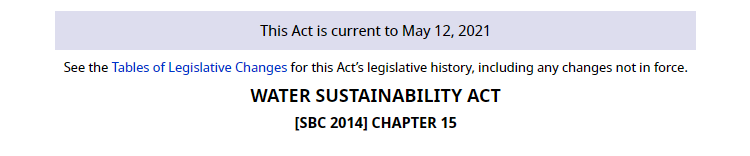 Water Sustainability Act, 2014
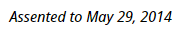 Key elements
Environmental flow protections
Groundwater licensing
Monitoring & planning tools
Water objectives
Possibility for shared decision making
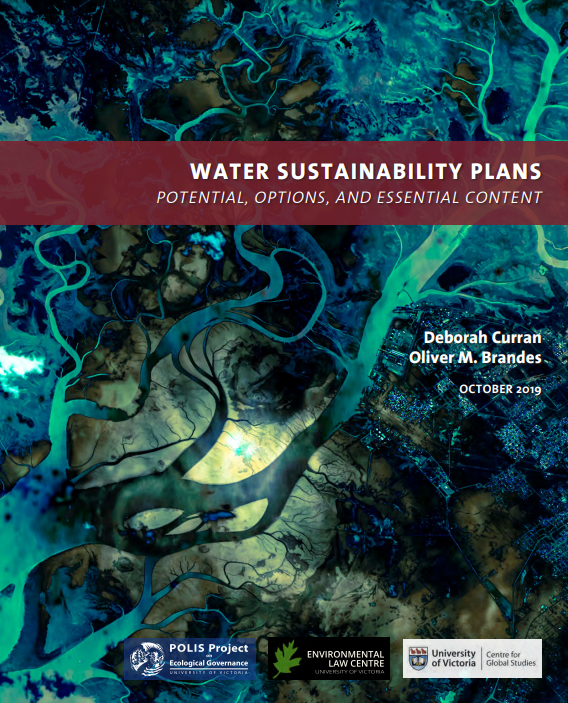 Water Sustainability Plans (WSPs): Plans that are initiated by the Minister (FLNRORD) to assist in preventing (see below) and can suggest delegated decision making.
Conflicts between water users
Risks to water quality
Risks to aquatic ecosystem health
Restoration measures 
Water Objectives: Specific place-based (watershed, stream, aquifer, etc.) water objectives, proposed by WSPs, and enforced by regulation.
[Speaker Notes: Slide developed by Xander Huggins; could be modified to discuss similar legislation (or lack thereof) in your jurisdiction]
But implementation of the Water Sustainability Act has been slow and partial
“No water sustainability plans have been started; no water objectives have been set; water licence holders still do not have to account for their water use; and groundwater licensing is superficially underway as timelines drag out.” 
Inadequate flows for fish are only getting worse in water-stressed parts of the province, big industrial users are permitted to extract water at virtually no cost, and boil-water advisories are far too frequent. Communities are feeling water insecure and concerns are mounting.”

Important next steps:
Must bring WSA inline with UNDRIP
WSA must be actively deployed to solve the water problems communities are experiencing
Develop a permanent, sustainable Watershed Security Fund supports First Nations, communities, and local governments
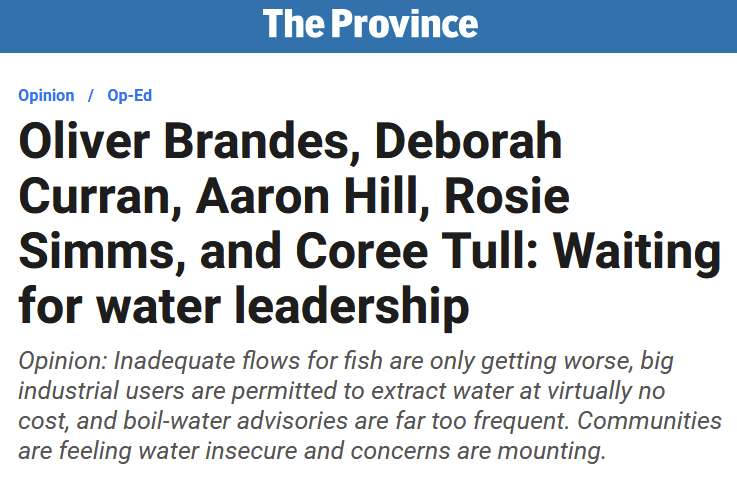 https://theprovince.com/opinion/oliver-brandes-deborah-curran-aaron-hill-rosie-simms-and-coree-tull-waiting-for-water-leadership
[Speaker Notes: Slide developed by Tom Gleeson; could be modified to discuss similar legislation (or lack thereof) in your jurisdiction]
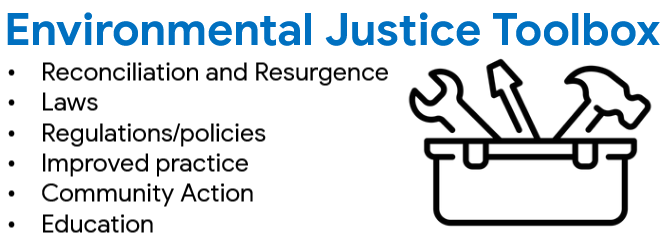 Reconciliation Calls to Action for Natural Scientists (also relevant for engineers)
1. We call on natural scientists to understand the socio-political landscape around their research sites.
2. We call on natural scientists to recognize that generating knowledge about the land is a goal shared with Indigenous peoples and to seek meaningful relationships and possible collaboration for better outcomes for all involved
3. We call on natural scientists to enable knowledge sharing and knowledge co-production
6. To decolonize the landscape, we call on natural scientists to incorporate Indigenous place names as permitted.
7. We call upon natural scientists and their students to take a course on Indigenous history and rights.
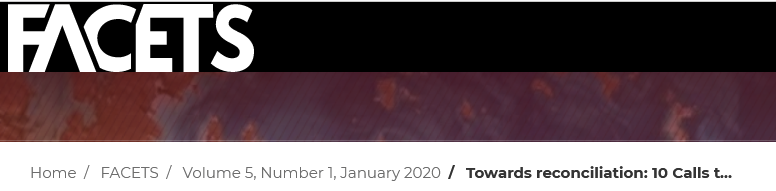 [Speaker Notes: Slide developed by Tom Gleeson]
Geospatial, statistical or demographic analysis
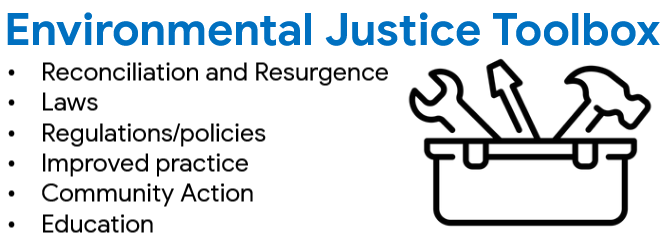 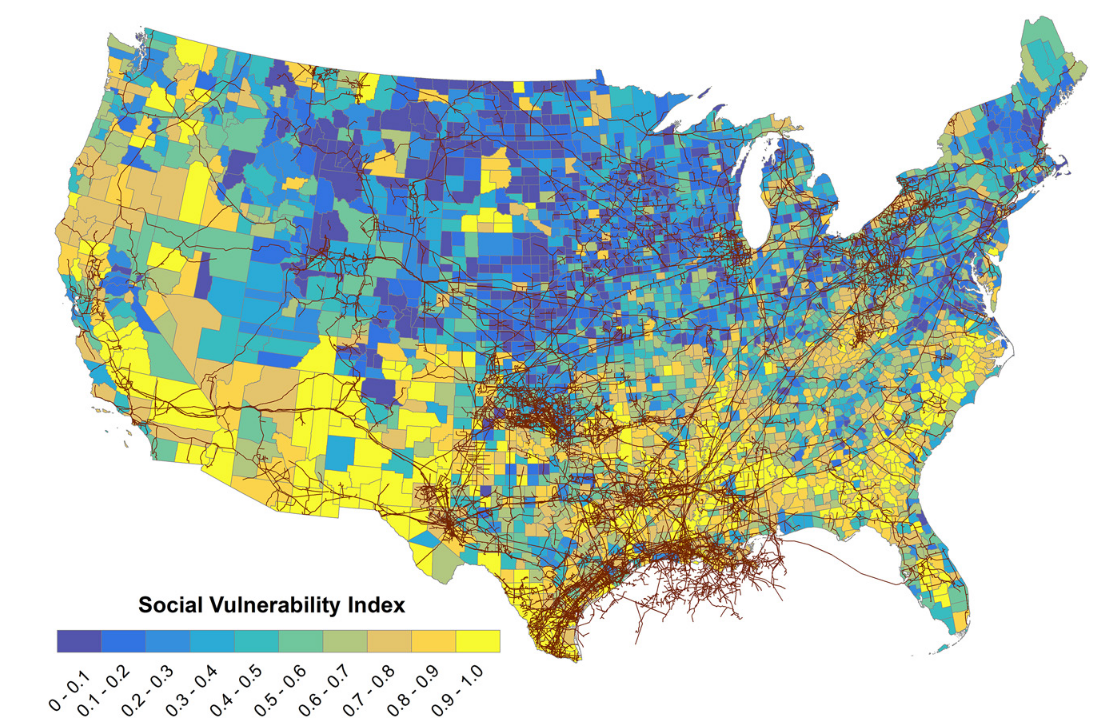 major natural gas pipelines crisscrossing the country are disproportionately concentrated in vulnerable counties, those considered more likely to be affected by hazards and disasters.
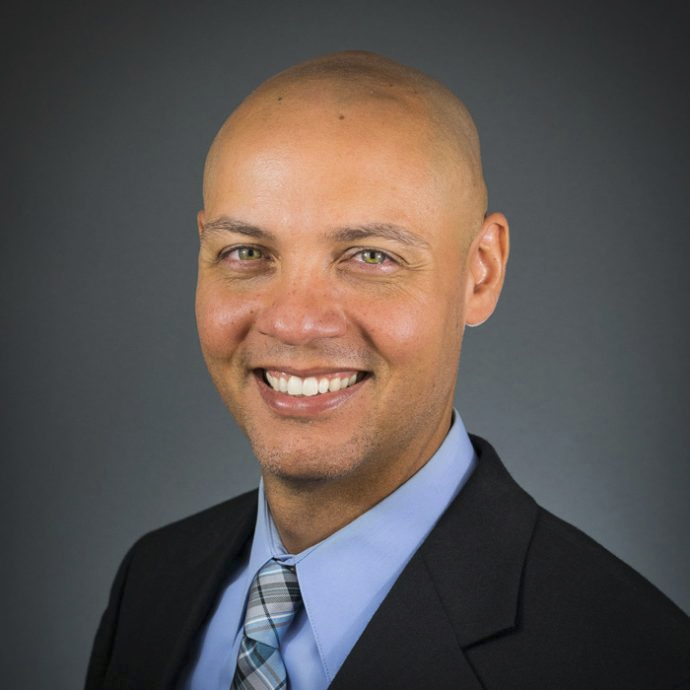 Emmanuel et al. 2020 discussed in Water Wisdom: The Indigenous Scientists Walking in Two Worlds
[Speaker Notes: Slide developed by Tom Gleeson after conversation with Ryan Emmanuel]
Geospatial, statistical or demographic analysis
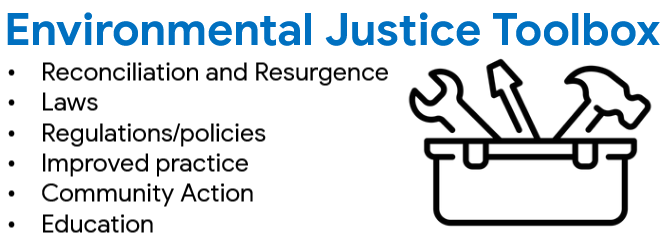 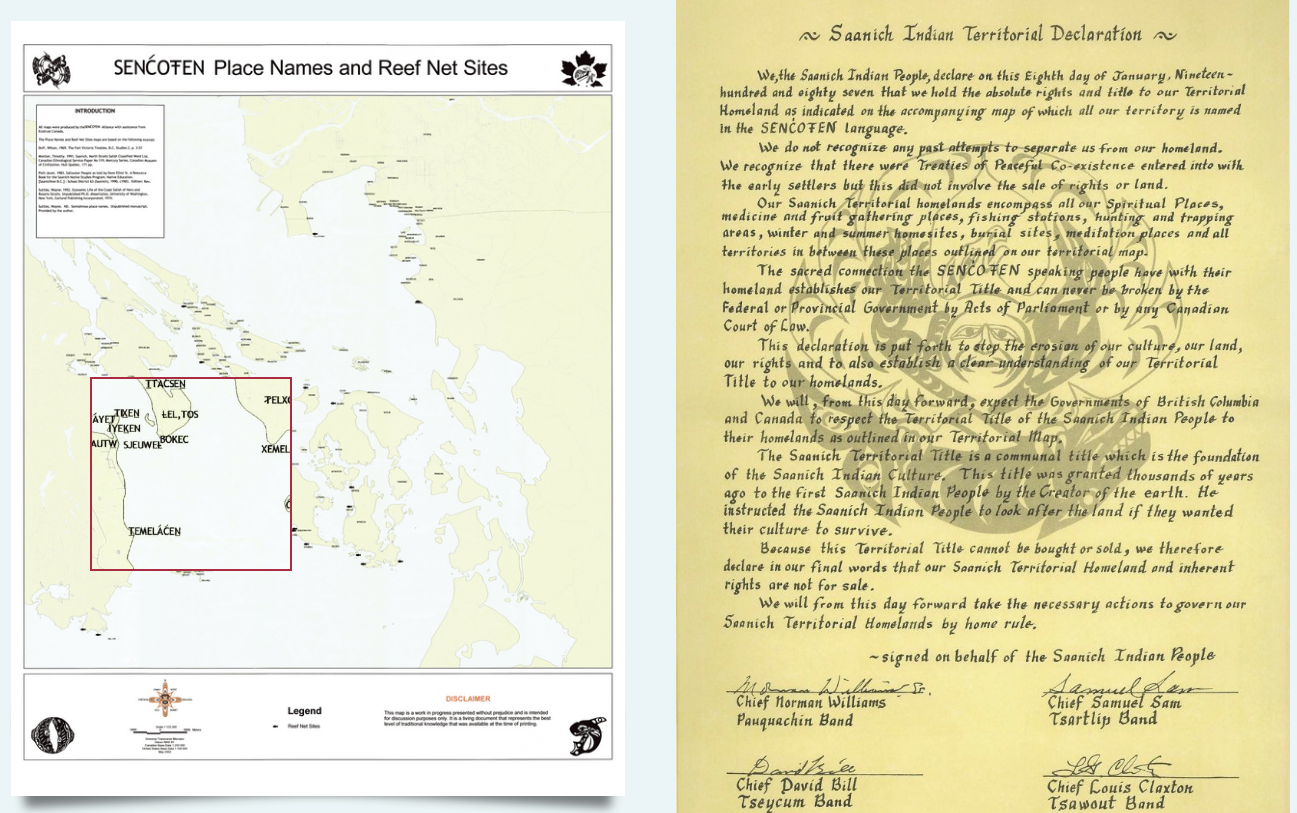 Video or info to check out…
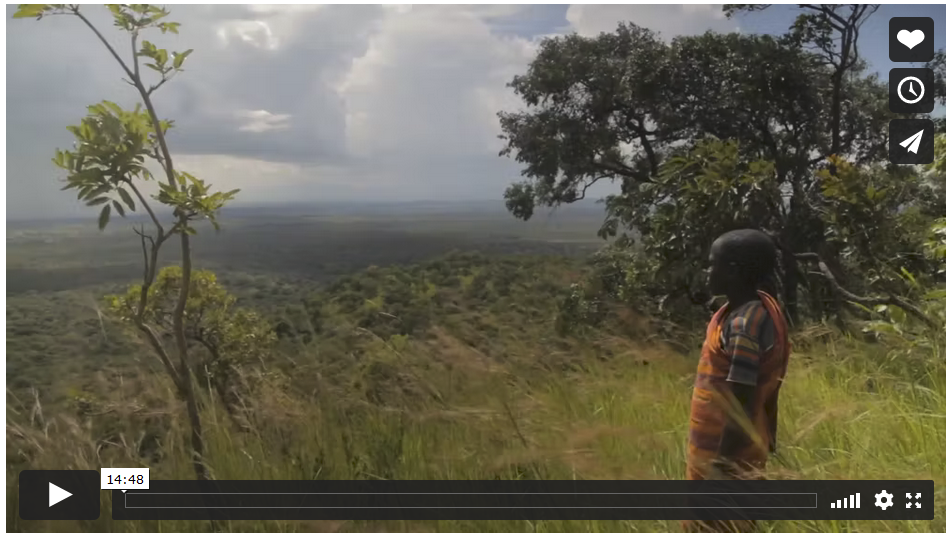 Public Participation GIS: http://www.ppgis.net/videos/english/
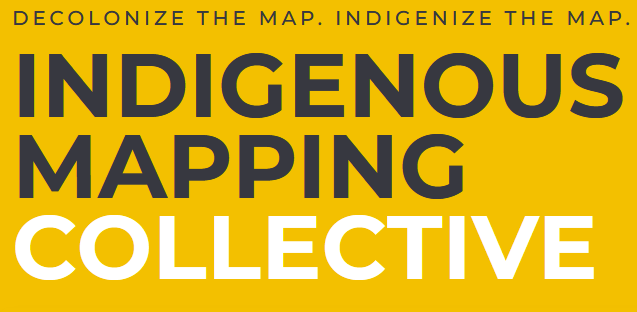 W̱SÁNEĆ Territory mapping and declaration
https://www.indigenousmaps.com/indigenous-mapping-collective/
[Speaker Notes: Content suggested by Crystal Tremblay, slide developed by Tom Gleeson]
Geospatial analysis in breakout groups
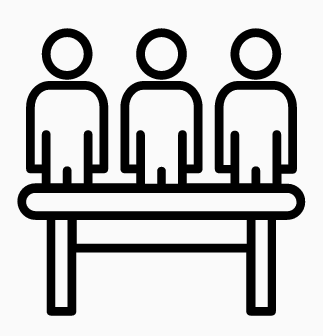 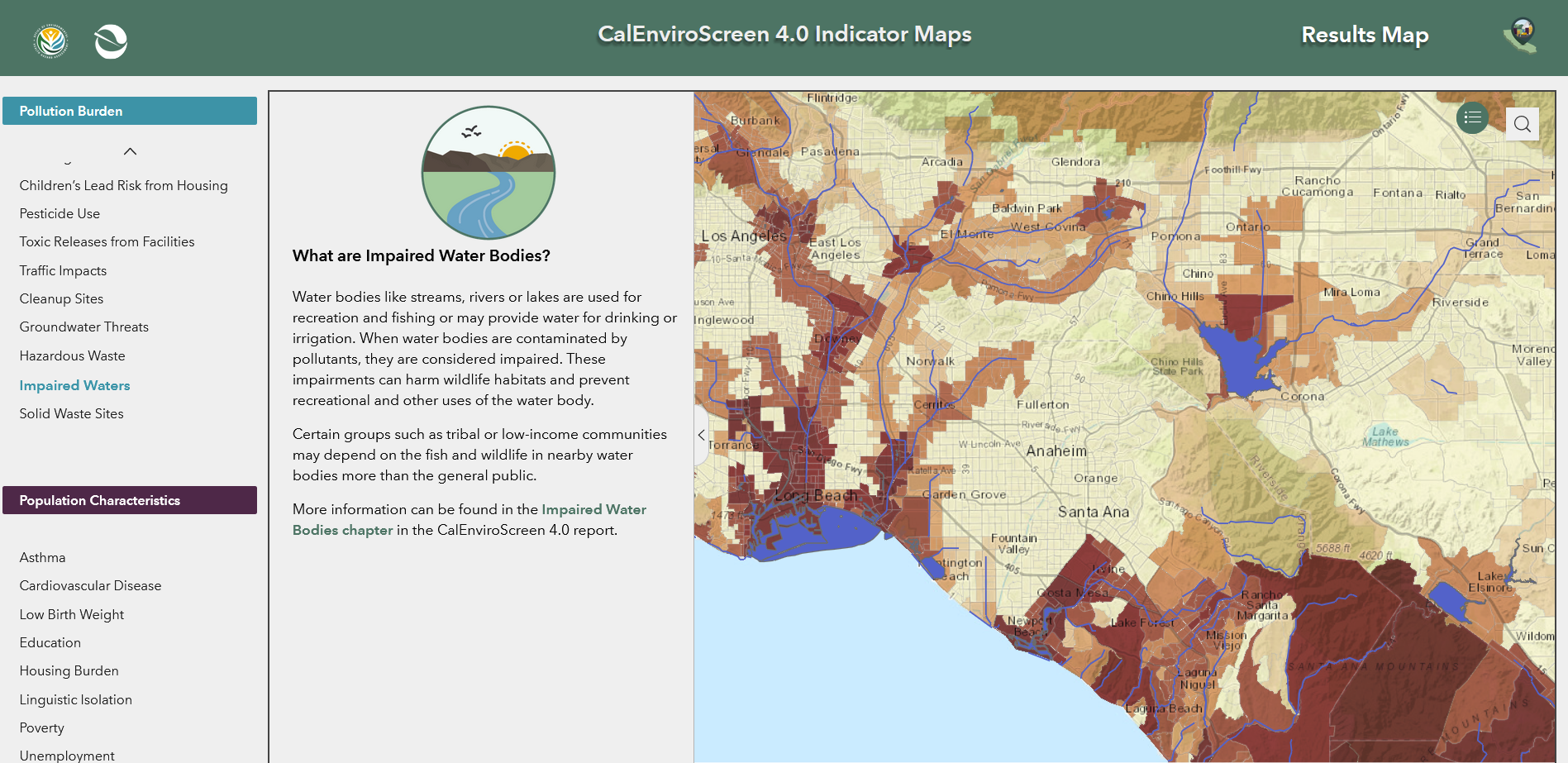 CalEnviroScreen is a screening methodology that can be used to help identify California communities that are disproportionately burdened by multiple sources of pollution 
Description
Tool 

Similar to EPA’s EJScreen
Description
Tool
Use the CalEnviroScreen or EPA EJScreen to compare the distribution of Impaired Water Bodies and Poverty (or other Population Characteristics)
[Speaker Notes: Activity suggested by Debra Perrone]
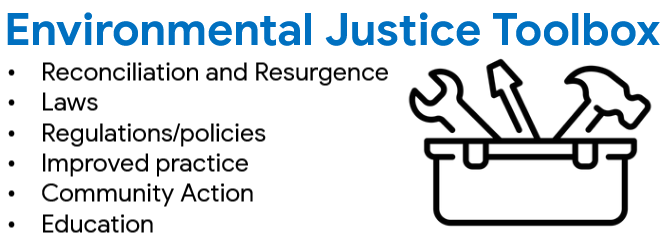 Community based research and knowledge co-production
Co-create
Collaborate
Consult
Involve
Inform
HIGH
LOW
engagement and reciprocity
Community-based participatory research seeks to democratize knowledge creation by validating multiple sources of knowledge and promoting the use of multiple methods of discovery and dissemination. The goal of CBPR is social action (broadly defined) for the purpose of achieving (directly or indirectly) social change and social justice.
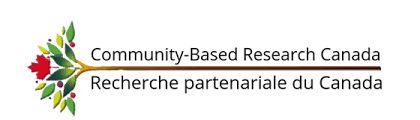 https://www.communityresearchcanada.ca/
[Speaker Notes: Content from Crystal Trembly (UVic Geography) and modified by Tom Gleeson]
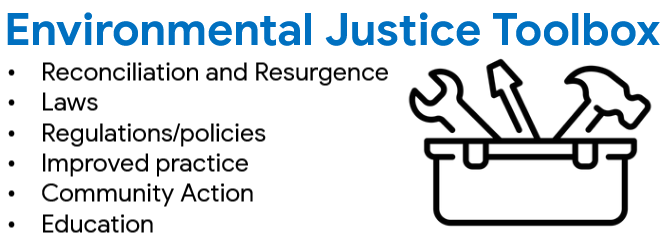 Best practices for partnering with Indigenous communities
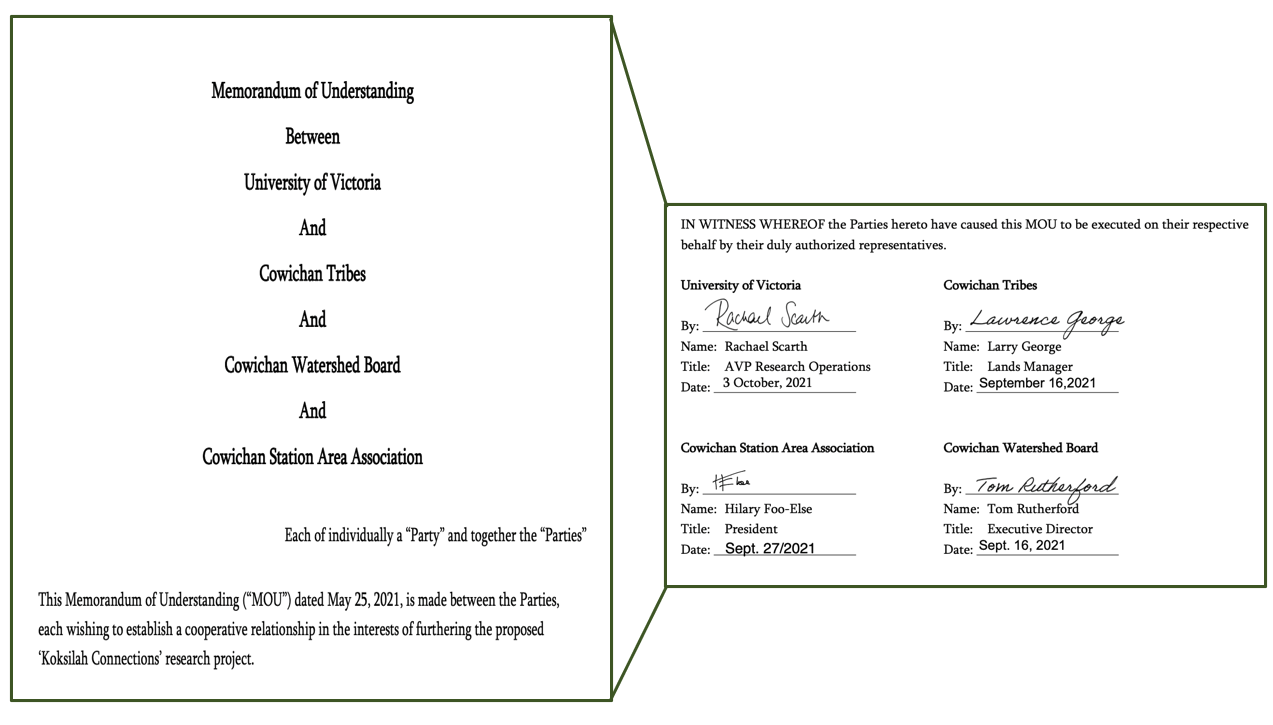 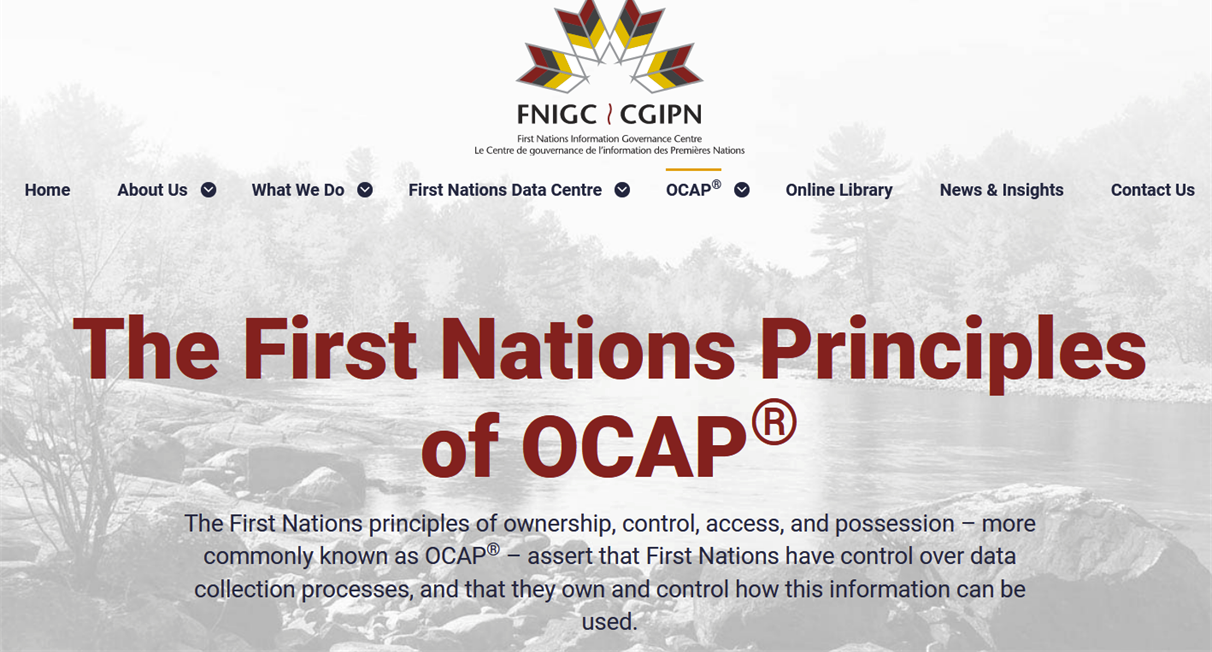 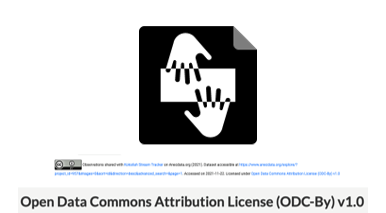 [Speaker Notes: Slide developed by Kristina Disney, modified by Tom Gleeson]
Decreasing summer low flows in Xwulqw'selu Sto'lo (Koksilah Watershed, BC) impact salmon and people
Summer flows in the Koksilah River have been exceptionally low in recent years at times when demand for water is the greatest threatening the survival of resident and anadromous salmonid species and the aquatic ecosystem.

Xwulqw'selu Sto'lo is unceded Cowichan Tribes territory and the fisheries are treaty rights.

Summer low flows are decreasing due to climate change, agricultural irrigation and possibly forestry
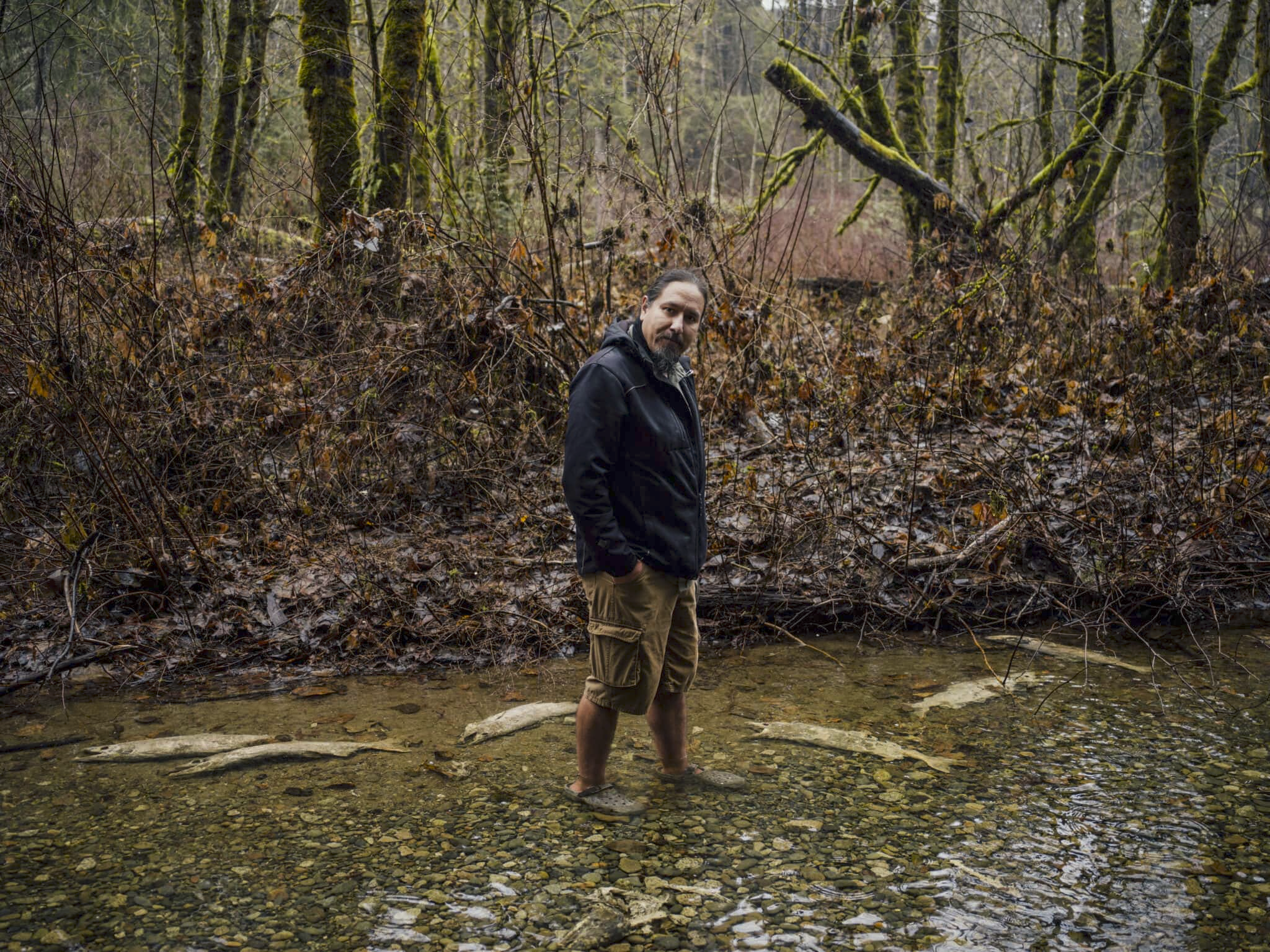 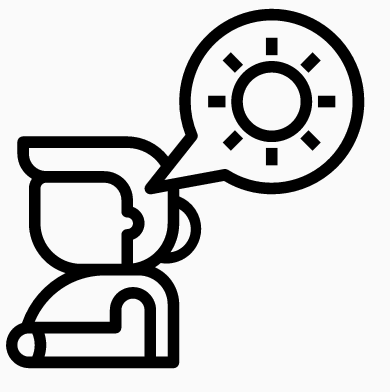 Bright spot: Cowichan Tribes and the Province of British Columbia are scoping the possibility of co-management with a Wastershed Sustainability Plan.
Tim Kulchyski, Cowichan Tribes member and fisheries biologist, The Narwhal
Ongoing challenge: Extreme low flows caused Province to restrict groundwater use by agriculture
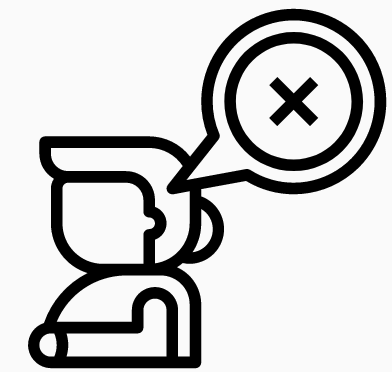 British Columbia, ‘Canada’ 
Primarily impact groundwater quantity
Reference and weblinks:
https://www.koksilahwater.ca/watershed
https://thenarwhal.ca/bc-koksilah-water-sustainability-plan/
[Speaker Notes: The Koksilah Watershed is located south of Duncan on Vancouver Island, within the traditional territories of Cowichan Tribes, Malahat Nation and other First Nations.
 The Koksilah River is valued for its cultural and spiritual significance, fish, wildlife, is a water source for nearby farms and vineyards, and recreational opportunities. The majority of the watershed is privately managed forest lands. 

Slide developed by Tom Gleeson]
Summer low flows in the Xwulqw'selu Sto'lo (Koksilah Watershed) are important to salmon and people
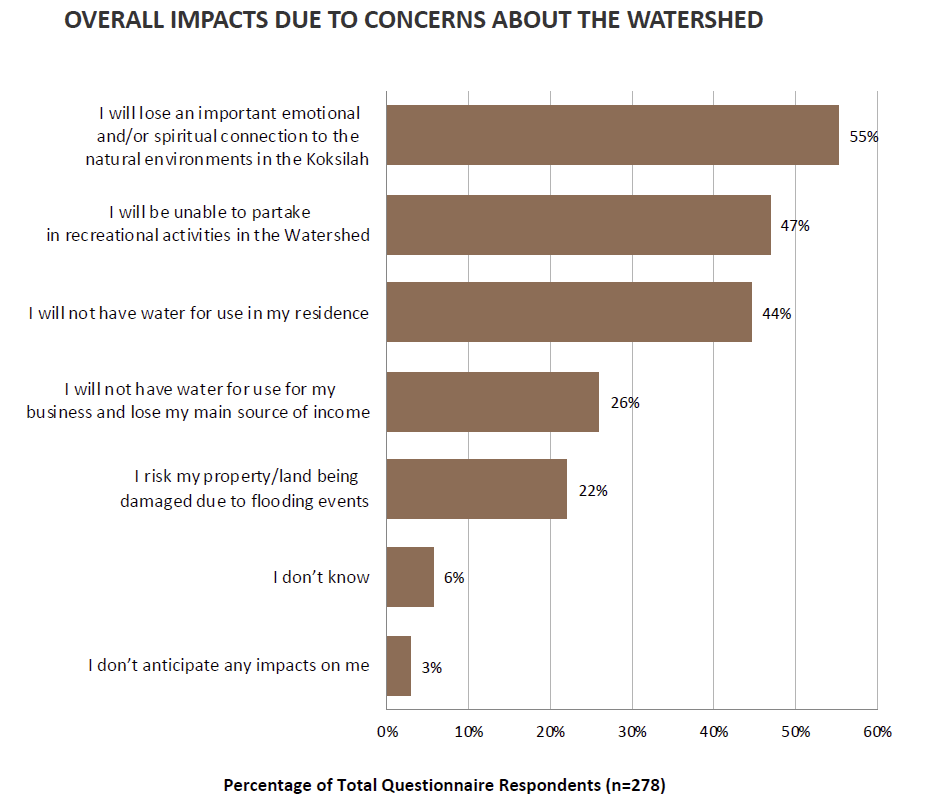 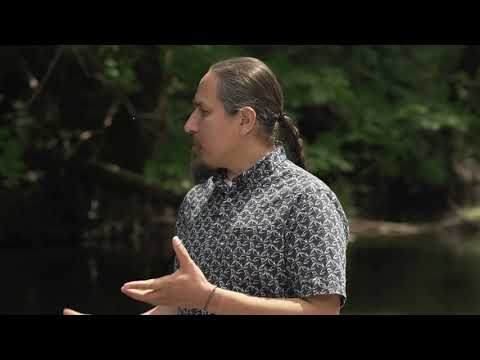 Survey from Modus 2021 report
See much more info and reports at koksilahwater.ca/watershed or Narwhal article  A plan to heal the Koksilah watershed
[Speaker Notes: Slide developed by Tom Gleeson]
Multiple causes for decreasing summer low flows in the Xwulqw'selu Sto'lo (Koksilah Watershed)
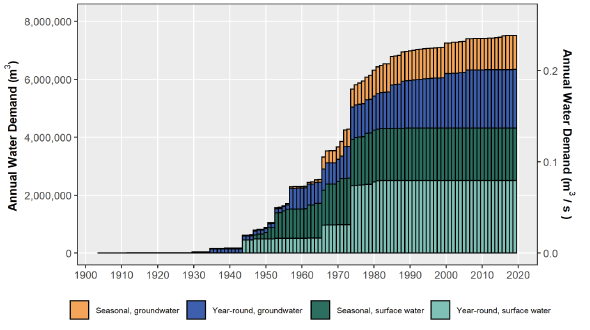 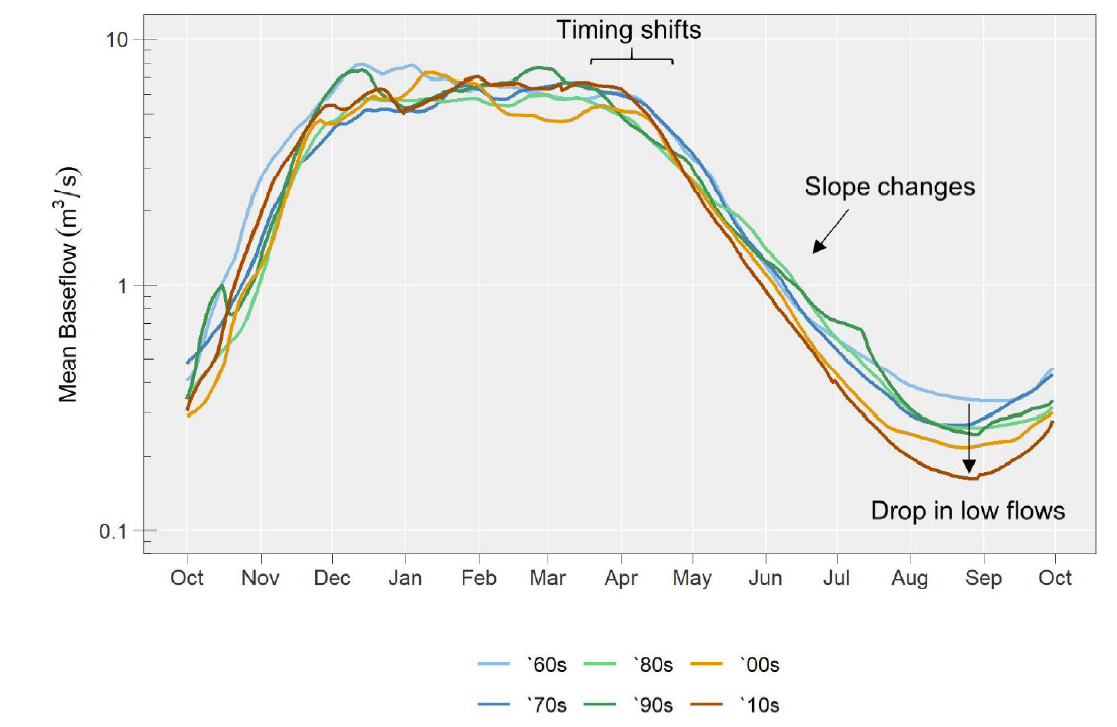 Graphs from Hatfield 2021 report
See much more info and reports at koksilahwater.ca/watershed or Narwhal article  A plan to heal the Koksilah watershed
[Speaker Notes: Slide developed by Tom Gleeson]
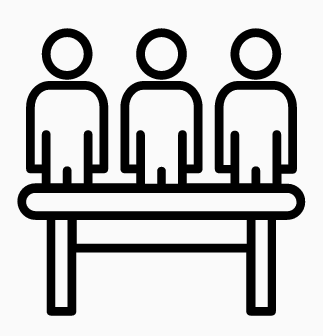 Breakout groups!
Rank and justify the top three specific tools (not just general categories such as ‘Laws’) that you think are most appropriate for applying in the Koksilah Watershed case study
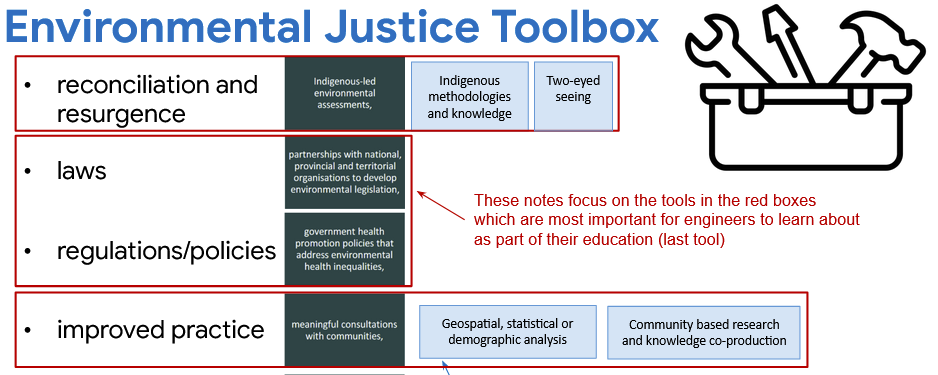 Criteria for ranking should include:
Likely usefulness of the tool to problem
Appropriateness of you using the tool given your social location
[Speaker Notes: Activity suggested by Noella Horoscoe.

IDEAS

Territory and treaty rights: Power of the first inhabitants, Authority, Law, land rights.
Settler colonialism: “The whiteman syndrome,” pain, anguish, and suffering of the colonized.
Reconciliation and resurgence: Peacemaking and acknowledgment of wrongdoings to the colonized.]
Additional resources for help students to keep learning and engaging
‹#›
[Speaker Notes: Noun project: disease and medicine]
Potential resources
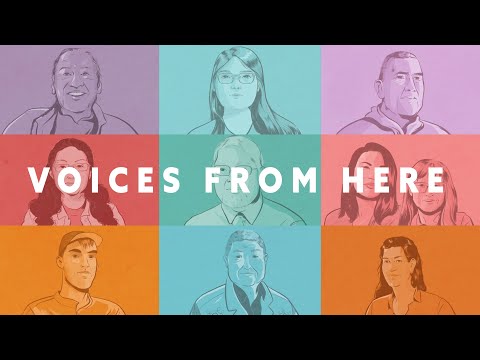 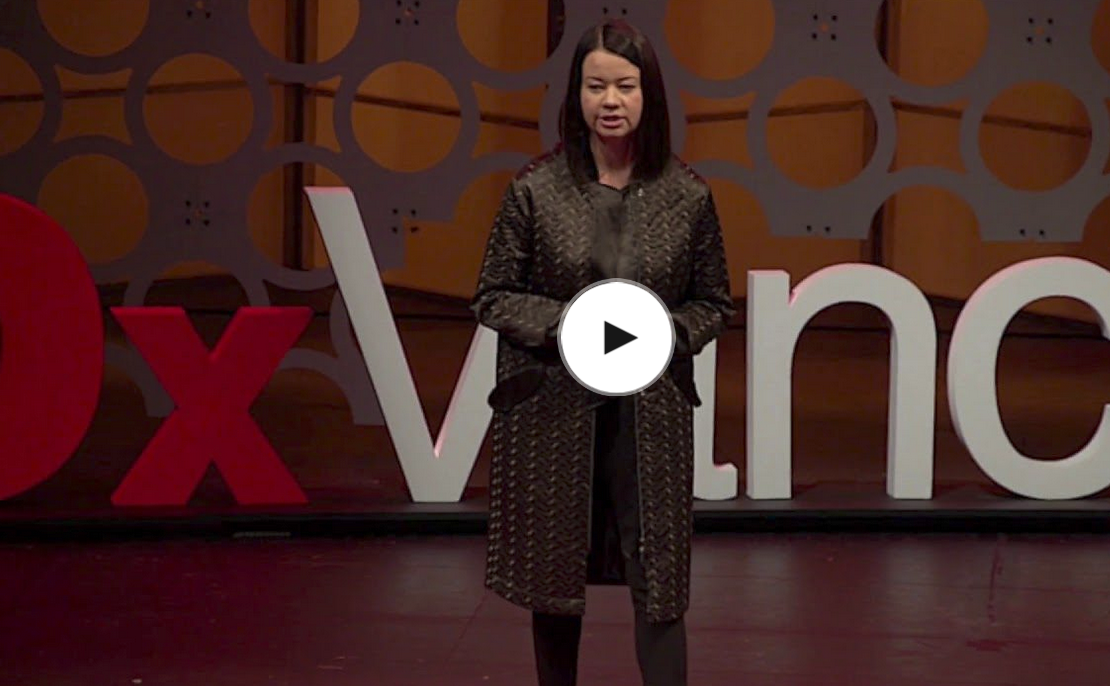 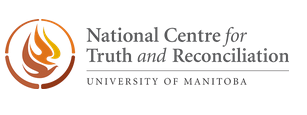 Many useful educational resources:National Centre for Truth and Reconciliation - Education 
or the TRC REPORTS: https://nctr.ca/records/reports/
Canadian Shame: A History of Residential Schools: TedX talk by Ginger Gosnell-Myers, of Nisga’a and Kwakwaka’wakw heritage, is a policy expert, researcher, and activist.
Voices From Here:Excellent series of 10-15min videos featuring first-person stories of 9 different Indigenous people from across the country.
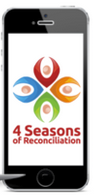 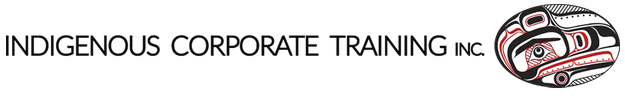 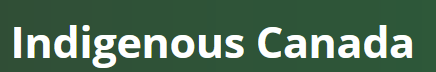 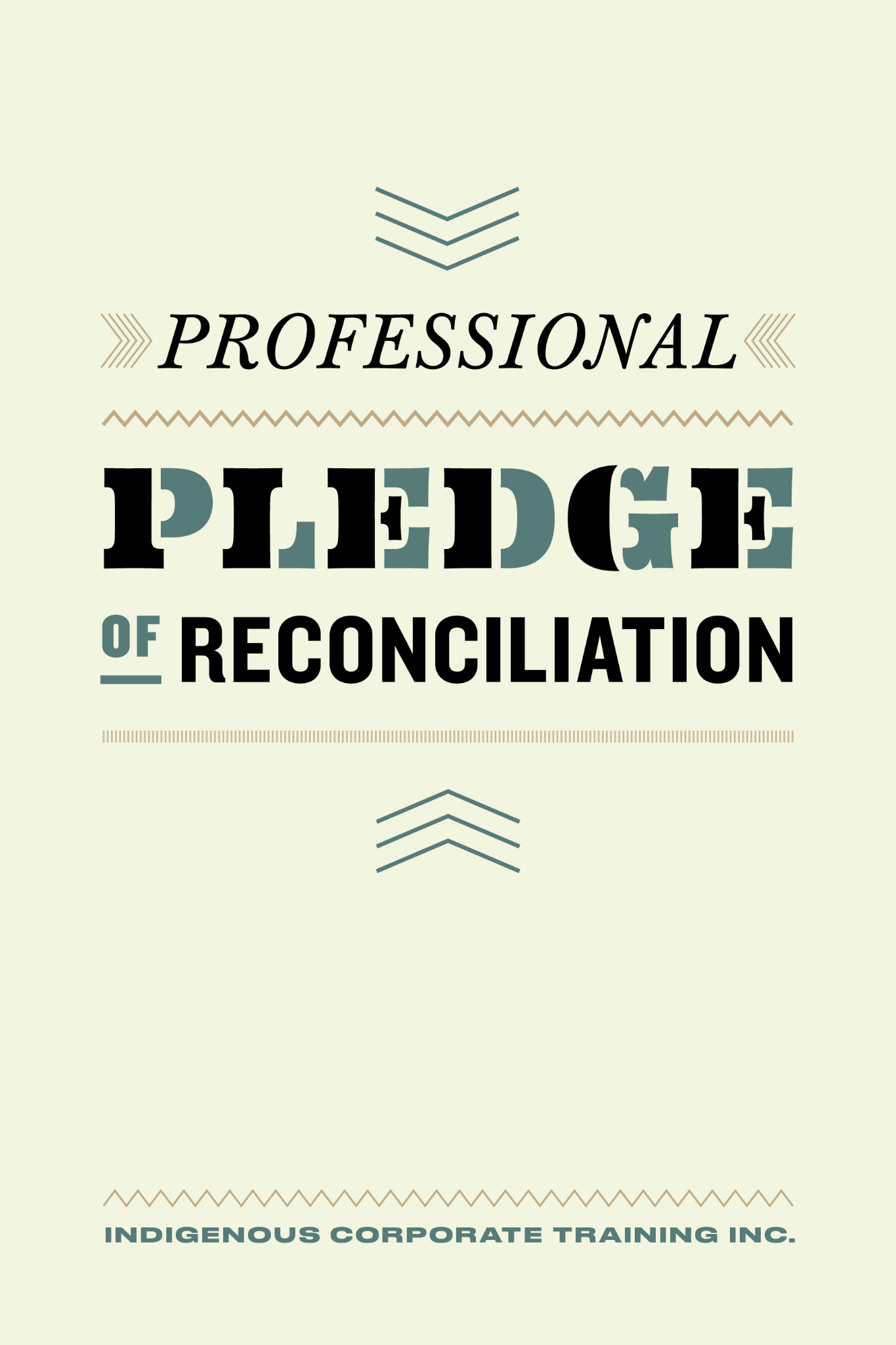 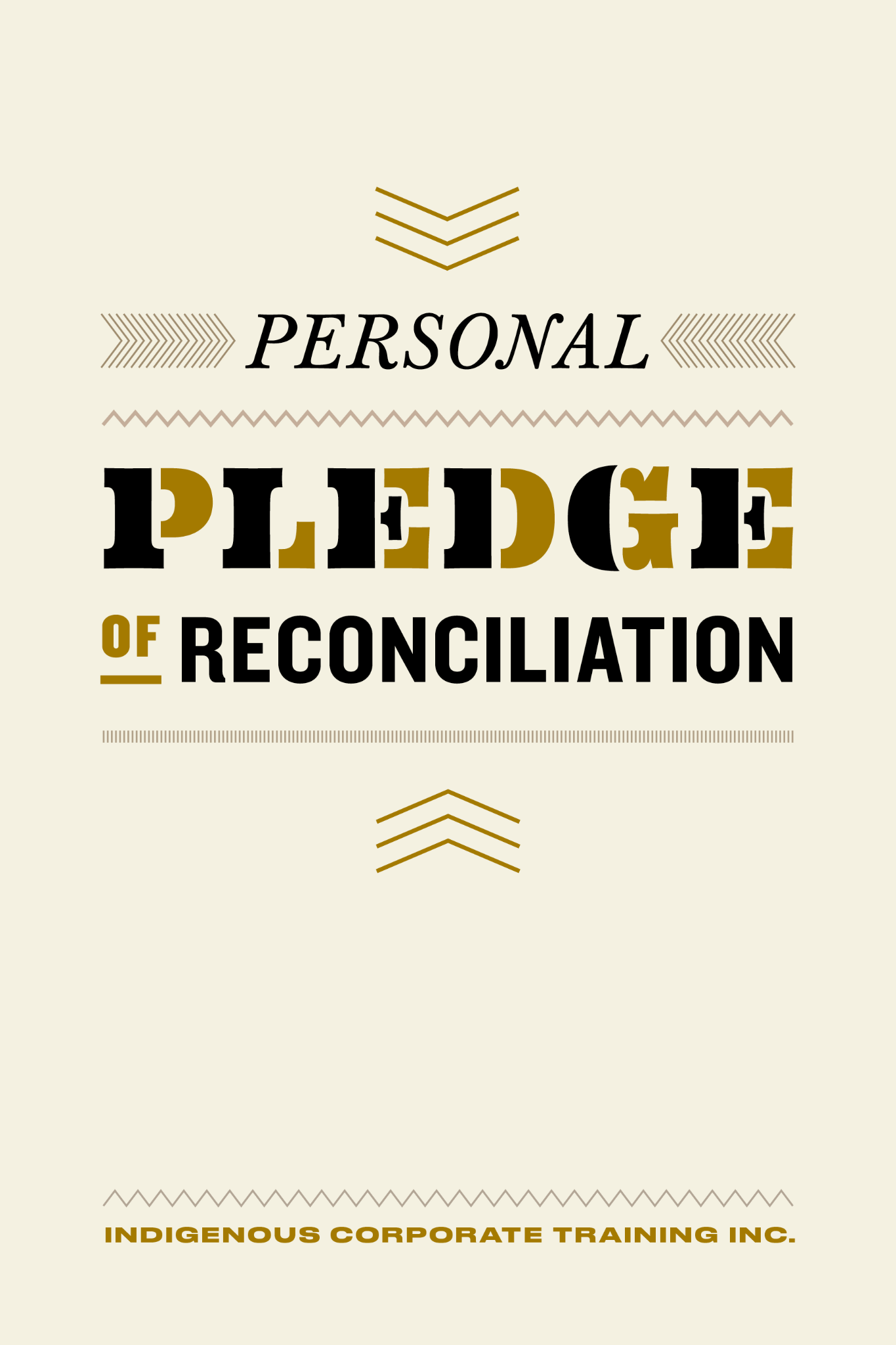 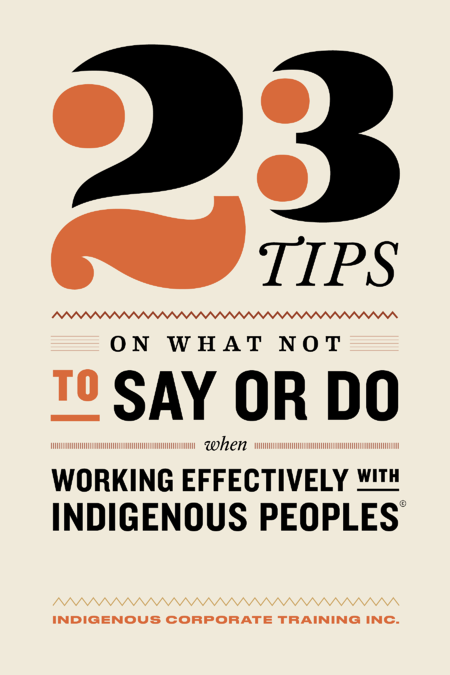 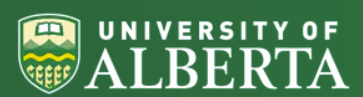 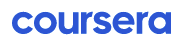 Four Seasons of Reconciliation (and pdf)
Indigenous Canada course
Indigenous Corporate Training
[Speaker Notes: Slide developed by Tom Gleeson]
Resources and examples of decolonizing engineering and water
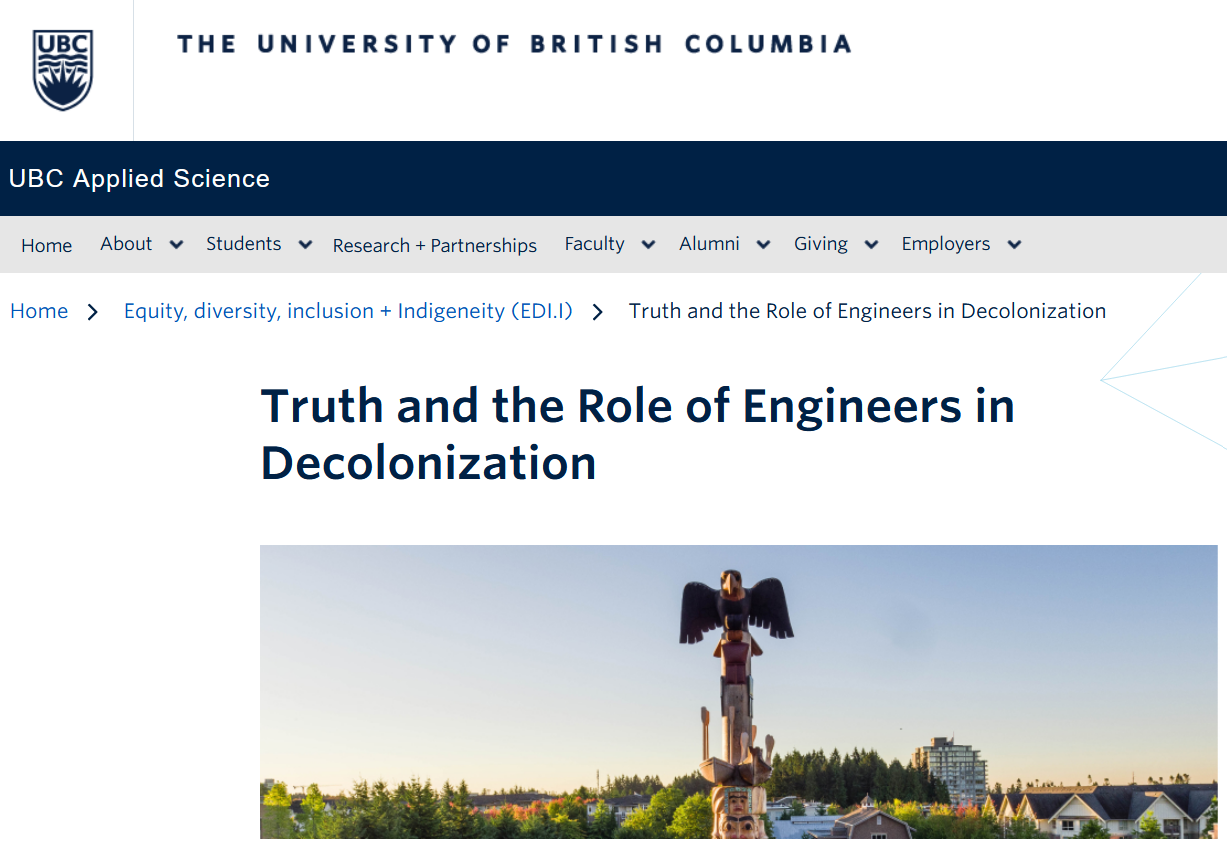 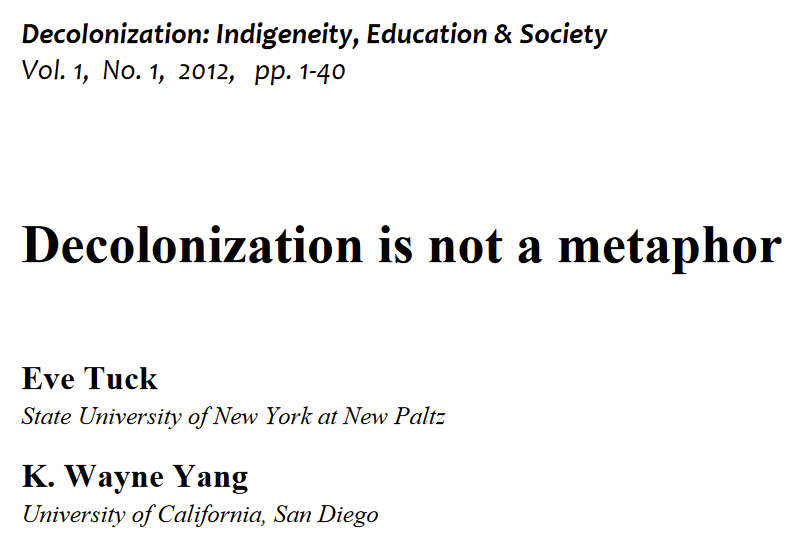 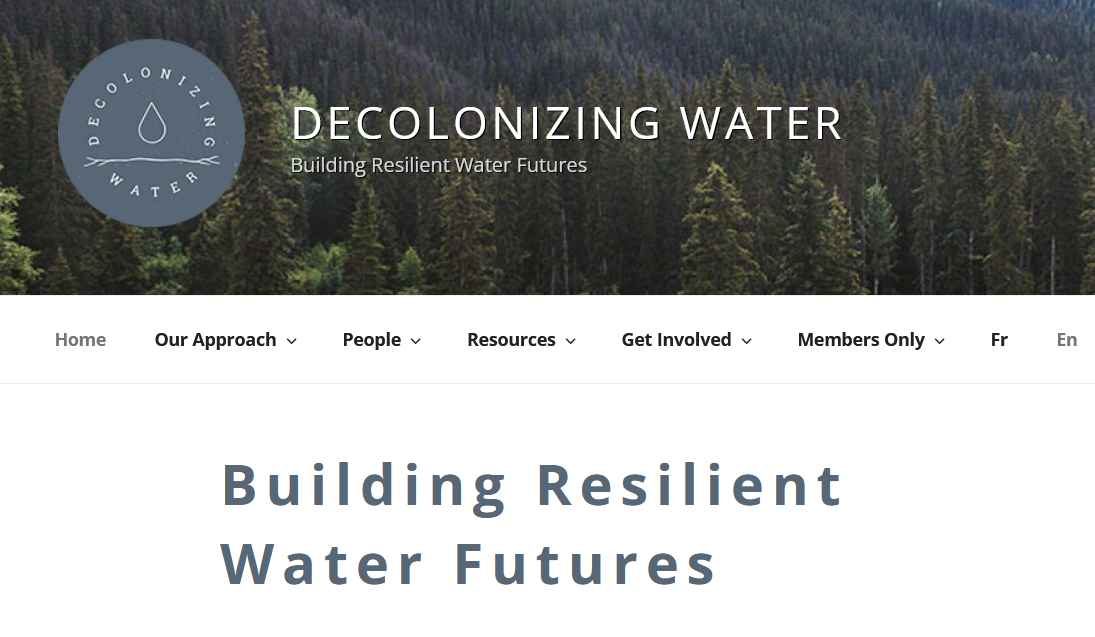 https://apsc.ubc.ca/EDI/truth-and-role-engineers-in-decolonization
https://decolonizingwater.ca/
https://www.researchgate.net/publication/277992187_Decolonization_Is_Not_a_Metaphor
[Speaker Notes: Slide developed by Tom Gleeson]
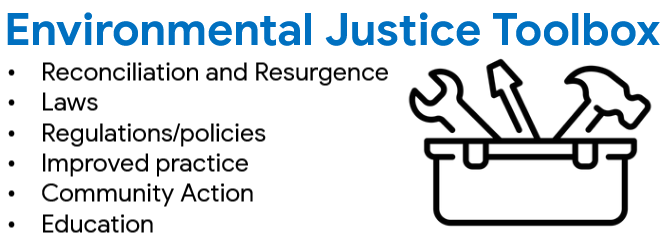 Additional resources for Indigenous Methodologies
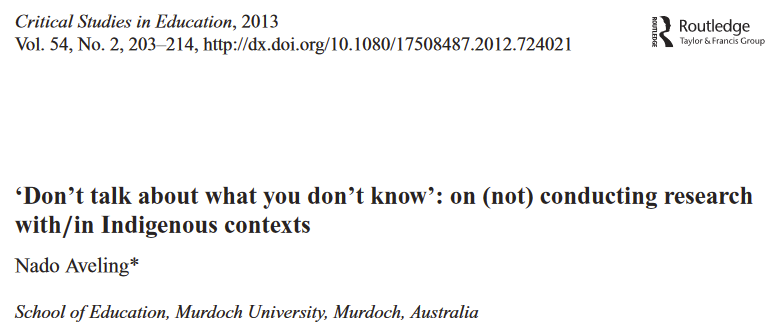 https://www.nwic.edu/wp-content/uploads/2016/08/Dont-talk-about-what-you-dont-know.-on-not-conducting-research-with-in-Indigenous-contexts.pdf
Involvement of Elders: Elders are an important part of the Indigenous culture because of the traditional knowledge that they impart. They carry the traditional teachings, the ceremonies, and the stories of all our relations. For research to be based on Indigenous knowledge, elders need to be included. Reserve communities typically have a band council and engage specified elders to act as advisers. Researchers typically address the band council and/or elders before doing research with the community.
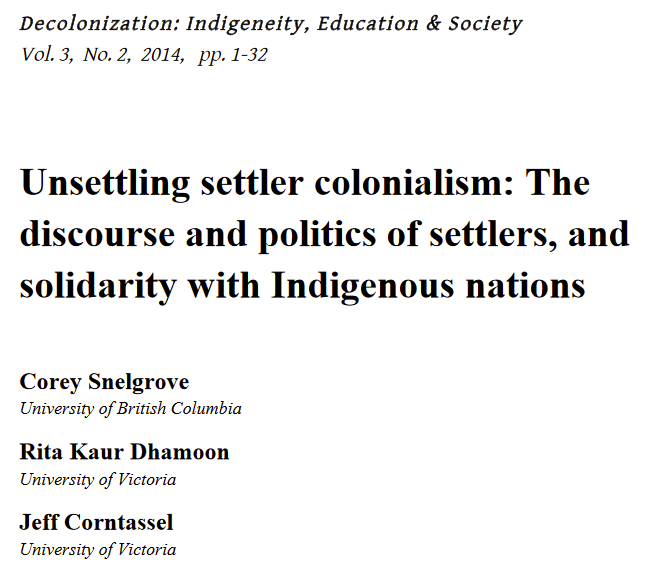 https://jps.library.utoronto.ca/index.php/des/article/view/21166
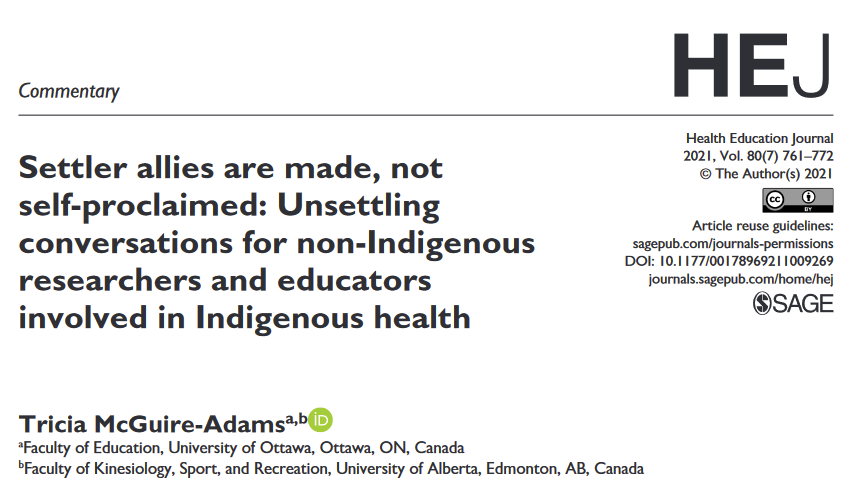 https://journals.sagepub.com/doi/full/10.1177/00178969211009269
[Speaker Notes: Slide developed by Summer Obike with papers suggested by Noella Horsecoe]
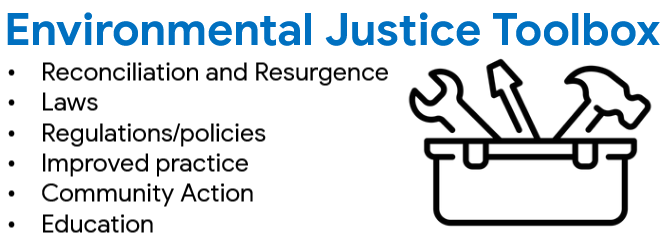 Additional resources for working across knowledge systems
Global Water Futures approach and conference
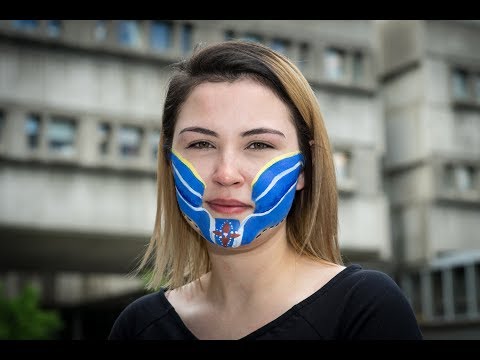 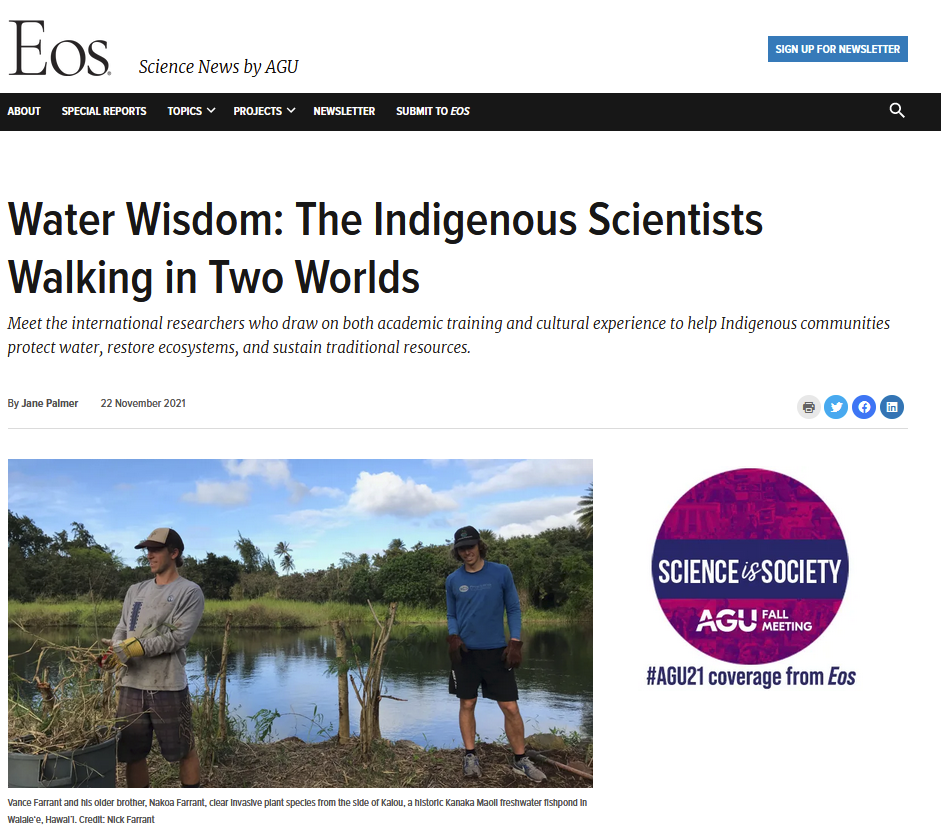 (noting that video generally centres non-Indigenous voices)
https://eos.org/features/water-wisdom-the-indigenous-scientists-walking-in-two-worlds
[Speaker Notes: Slide developed by Tom Gleeson]
Working definitions for Equity, Diversity and Inclusion (EDI)
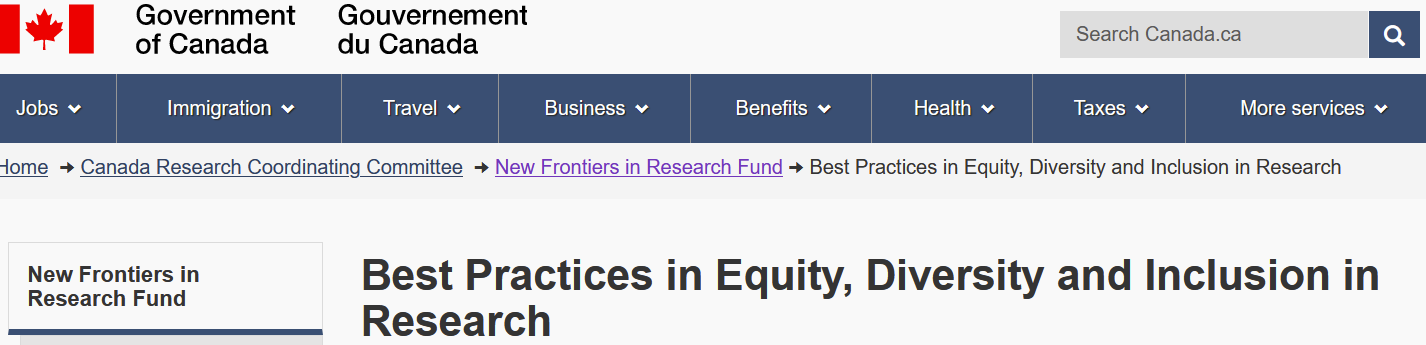 Link
Equity is defined as the removal of systemic barriers and biases enabling all individuals to have equal opportunity to access and benefit from the program.
To achieve this, all individuals who participate in the research ecosystem must develop a strong understanding of the systemic barriers faced by individuals from underrepresented groups (e.g., women, persons with disabilities, Indigenous Peoples, racialized minorities, individuals from the LGBTQ2+ community) and put in place impactful measures to address these barriers.
Diversity is defined as differences in race, colour, place of origin, religion, immigrant and newcomer status, ethnic origin, ability, sex, sexual orientation, gender identity, gender expression and age.
 A diversity of perspectives and lived experiences is fundamental to achieving research and training excellence.
Inclusion is defined as the practice of ensuring that all individuals are valued and respected for their contributions and are equally supported.
Ensuring that all team members are integrated and supported is fundamental to achieving research and training excellence.
[Speaker Notes: Slide developed by Tom Gleeson]
Visualization of Equality, Equity and Justice
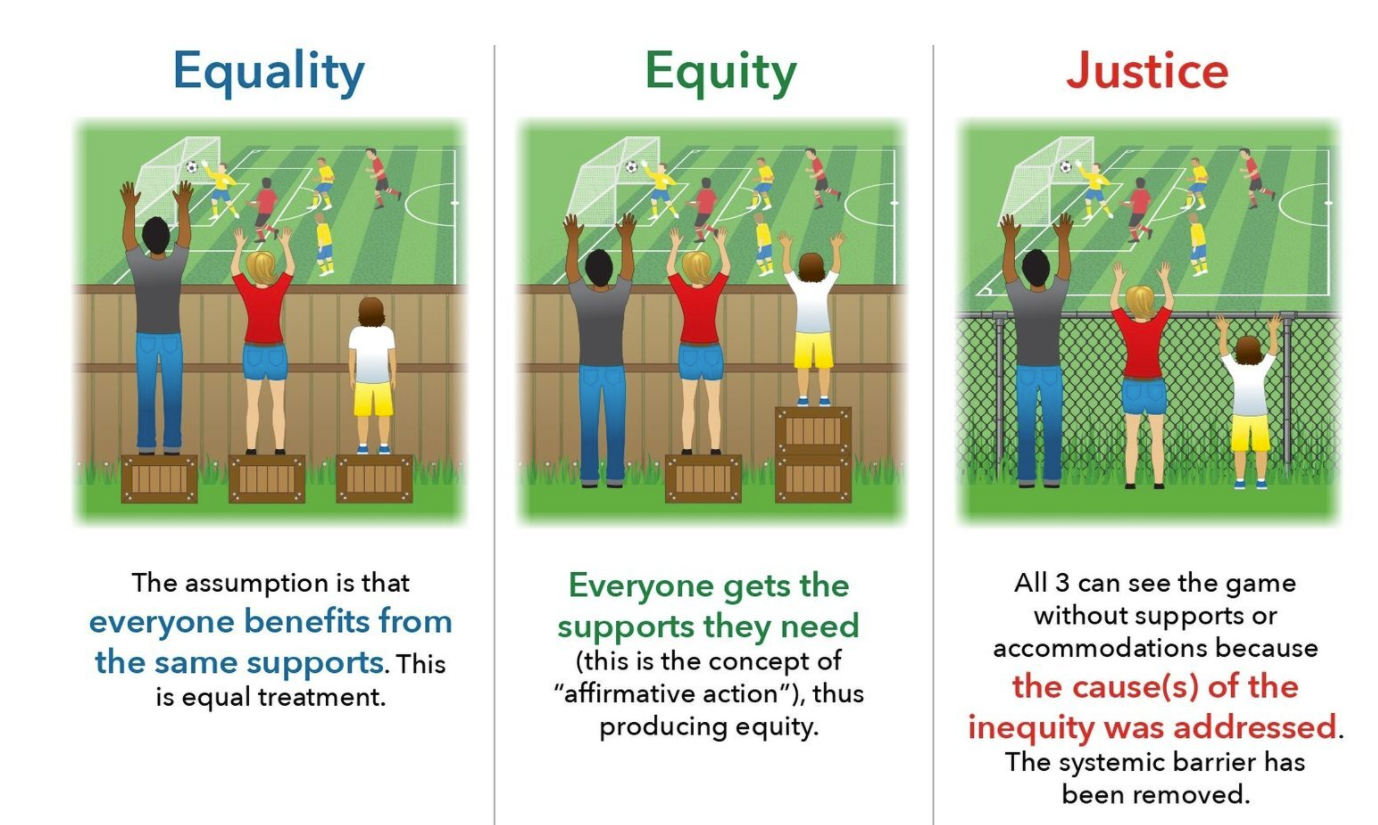 Source: https://www.mobilizegreen.org/blog/2018/9/30/environmental-equity-vs-environmental-justice-whats-the-difference
[Speaker Notes: Slide developed by Chinchu Mohan]
Integrating EDI
Integrating Anti-Racism
Consistently learning about EDI
Making the connection between diversity and engineering so evident that it’s impossible to discuss engineering or engineering education without acknowledging the Indigenous peoples.
To create a guide and an EDI group that would help integrate EDI in Engineers (For example, UofT’s  Engineering EDI Action Group) 
Having Engineering organizations geared towards EDI - Indigenous Engineering Students Association, Engineering Women Association, Black Engineering Association, etc.
Seeking partnerships with Indigenous communities.
To conduct practice-informed research that is focused on identifying areas of opportunity within engineering education to advance diversity, equity, and inclusion.
Set-up an Engineering toolkit to combat racism.
Join roundtable conversations to tackle racism. For example the B.C Community Roundtable on Anti-Racism in education 
 Rethink about the environment (This can be done by discussing real cases on environmental injustice on Indigenous peoples, Blacks and other minority groups).
[Speaker Notes: Slide developed by Summer Okibe, tweaked by Tom Gleeson]
Resources for EDI Education
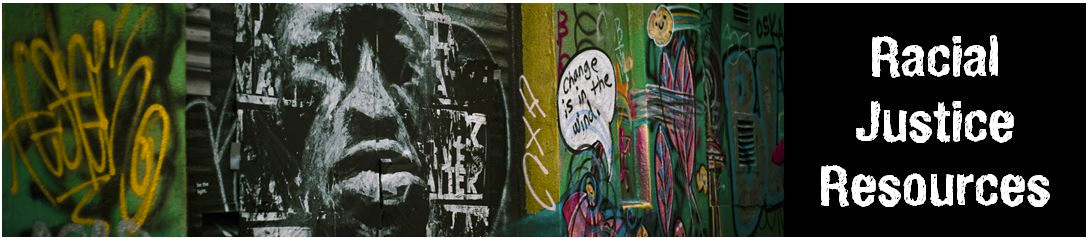 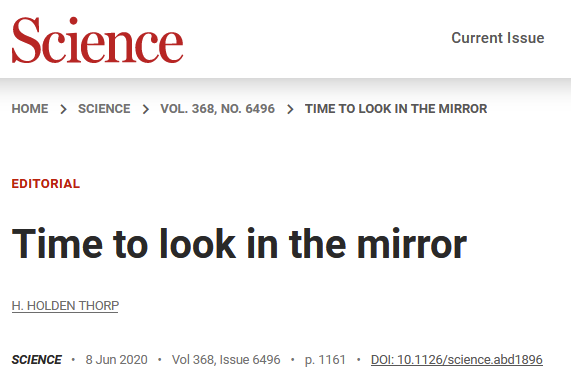 University of Washington Lib: Racial Justice Resources: Keeping Current
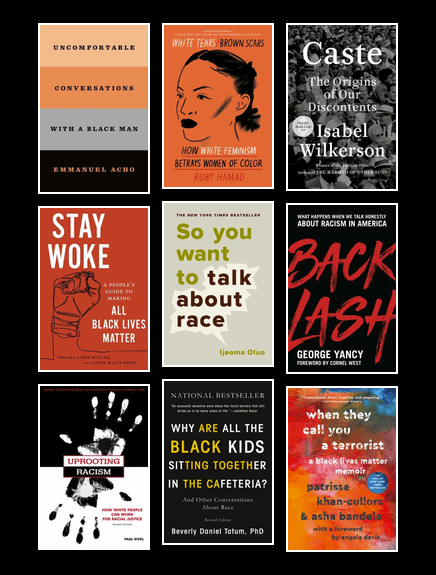 The Seattle Public Lib: A Toolkit for Anti-racism Allies | The Seattle Public Library
Science: Time to look in the mirror
[Speaker Notes: Materials found by Summer Okibe; slide developed by Tom Gleeson]
Resources for Indigenous research ethics
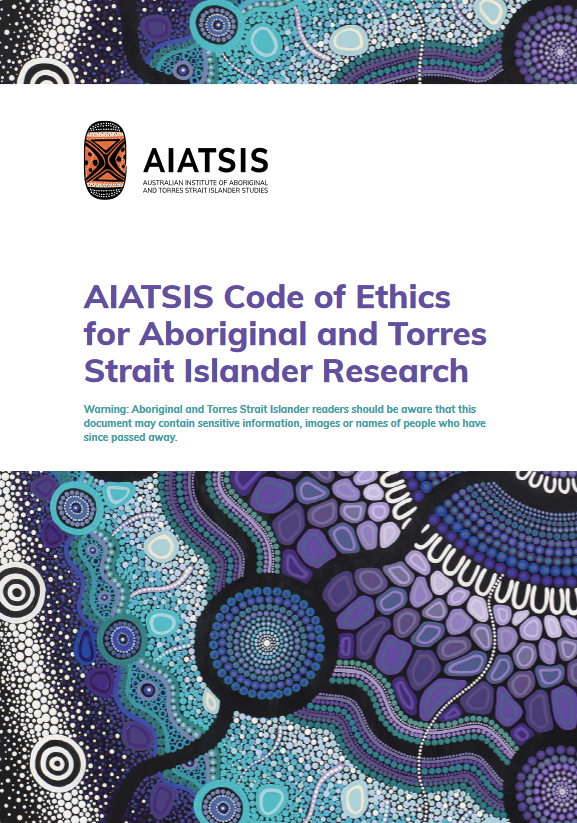 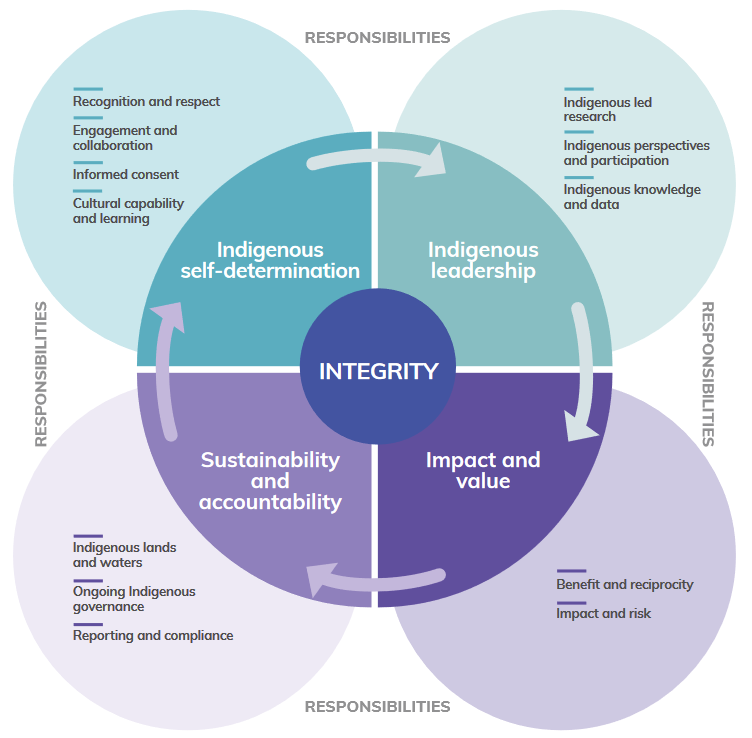 https://aiatsis.gov.au/sites/default/files/2020-10/aiatsis-code-ethics.pdf
[Speaker Notes: Materials found by Summer Okibe; slide developed by Tom Gleeson]
Additional case studies of groundwater-related environmental racism and injustice 

(for Assignment 2)
‹#›
[Speaker Notes: Noun project: disease and medicine]
Characteristics of 
case studies of 
groundwater-related 
environmental racism and environmental injustice...
Location with significantly impacted groundwater quality or quantity
Environmental justice is the fair treatment and meaningful involvement of all people regardless of race, color, national origin, or income, with respect to the development, implementation, and enforcement of environmental laws, regulations, and policies. US EPA definition
Environmental racism refers to environmental policies, practices, or directives that disproportionately disadvantage individuals, groups or communities (intentionally or unintentionally) based on race or colour (Bullard, 2002). Fighting environmental racism is a subset of the larger environmental justice movement, which originated in the United States.
WALDRON Ingrid, 2020 “Environmental Racism in Canada” https://www.enrichproject.org/
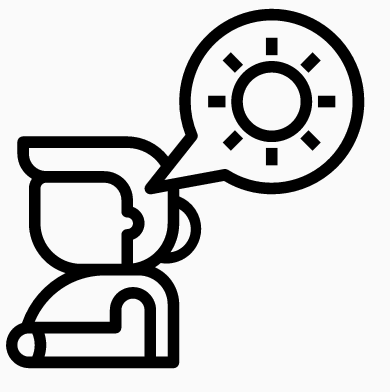 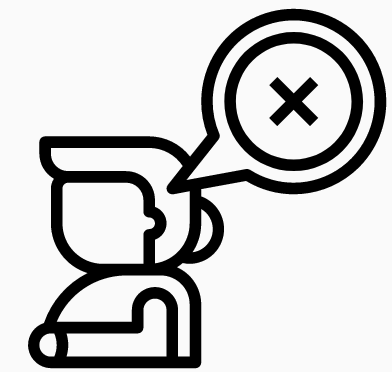 Ongoing challenge
Bright spot
[Speaker Notes: Slide developed by Tom Gleeson; Icons are ‘bright’ or ‘wrong’ from the Noun Project]
Water Sustainability Act in British Columbia is a missed opportunity to acknowledge Indigenous Rights to water
UNDRIP states “Indigenous Peoples have the right to determine and develop priorities and strategies for the development or use  of  their  lands  or  territories  and  other  resources.”

But  British  Columbia  continues  to  assume  jurisdiction  over  water  and  ignore  the  “prior,  superior  and  unextinguished water rights of Indigenous Nations of British Columbia.” (Union of British Columbia Indian Chiefs)

The WSA represents a missed opportunity to right a historic wrong perpetrated against Indigenous Peoples and develop an equitable and sustainable nation-to-nation water governance model
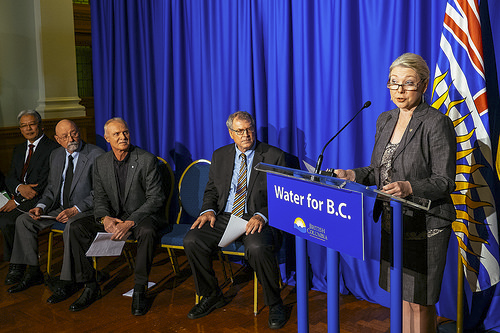 Mary Polak, introduced legislation to update and replace the province’s century-old Water Act. Water Canada
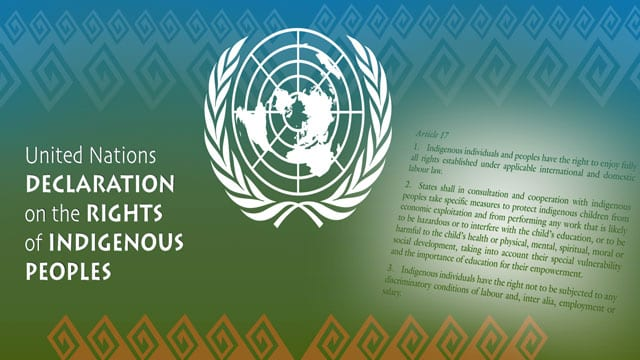 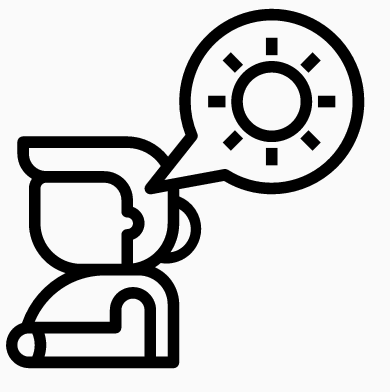 Bright spot: UNDRIP Act passed in BC Legislature
Ongoing challenge: Water Sustainability Act implementation has been slow and partial, and needs to be brought inline with UNDRIP (Opinion article)
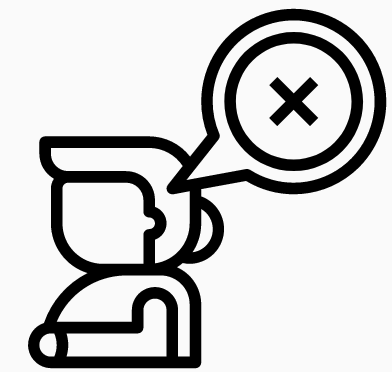 British Columbia, ‘Canada’ 
Primarily impact groundwater quantity
Reference and weblinks:
Legal article with quotes above.
[Speaker Notes: Slide developed by Tom Gleeson]
Increased cancer rates in Indigenous/Black community near Nova Scotia garbage dump
Disproportionate siting of polluting industries and other environmentally hazardous projects in Indigenous, Black and other marginalized communities. 

The dump operated for 75 years, closing in 2016

High rates of cancer — and deaths — among members of Shelburne’s African Nova Scotian community, compared to their white neighbours on the other side of town
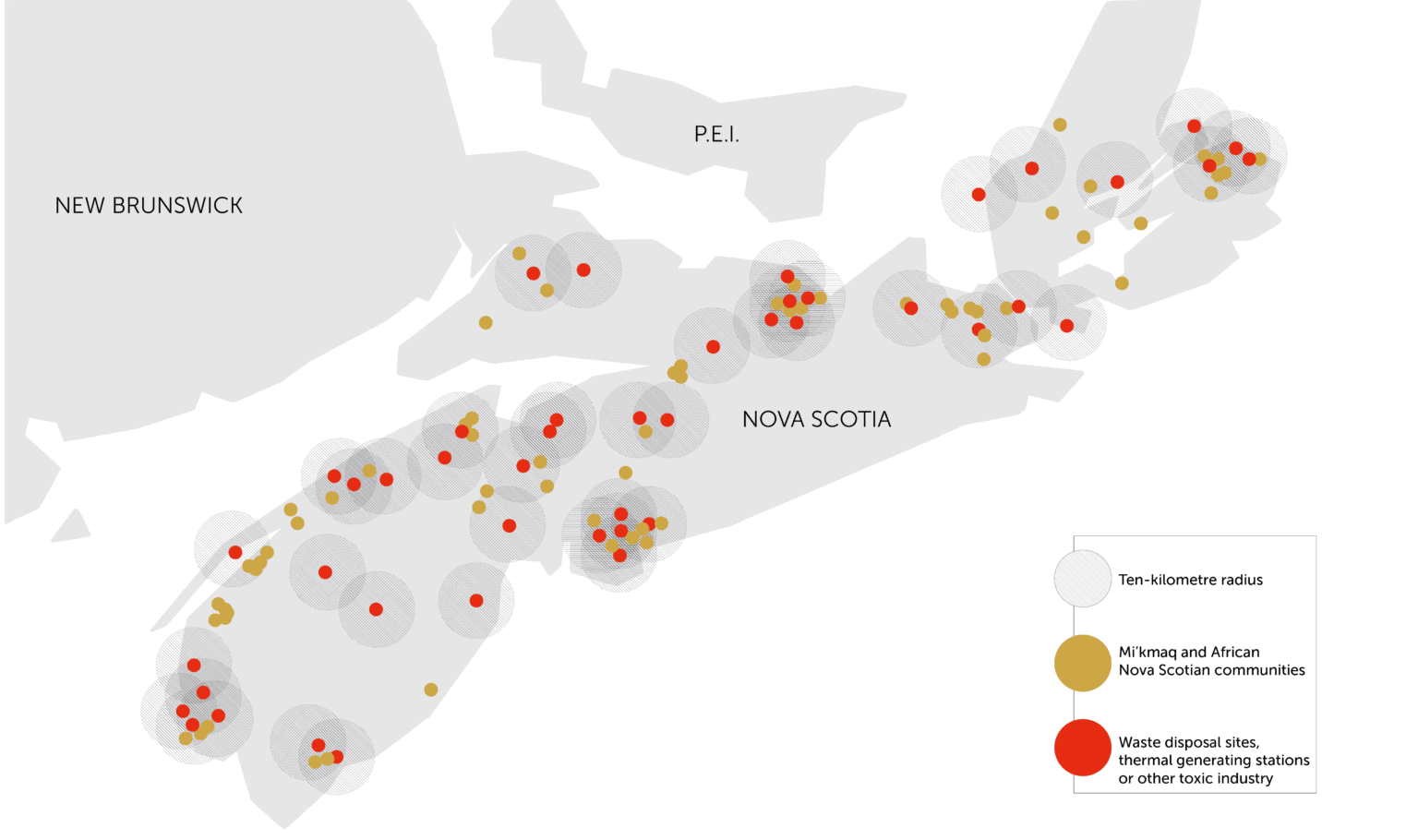 Source : ENRICH Project
Nova Scotia, ‘Canada’
Primarily impact groundwater quality
Source: 
There is something in water
Conversation article; ENRICH project
[Speaker Notes: Slide developed by Summer Obike]
Water Contamination in Nunavut
There is no drinkable water in Iqaluit due to contamination by petroleum products  
Potable water has been shipped up to Iqaluit, because water is not drinkable even after boiled.
All residents are advised not to drink tap water, and pregnant women are advised not to bathe with tap water
The origin of contamination is suspected to be gas infrastructure that has not been updated since the 1960s, and has been disproportionately affected by climate change. 
The main hospital in Iqaluit could not sterilize medical equipment for 7 days.
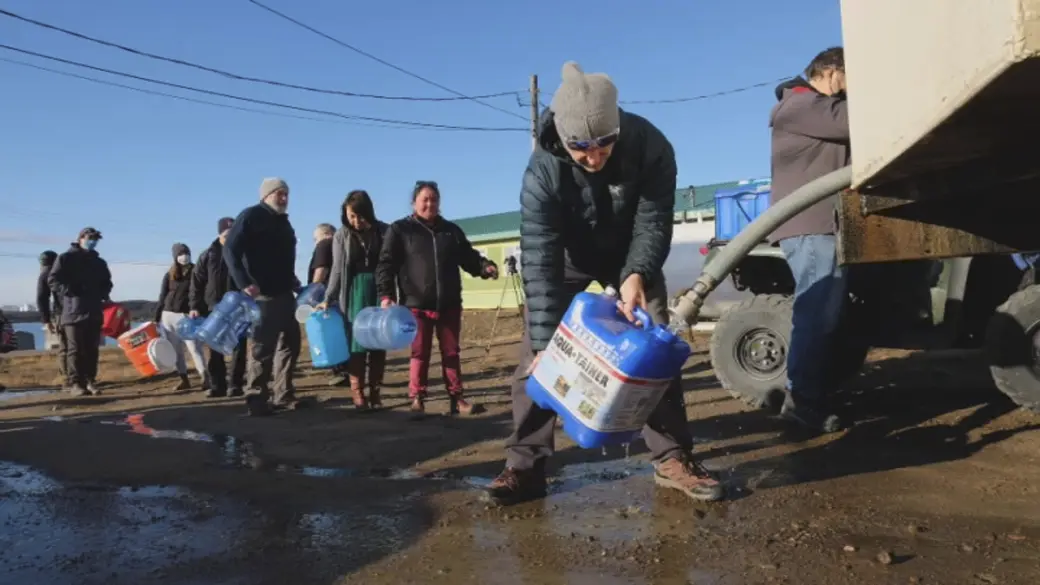 https://globalnews.ca/news/8273375/iqaluit-community-bands-drinking-water-contaminated-fuel/
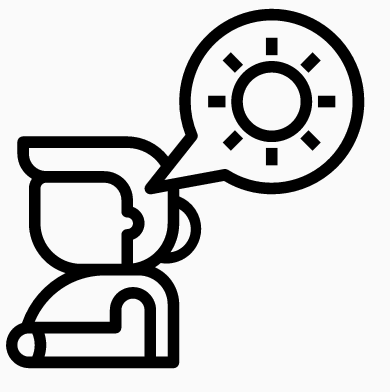 Bright spot: Potable water has been shipped up to the North and testing is being done in other communities to ensure public safety; reverse osmosis purification is being implemented
Nunavut, ‘Canada’
Primarily impact groundwater quality
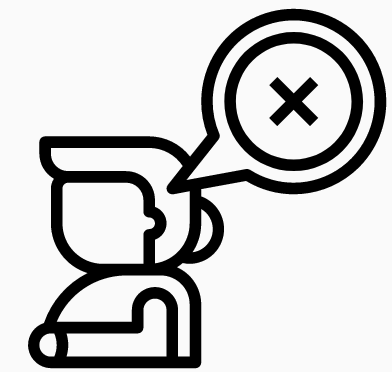 Ongoing challenge: Nunavut residents have not had clean drinking water since October 12th, 2021
https://www.theglobeandmail.com/canada/article-in-iqaluit-nunavuts-only-hospital-feels-the-ripple-effects-of-the/
https://www.gov.nu.ca/health/news/do-not-consume-advisory-iqaluit-drinking-water
[Speaker Notes: Slide developed by Noella Horsecoe]
Daly River, Northern Territory, Australia
Debate on if groundwater irrigated ag. should expand to region 
Groundwater dependent wetlands, seeps highly sensitive to pumping 
Substantial Indigenous population (>25%) in the territory (Nauiyu is largest Indigenous community); at least 10 Indigenous language groups in the region
Wetlands of cultural significance, and biodiversity (including pig-nosed turtles)
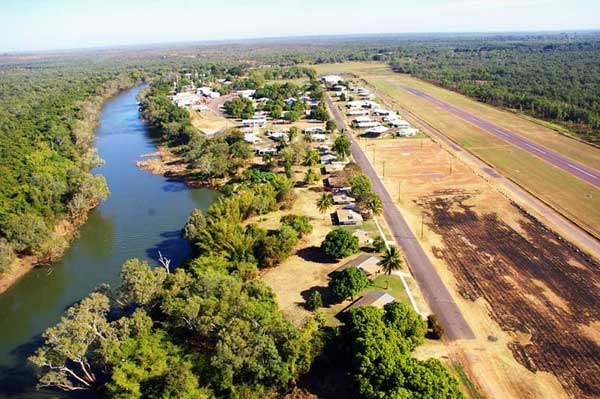 Bright spot: ____?
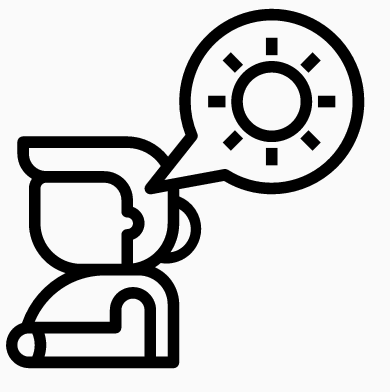 Ongoing challenge:
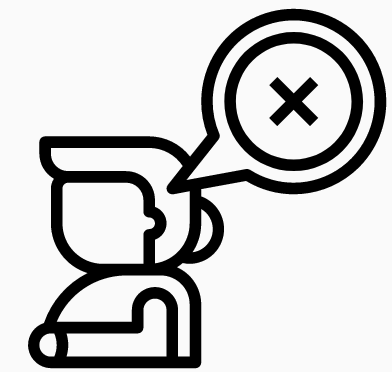 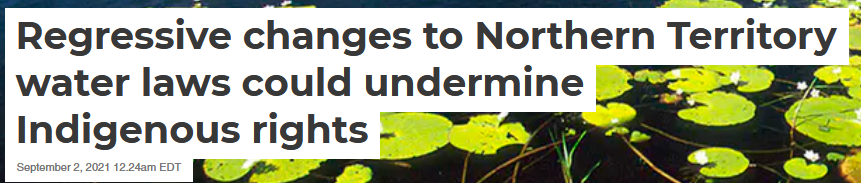 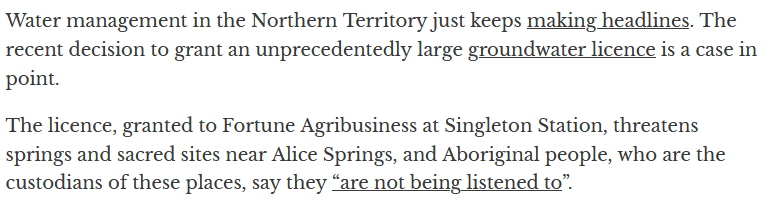 Daly River, Northern Territory, AUS
Primarily impact quantity
A useful chapter for future reference Neal et al. 2016
[Speaker Notes: Slide developed by Xander Huggins]
Indigenous water rights across the western United States.
Agua Caliente Band v. Coachella Valley Water District
held that tribal rights “do  not  distinguish  between  surface  water and  groundwater”  and  provide  tribes  with “superior” access to groundwater “appurtenant” to tribal reservations
tribes in the Klamath River basin in southern Oregon and northern California maintained large surface water rights to protect fish and riparian habitat.
Tribal groundwater rights may afford similar opportunities to protect groundwater-dependent ecosystems.
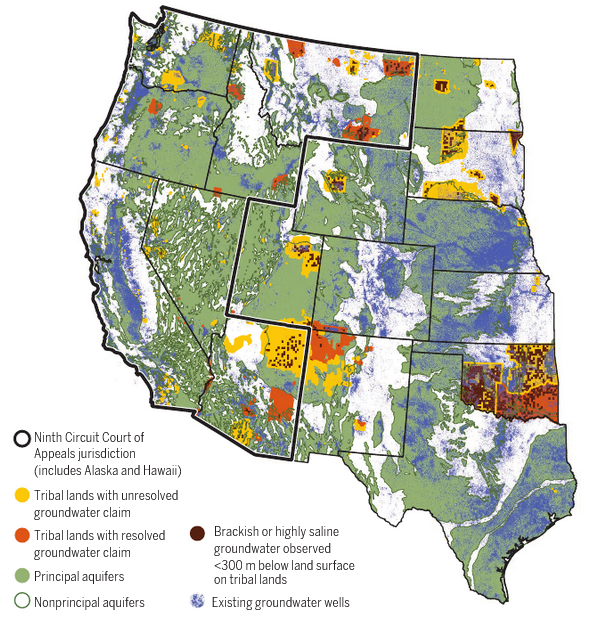 Ongoing challenge: 236  tribes in the  western  United  States have  lands  with  unresolved groundwater claims.
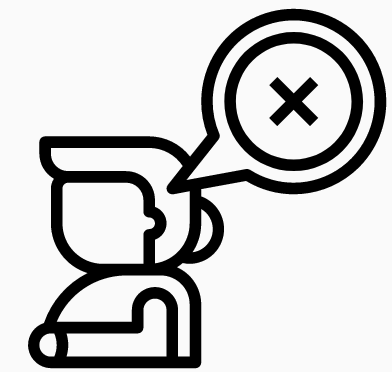 Western US
Primarily impact groundwater quantity
Womble et al. 2018
[Speaker Notes: Slide developed by Xander Huggins]
Case studies of groundwater in Indigenous culture, around AUS
The Dreaming or Dreamtime is an English translation of an Aboriginal concept.
Dreamtime stories depict the very basic part of a long and complex event. Stories covered include: the creation of the land and life,
Many  groundwater-related  sites  would  be  Dreaming  sites  because water that originates from below the ground would be deemed  spiritually  significant  by  Aboriginal people. The Dreaming significance of these sites, for  instance,  would  link  surface  and  sub-surface waters through cultural heroes.
The Rainbow Serpent is a prominent and powerful cultural hero in many Dreamtime stories, and these stories relate closely to groundwater sites.
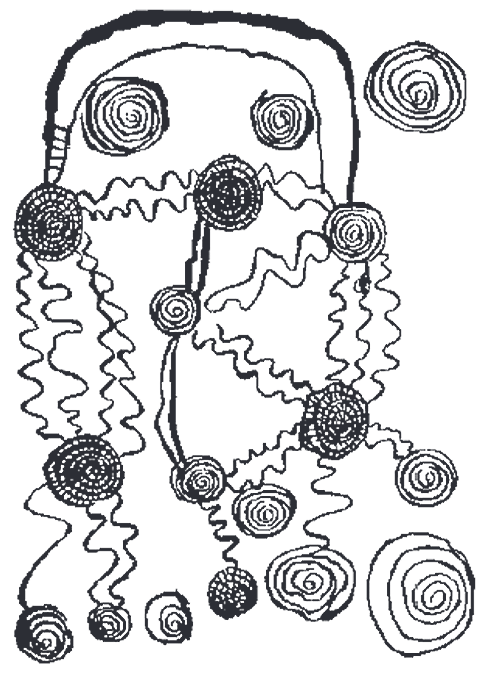 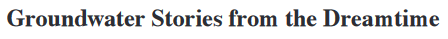 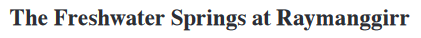 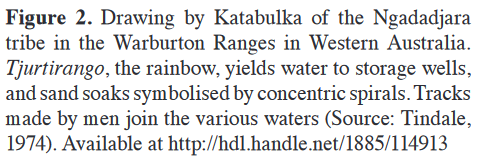 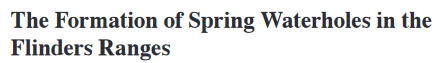 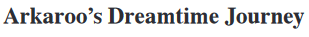 Australia
Primarily impact groundwater quantity
Indigenous Knowledge Institute, Morridge et al.
[Speaker Notes: Slide developed by Xander Huggins]
Social Justice and Groundwater Allocation in Agriculture: 
A French Case Study
“...highlighted that farmers form their judgment of acceptability by articulating four main categories of arguments: ethical considerations, including those related to justice; implementation feasibility of the scenario; risks associated with the scenario; and unintended side effects.
Without a specific effort … there is a risk of seeing the debate play out not on the grounds of social justice, but rather on those of other dimensions of acceptability, and that the compromise on principles of justice give way to a balance of power.
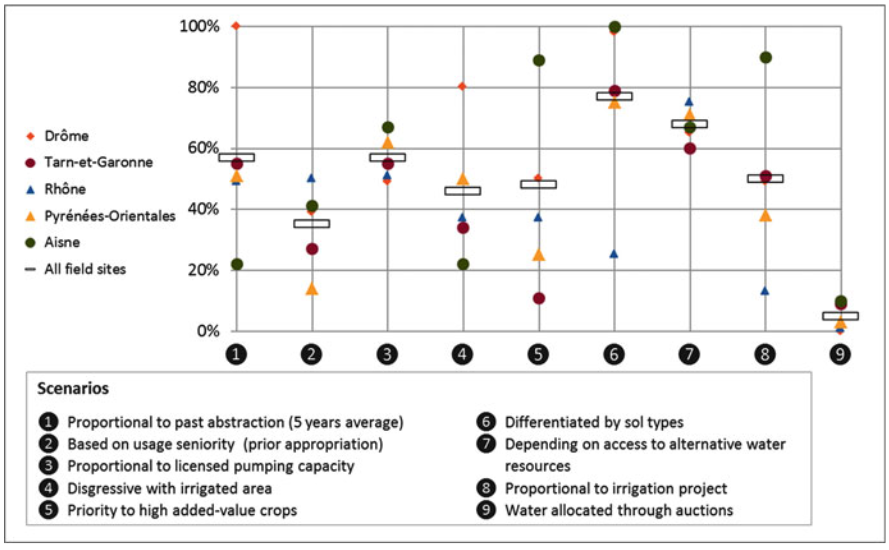 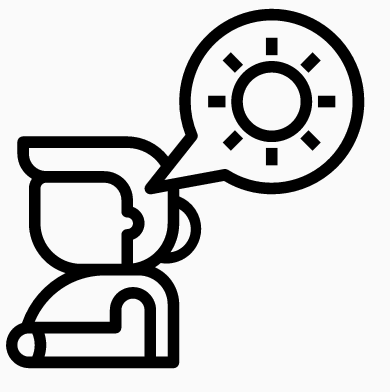 Bright spot:
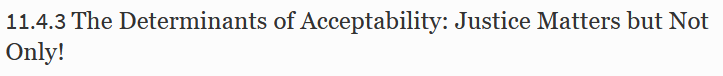 Ongoing challenge:  how to promote social justice 
                                          considerations in complex decision 
                                          making environments?
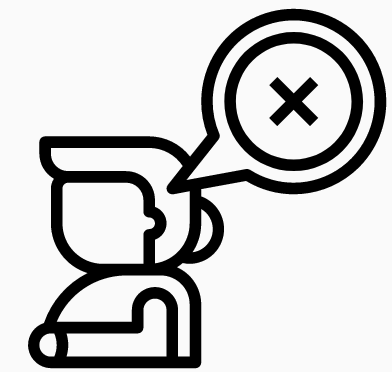 France
Primarily impact groundwater quantity
Rinaudo et al. 2016
[Speaker Notes: Slide developed by Xander Huggins]
No water for the poor: the Roma ethnic minority and local governance in Slovakia
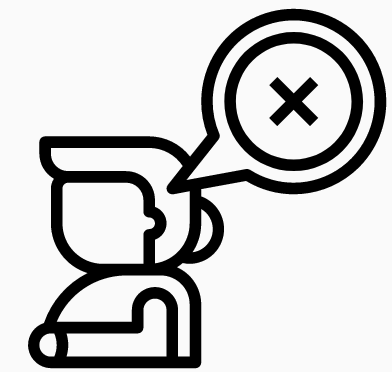 “ not merely to point how the drinking water supply for Roma might be unaffordable, but we attempted to indicate how the interests of dominant groups at the local level and their decision making power might create particular conditions, resulting in kicking the interests of local Roma into the sidelines
“more than 150 Roma settlements/neighbourhoods in Slovakia where not one house was connected to a public water supply, and more than 370 were without sewerage systems in place
“The Romani, colloquially known as Roma, are an Indo-Aryan ethnic group, traditionally nomadic itinerants living mostly in Europe
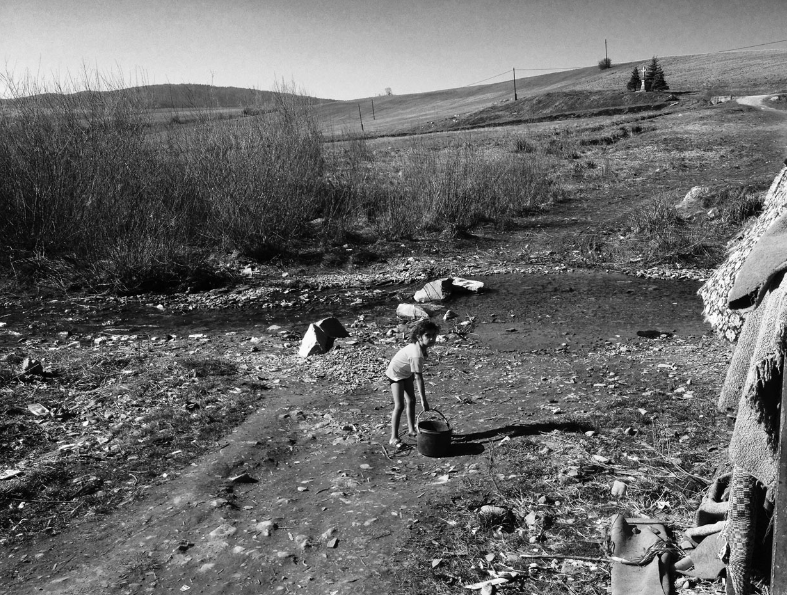 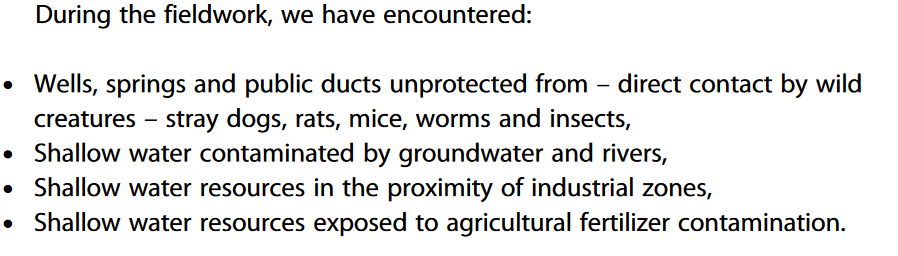 Slovakia
Primarily impact groundwater quality
Wiki,  WEF,  Filcak et al. 2017
[Speaker Notes: Slide developed by Xander Huggins]
Coal mining degrades grasslands and wetlands in Holingol, Inner Mongolia
8 years of mine operation had caused the local water table to drop by up to 100 m, and the local lake to shrink by 62%
Arsenic poisoning was threatening the lives of the nearly 300,000 people in this region; 2000 were already sick and many died of cancer, producing cancer villages
The drastic ecological impacts have forced thousands of local residents to become ‘ecological migrants’
Indigenous Mongols, once nomadic pastoralists, are often the target of ‘ecological resettlement’, compelled to practice de facto sedentarized livestock raising
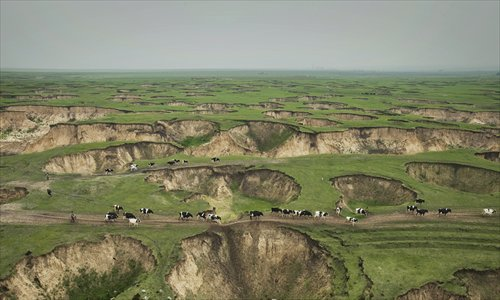 Grassland subsidence due to lowering of water table caused by coal mining. (Photo: Lu Guang, courtesy of Greenpeace)
Region or Country: Northern China
Primarily impact groundwater quality and quantity
Source: Qian et al. 2014
[Speaker Notes: Slide developed by Chinchu Mohan

The first surface coal mine in this region was the Holingol open pit coal mine, which began in 1979 with a coal production capacity of 300 000 tons per year. By 2004, however, the coal production capacity had dramatically expanded to 12 500 000 tons per year.

At the costs of the environment and local residents’ livelihood, Inner Mongolia has since 2002 experienced an economic boom based on mining. The wealth from the economic boom has not been fairly distributed
Ordos became one of the wealthiest cities in China. However, ordinary Mongolian herdsmen are not benefiting from that boom, which is based on exploitation of what they view as their resources

coal pollution in North China is shortening life expectancy by 5.5 years]
Texaco-Chevron petroleum exploitation in the Ecuadorian Amazon
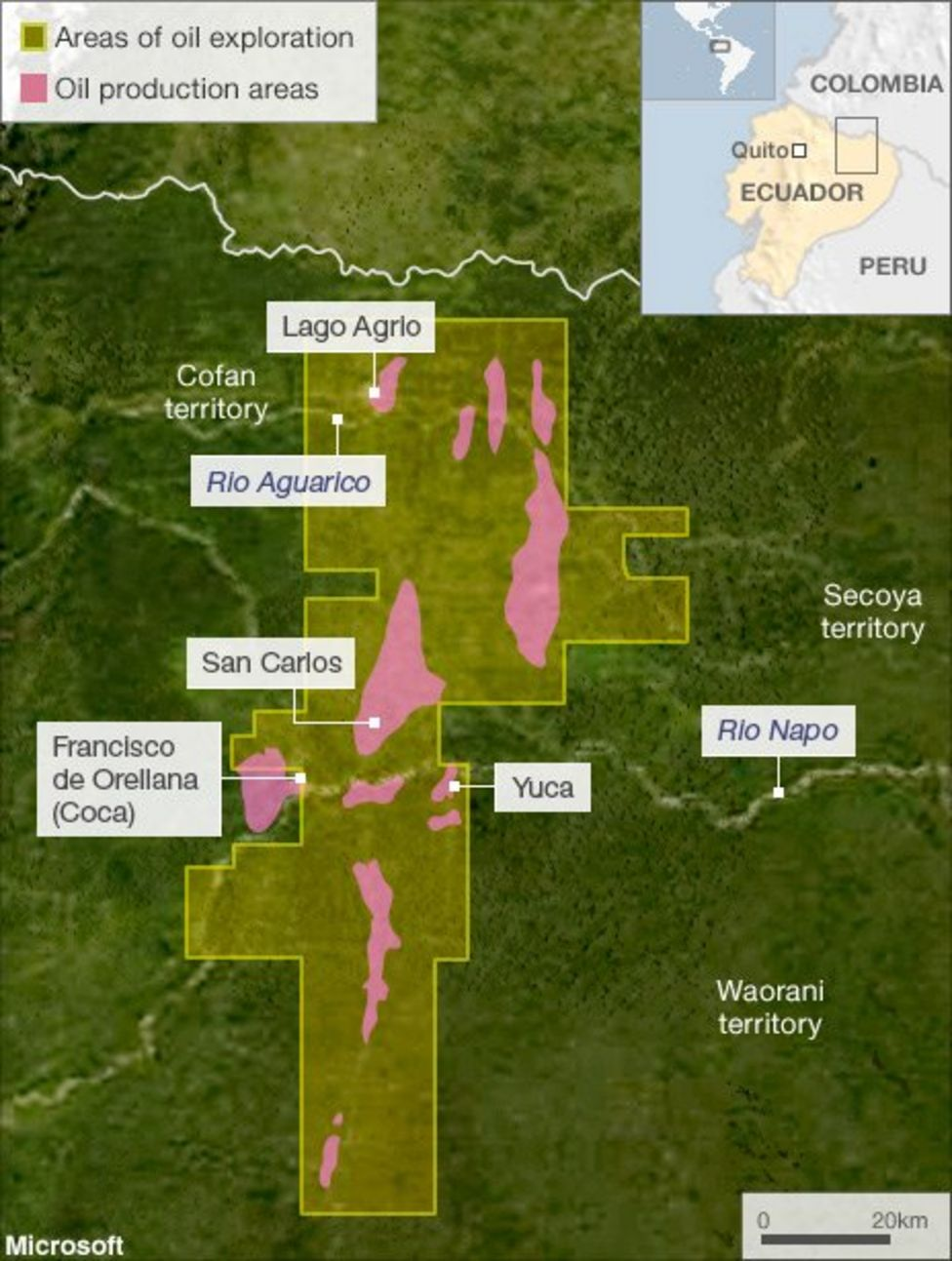 Texaco-Gulf conducted petroleum extraction in Ecuador between 1964-1992, before the company was acquired by Chevron in 2001.
Texaco drilled 339 wells in 15 petroleum fields, and the company abandoned 627 toxic wastewater pits - impacting five indigenous groups in Ecuador’s Amazon region—the Cofan, Secoya, Siona, Huaorani, and Quichua1 
Result: severe contamination of groundwater, soil, and surface streams with dangerous hydrocarbons and heavy metals.
Cancer rates in the communities exposed to petroleum contamination are 3x greater Ecuador’s average,1 and the rate of miscarriages is 2x greater.1 
A lawsuit was opened against Texaco in 1993, driven by 30,000 local residents & 5 indigenous tribes.2 In 2011, Chevron was found guilty & was ordered to pay $9 billion for remediation.
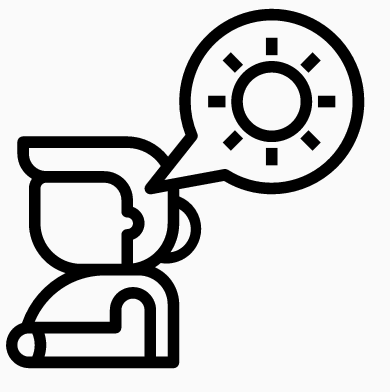 Bright spot: ?
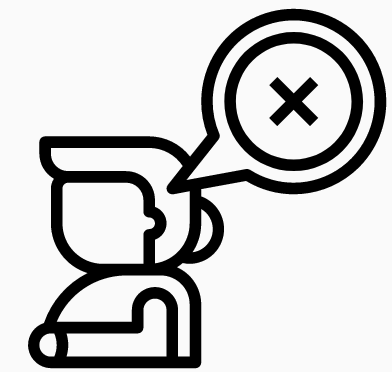 Ongoing challenge: Chevron refused to pay for remediation and appealed the court’s ruling.3 The contamination persists, continuing to negatively impact indigenous peoples and the environment
http://www.ejolt.org/wordpress/wp-content/uploads/2015/08/FS-42.pdf
https://www.bbc.com/news/world-latin-america-45455984
https://chevrontoxico.com/
Amazon Rainforest, Ecuador
Primarily impact groundwater & surface water quality
[Speaker Notes: Slide developed by Aly Jacoby]